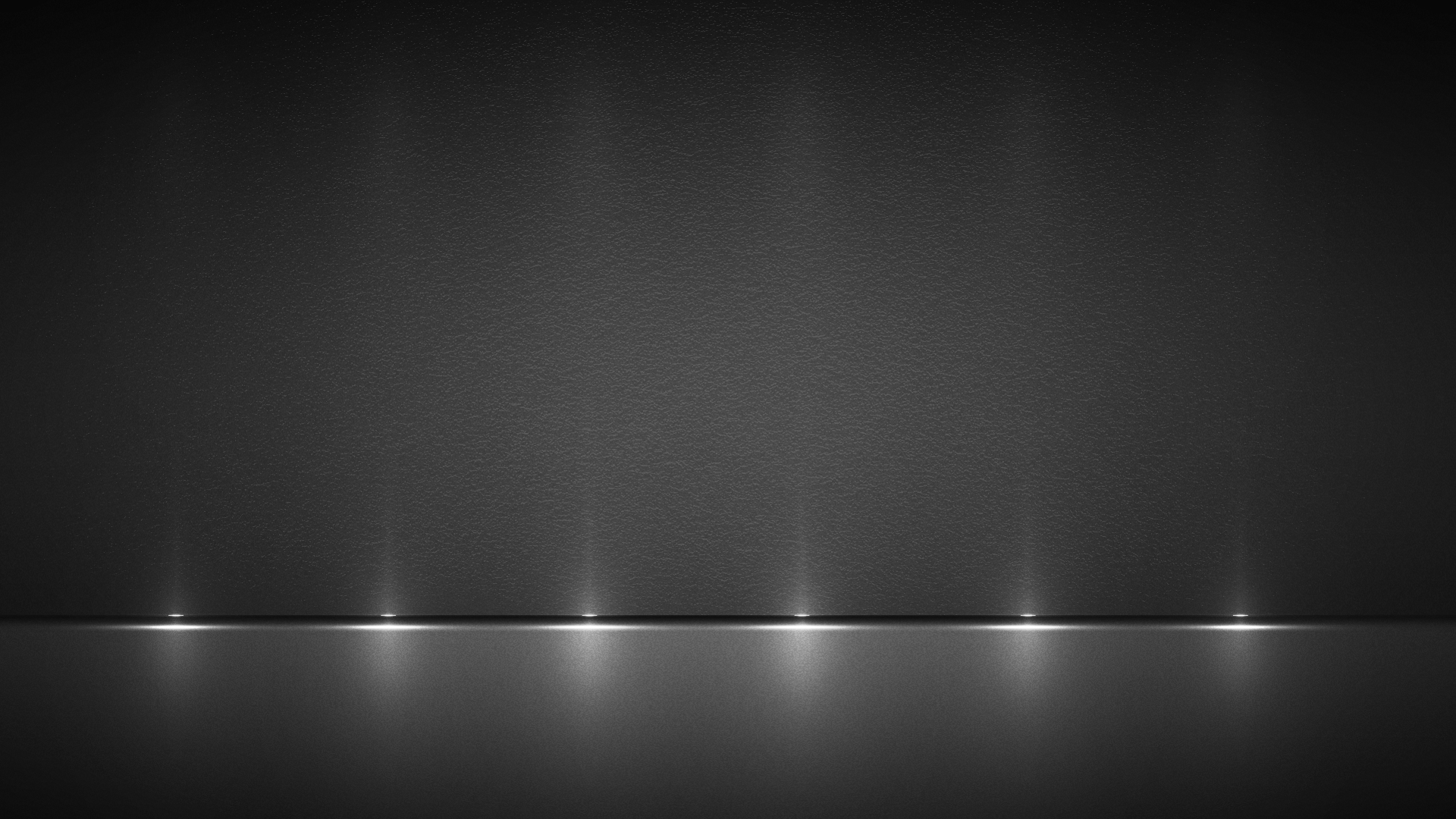 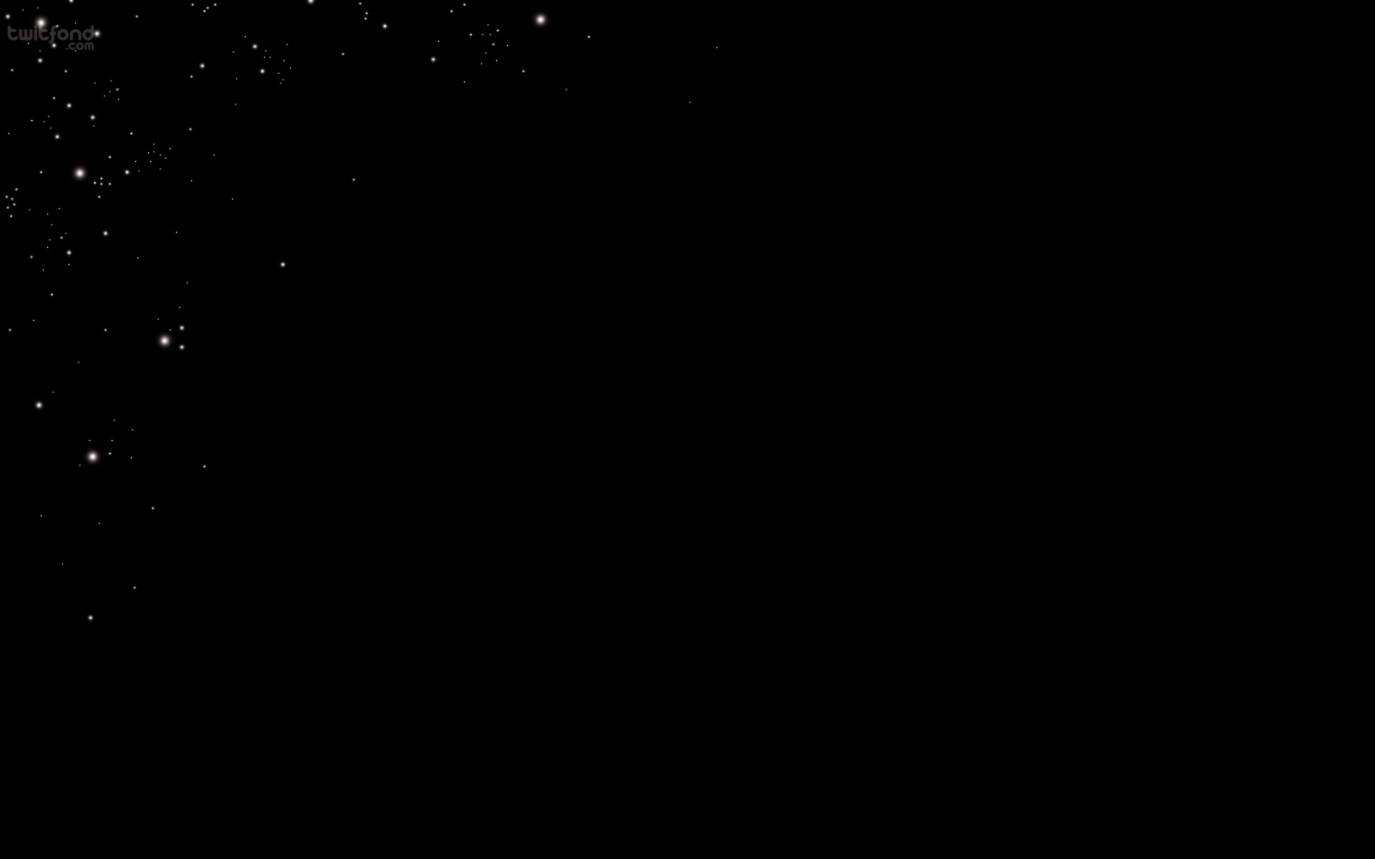 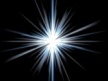 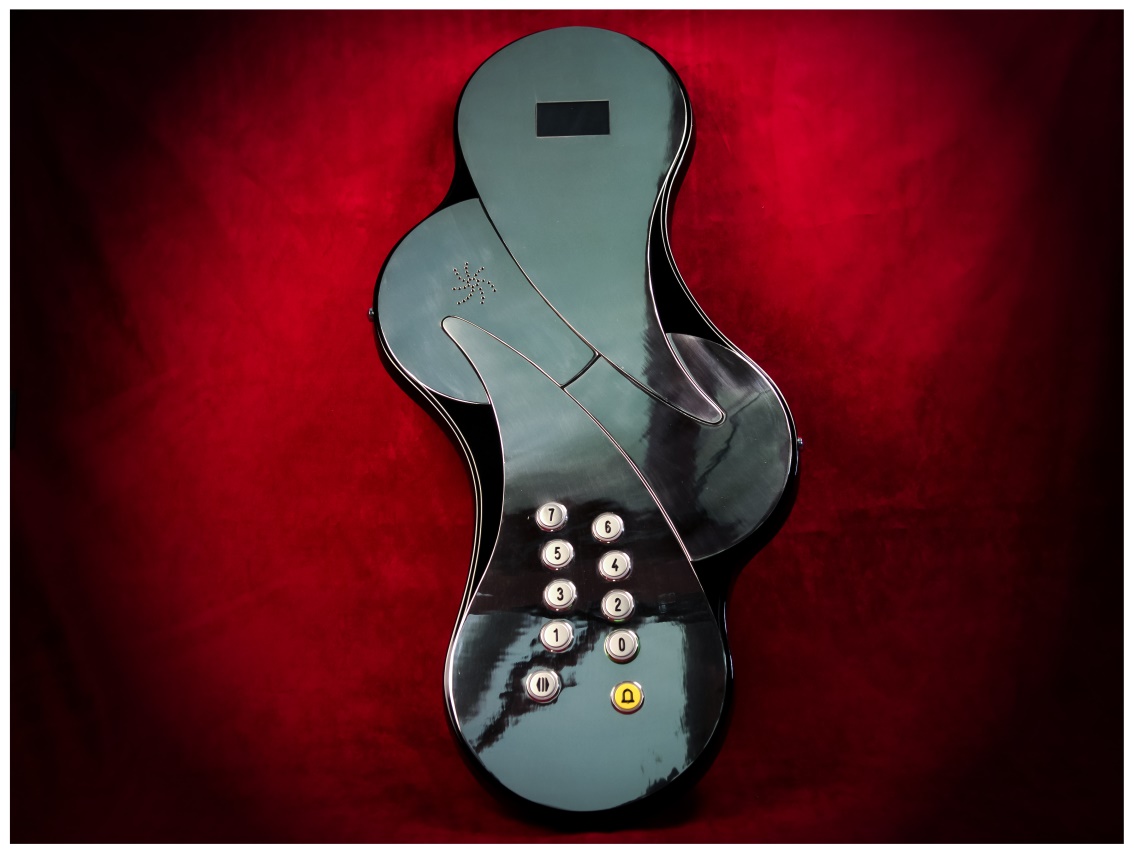 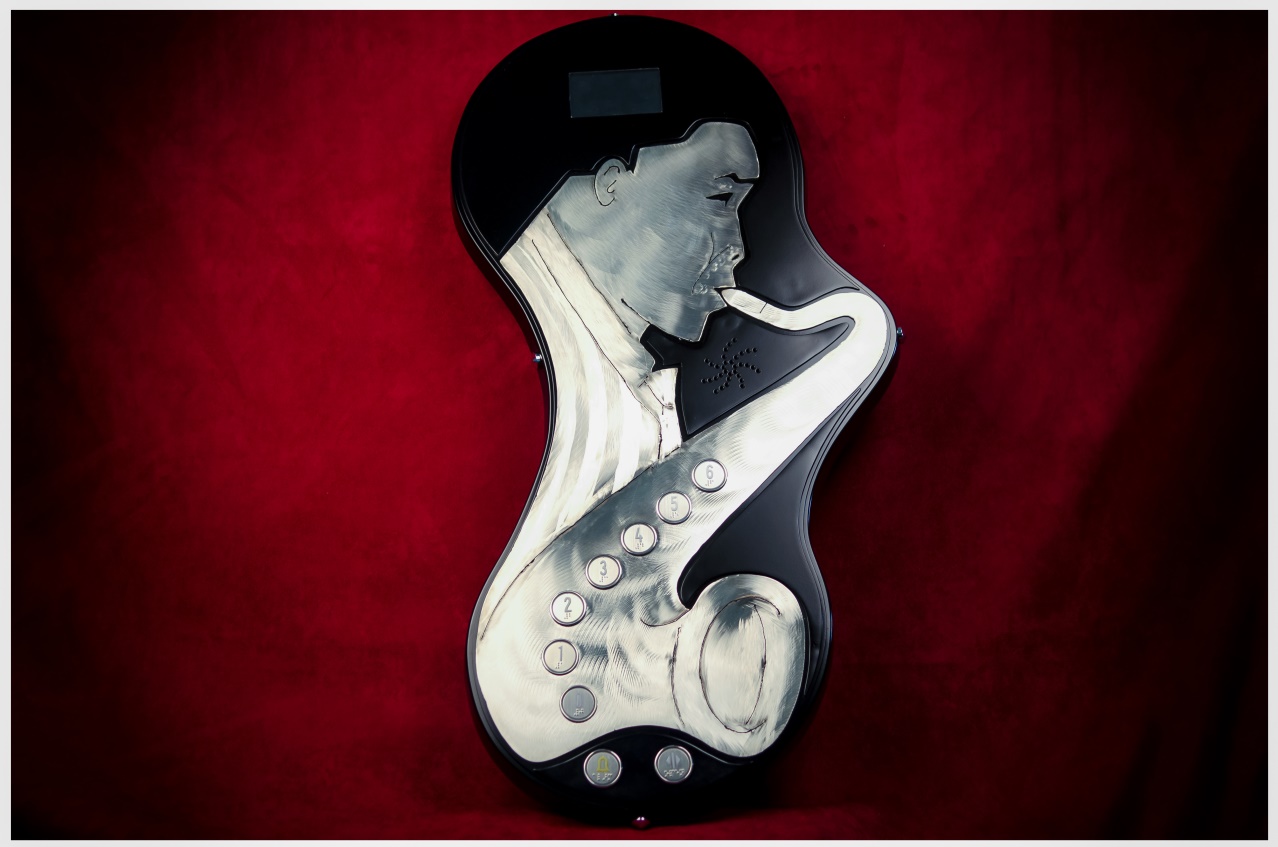 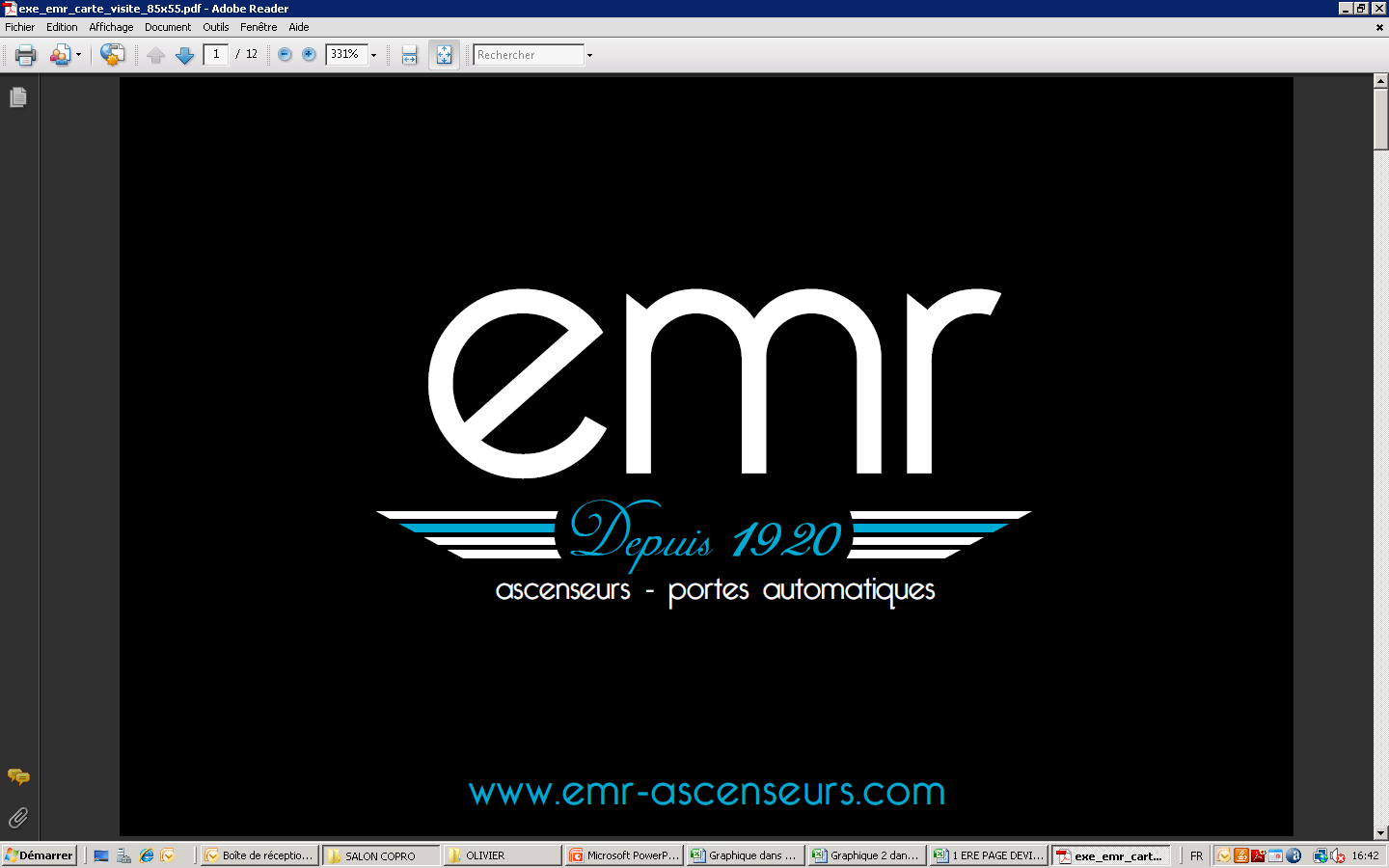 By Sylvie
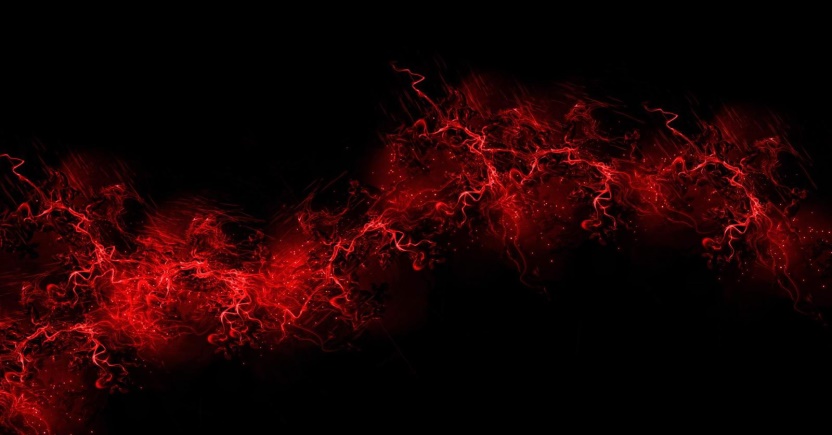 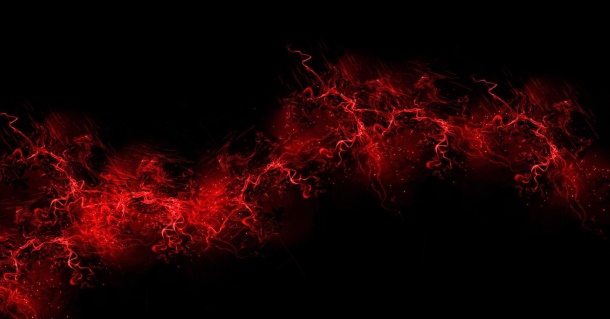 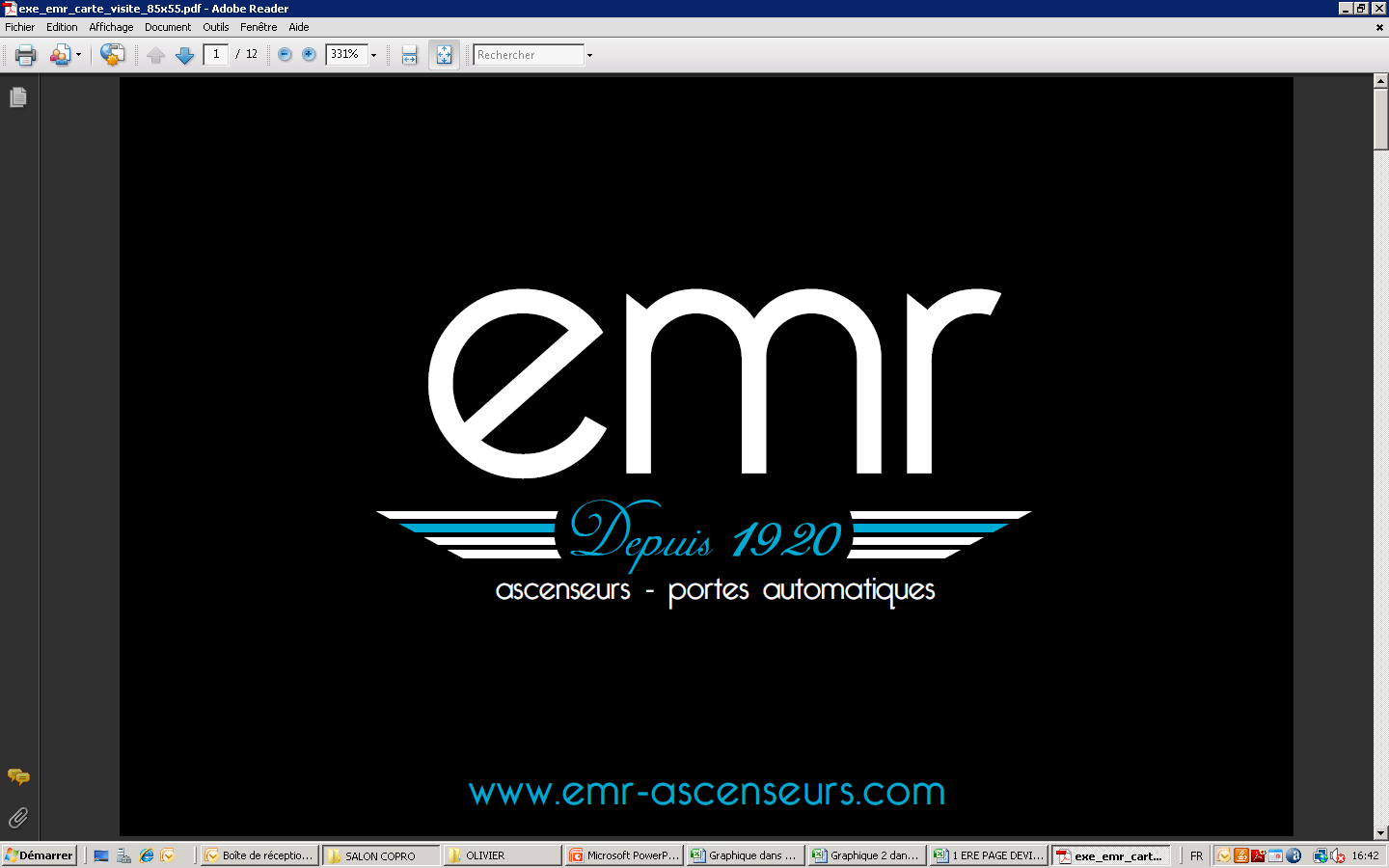 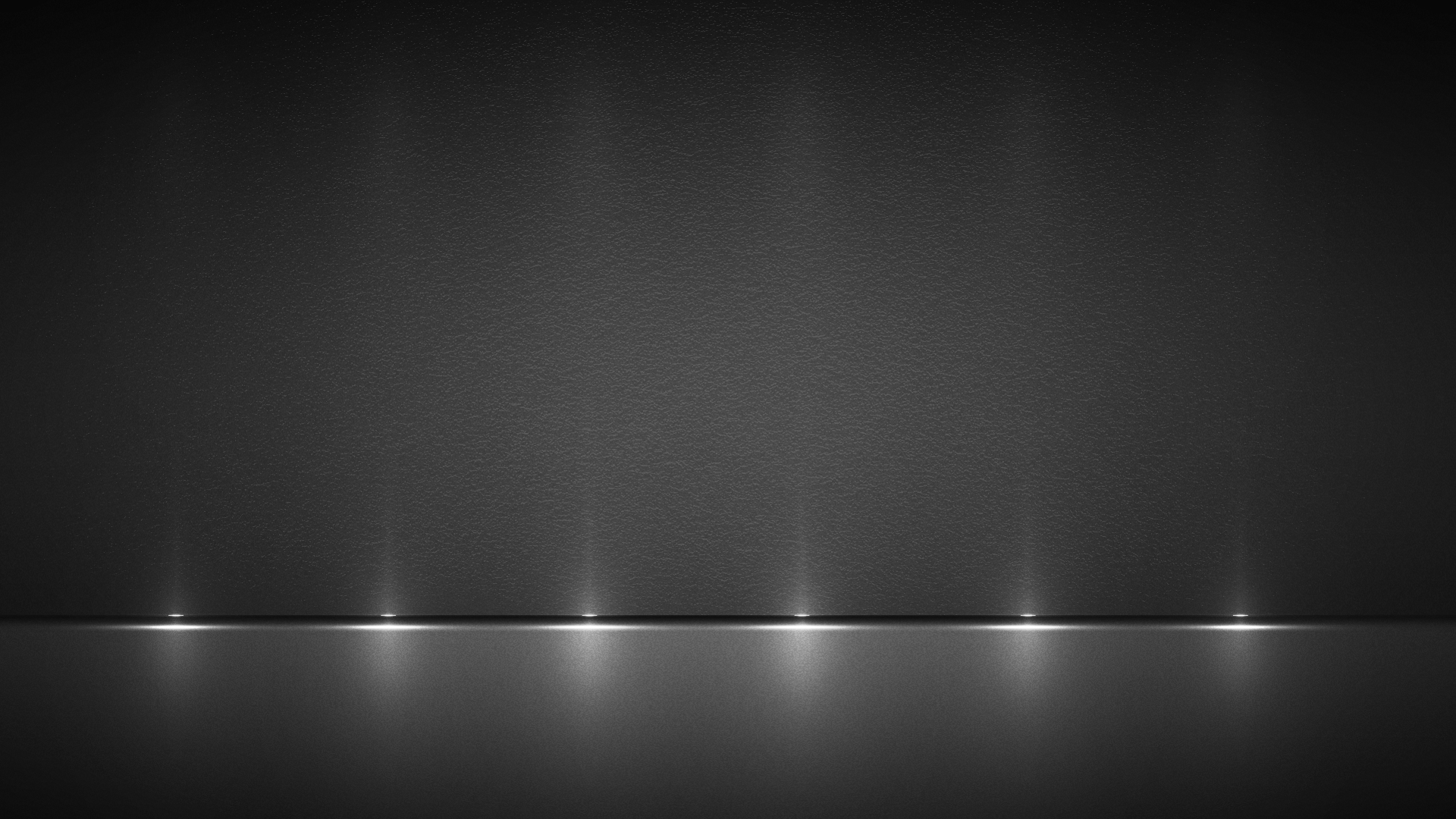 Et si demain…
	      … l’ascenseur devenait une œuvre d’art ?
«  Ideel Cabine » : pour vous … Demain !
Pour la beauté toujours recherchée par l’homme !
Pour votre plaisir, faites ce voyage artistique, 
proposé par EMR Ascenseurs en habillant vos cabines avec des accessoires uniques, personnalisés, à la mesure de vos envies !
Jean Christophe Montiel, Sylvie Wohlgemuth et Jean Charles Benvenuti, transformeront vos cabines en œuvres D’art en utilisant le  savoir faire propre a emr.
Pour rêver d’une autre dimension !
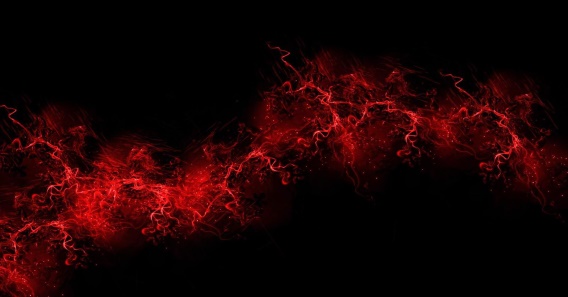 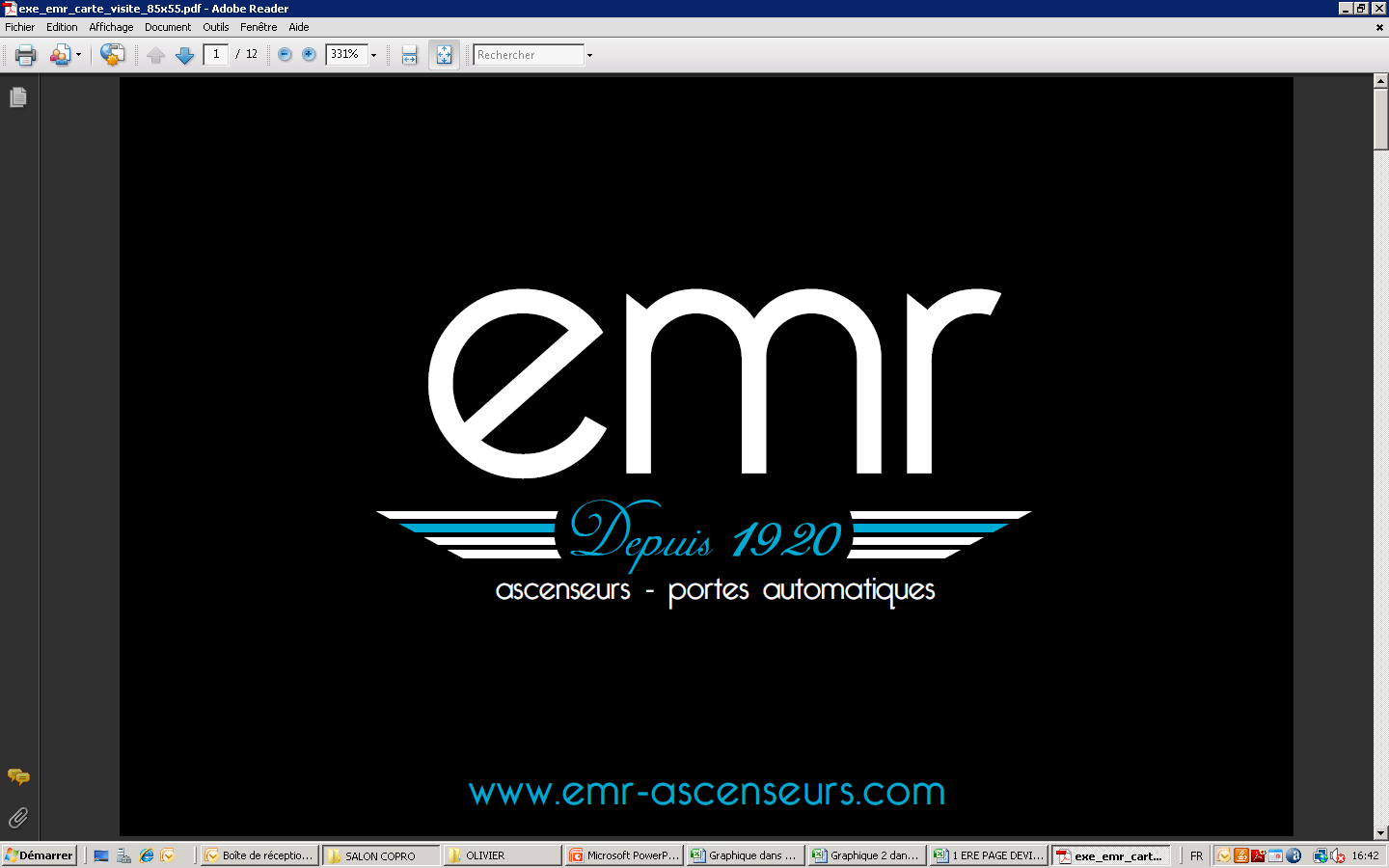 Mains Courantes
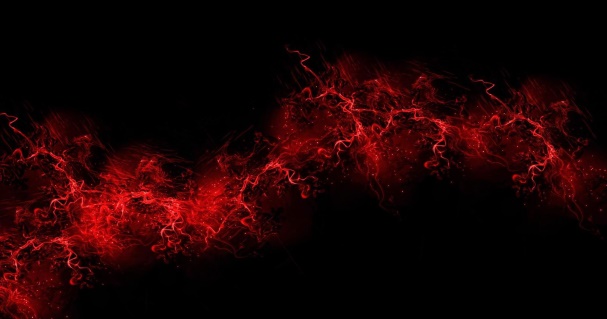 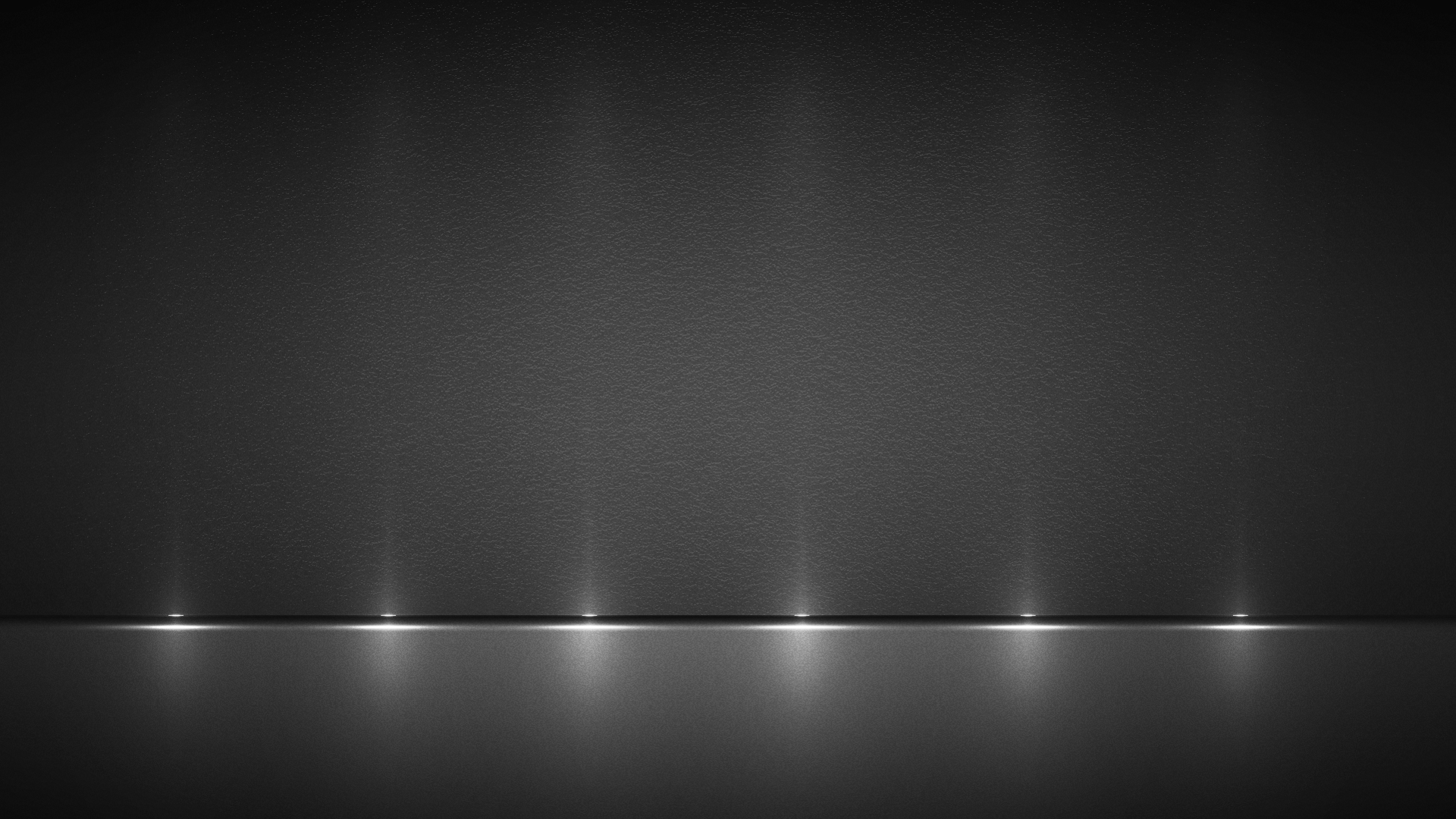 Main Courante
« NATURE »
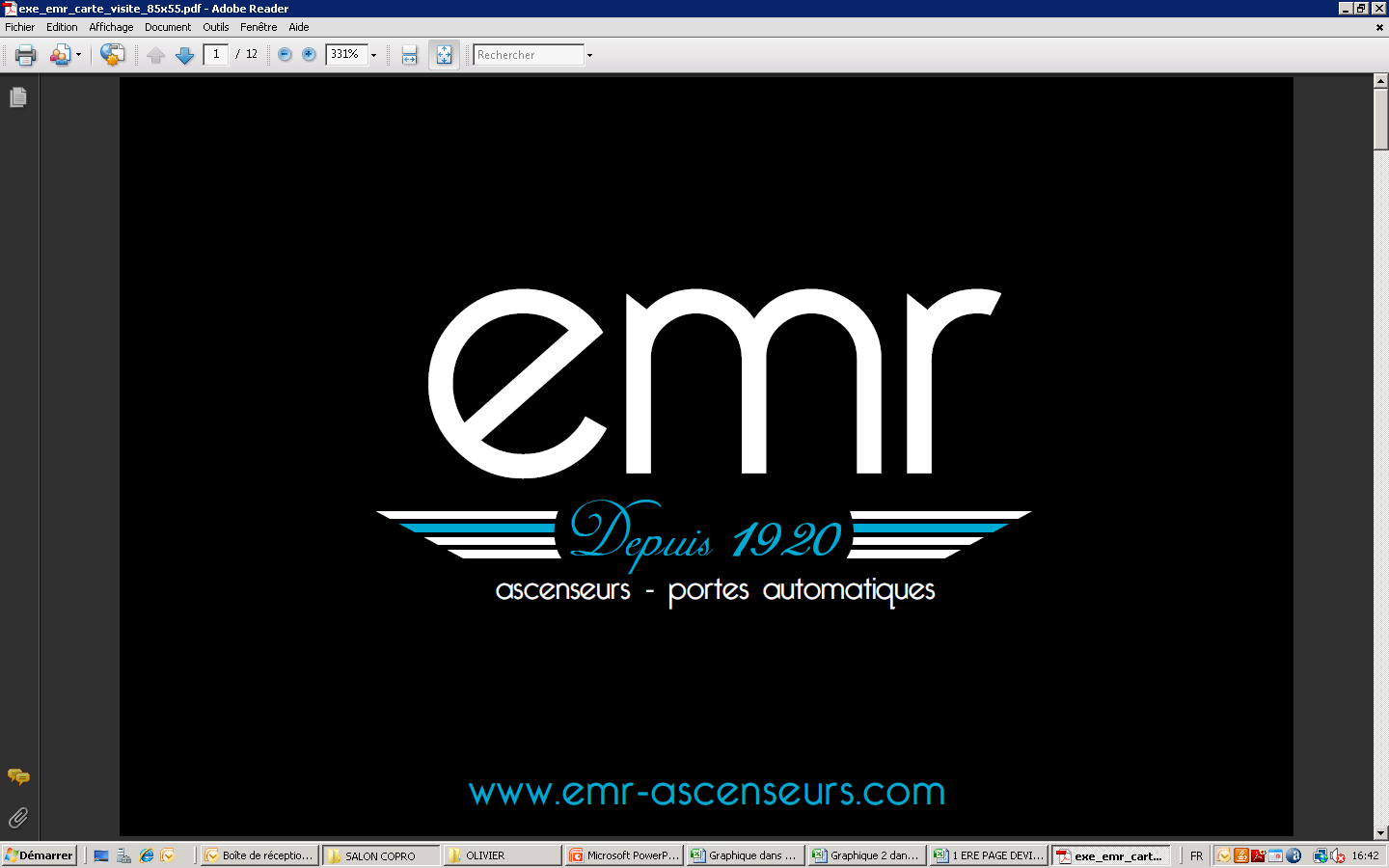 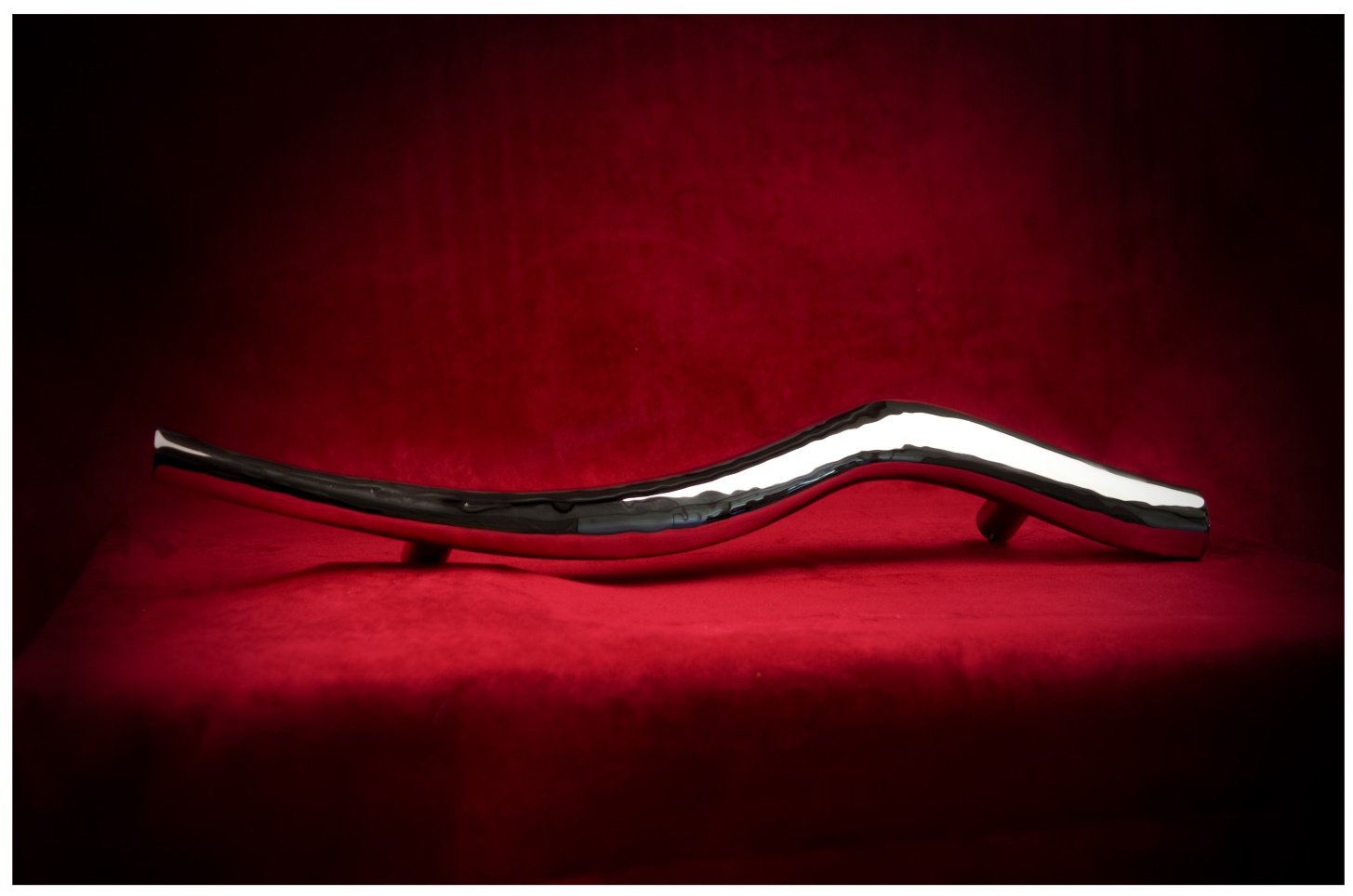 Entièrement fait main en inox martelé , galbée, sensuelle  au toucher et agréable à l’oeil
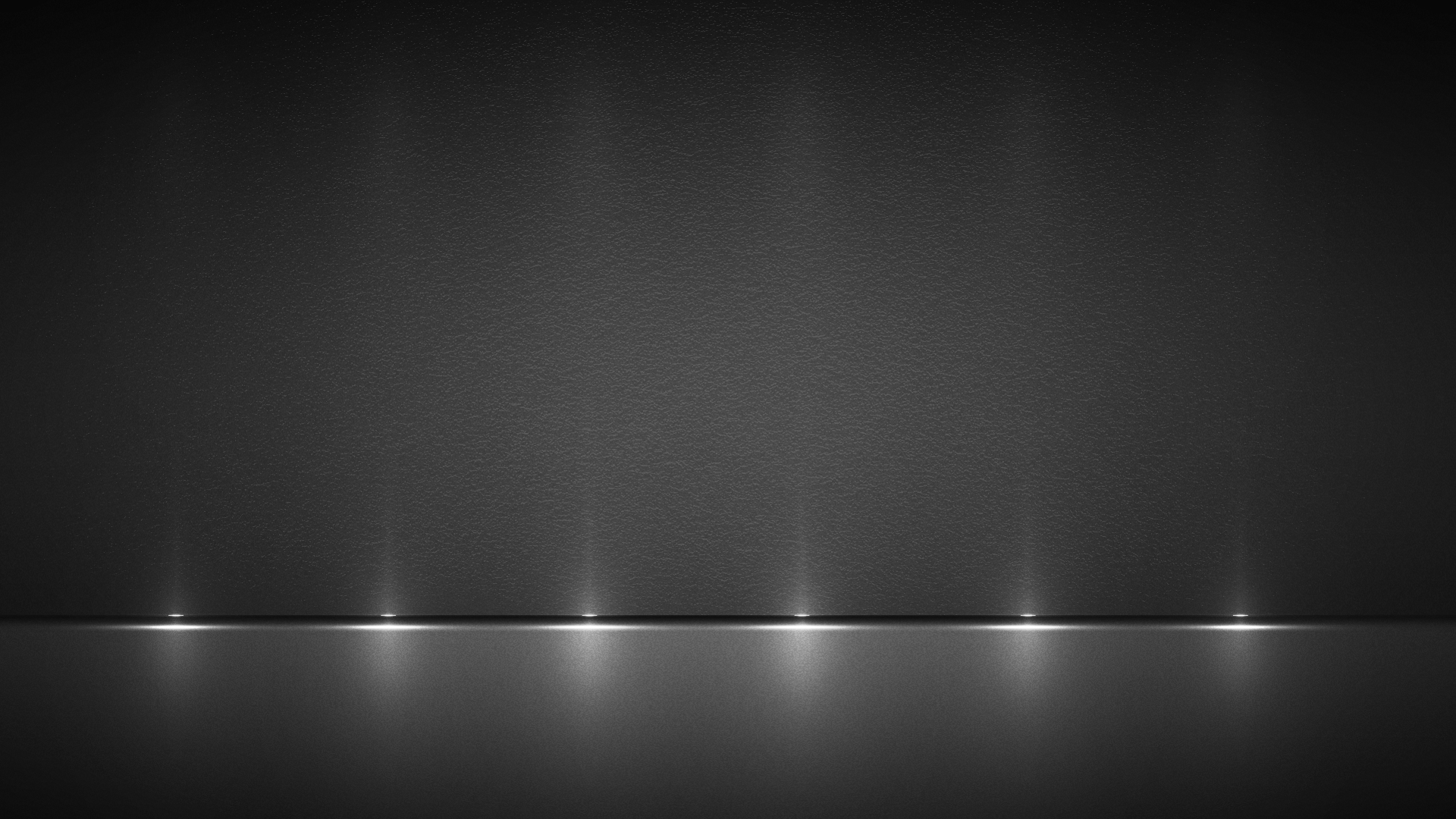 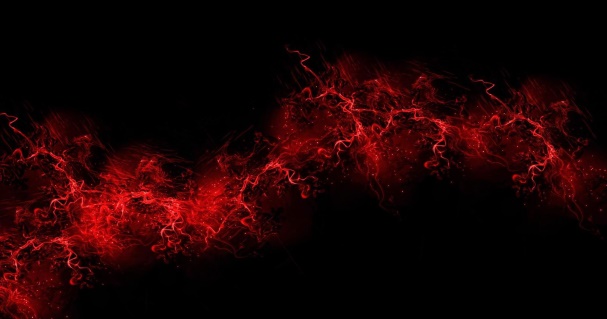 Main Courante
« BALCON »
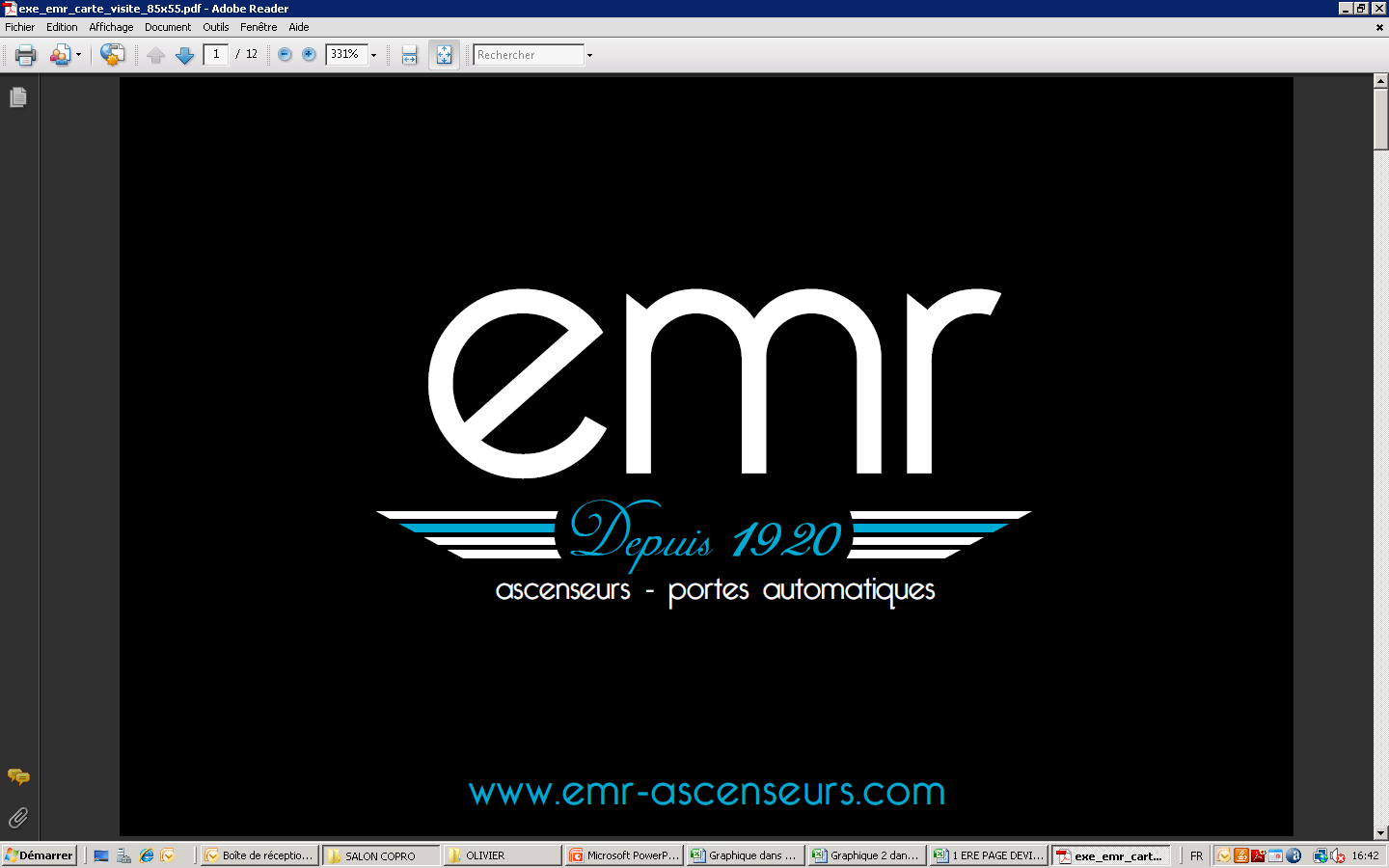 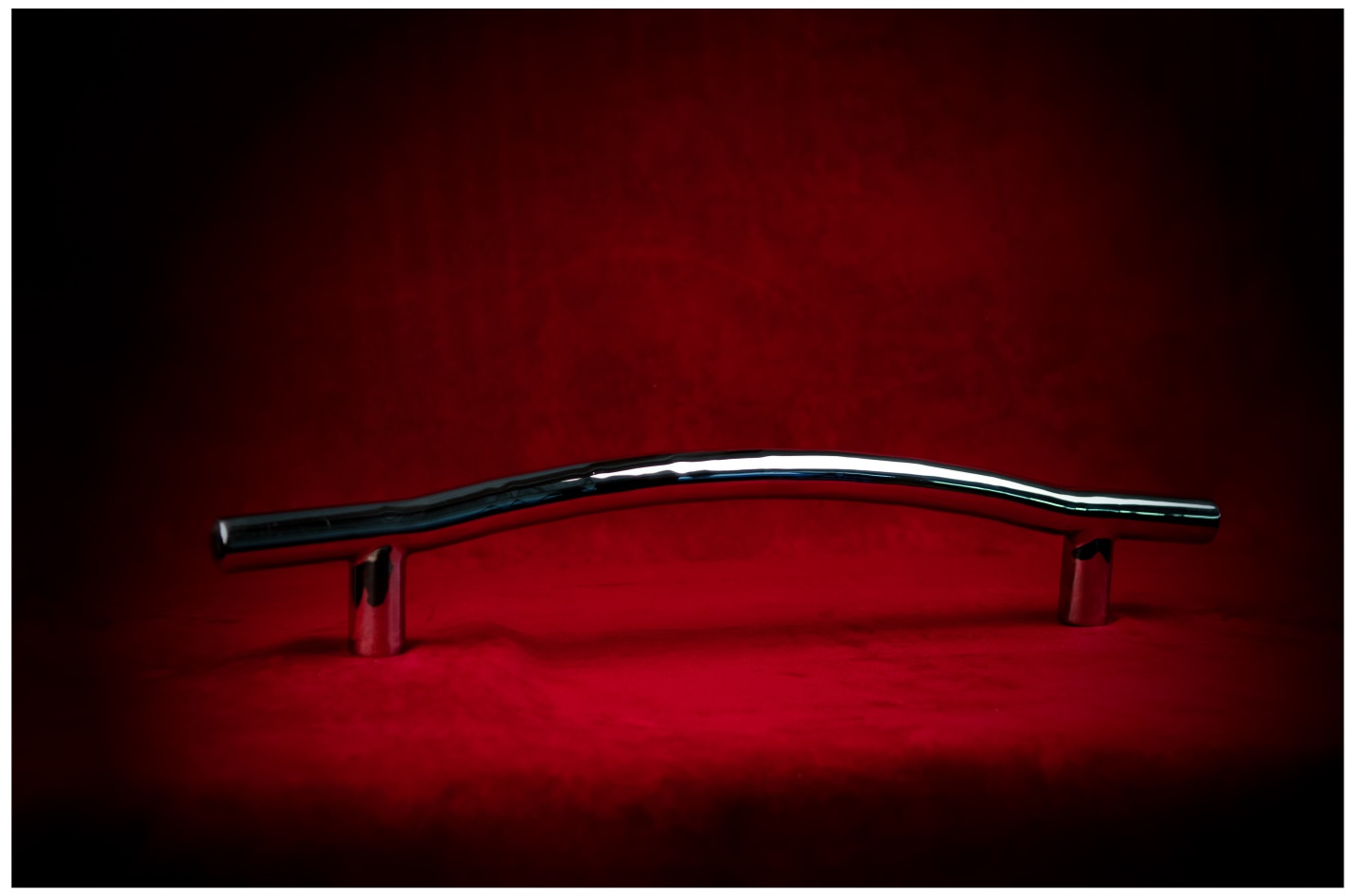 Pièce en acier Inox  de forme elliptique, sobre et délicate,
elle donne du volume à la cabine
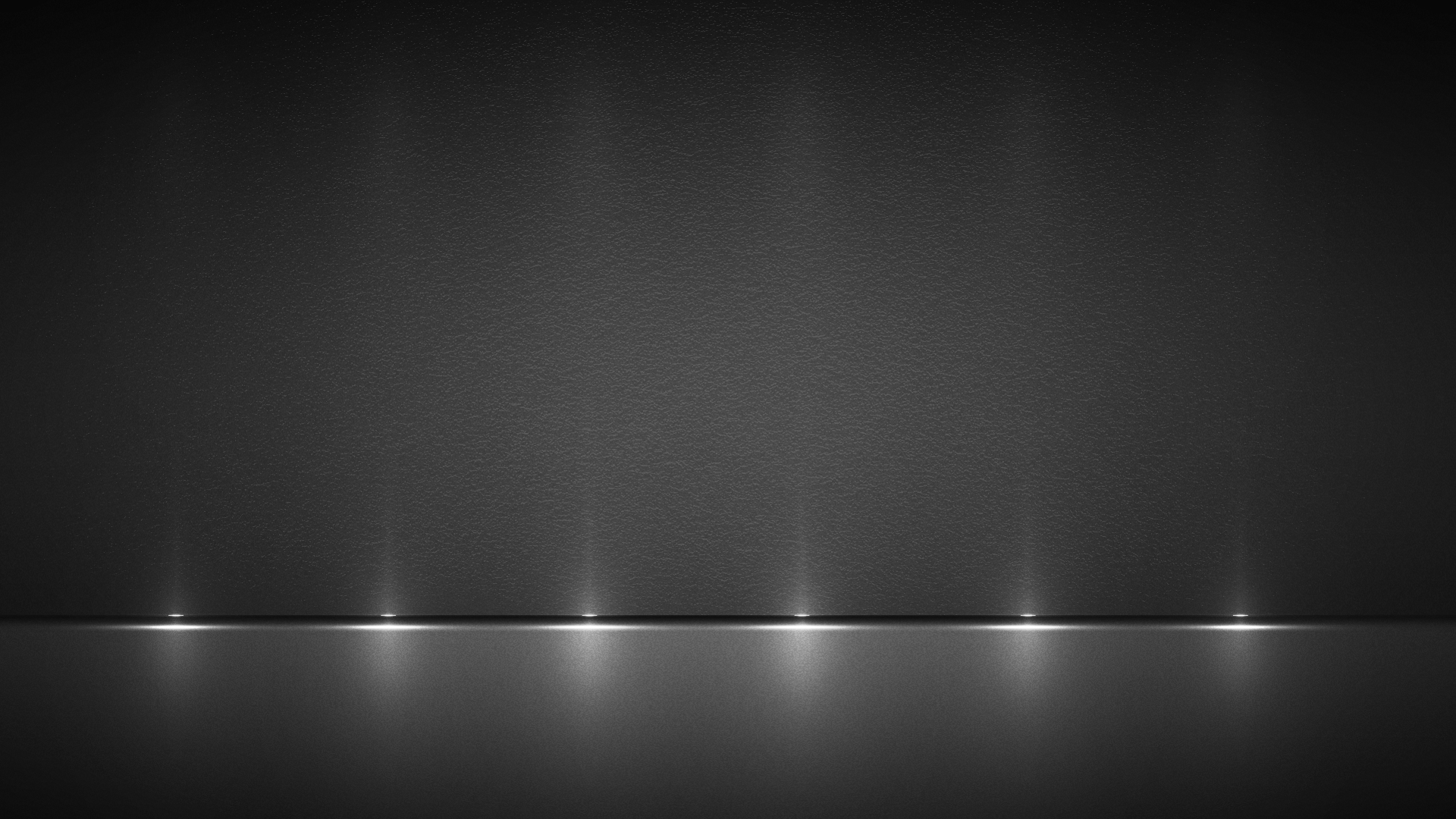 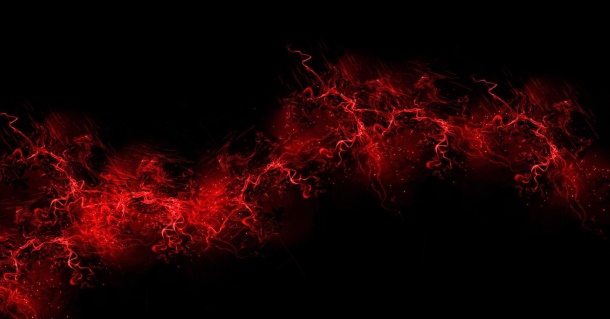 Main Courante
« calandre »
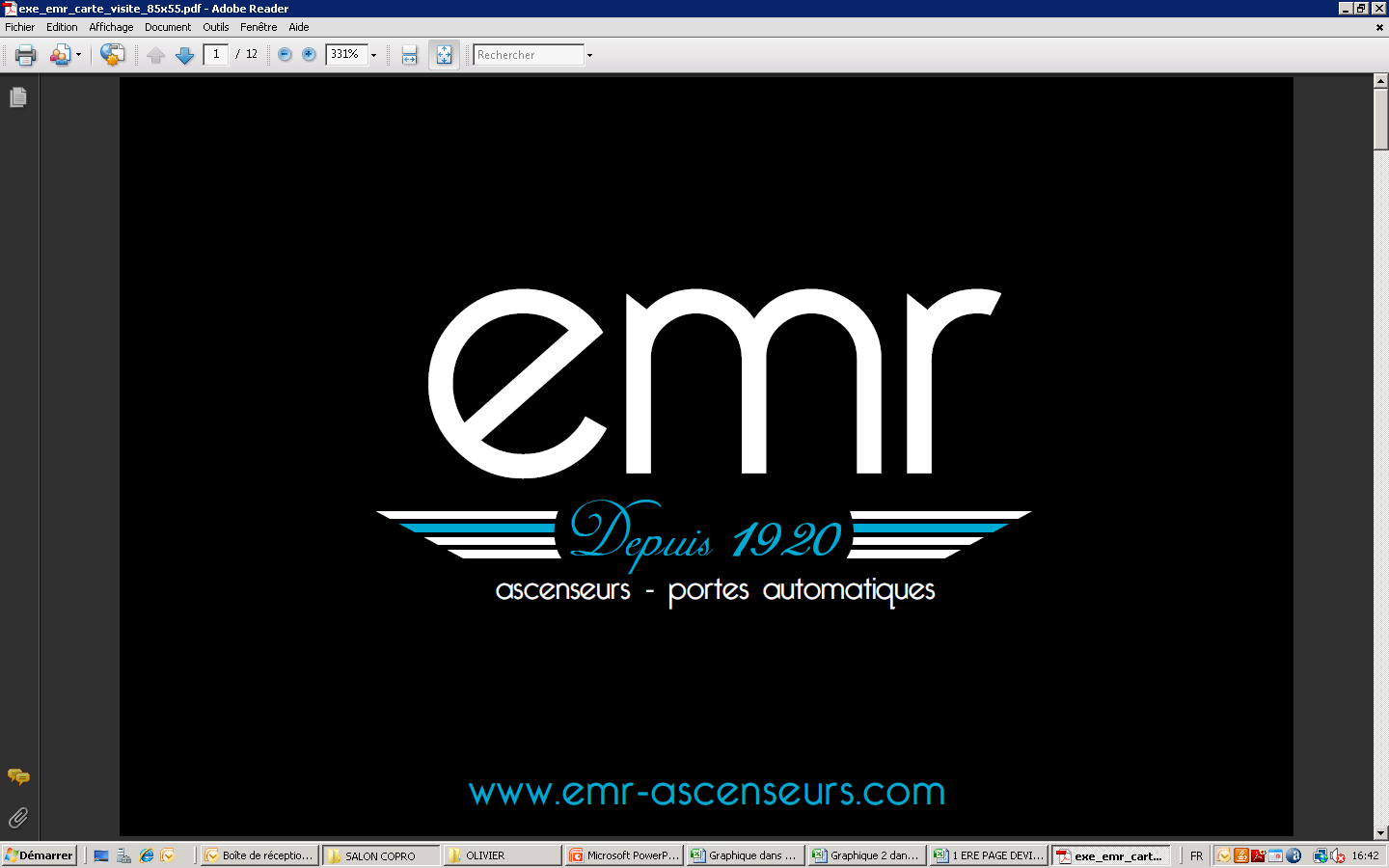 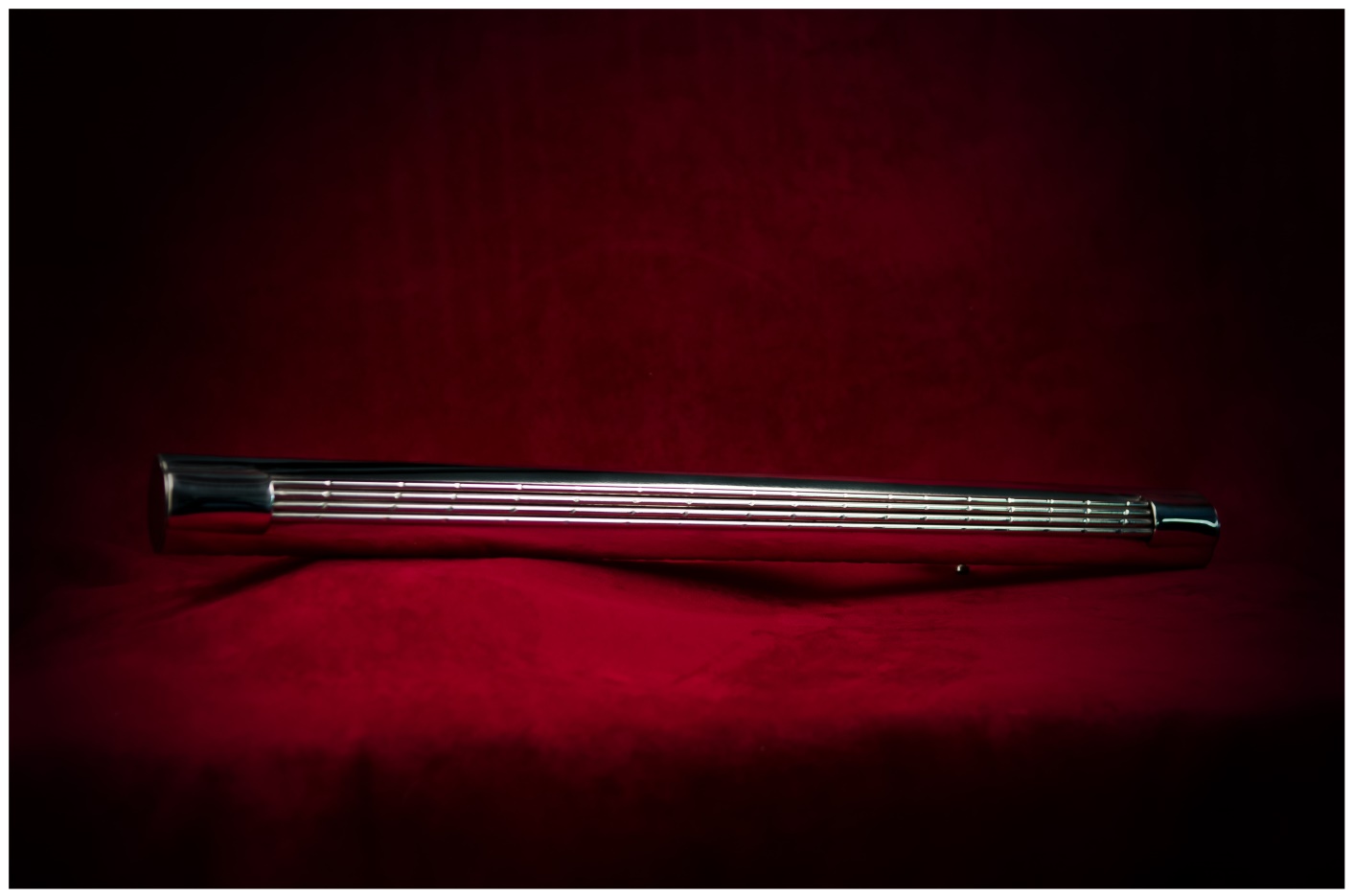 Element profilé de forme Elliptique très pure, serti  de filants en Inox Plein

Ensemble en poli miroir style calandre année Sixitie’s Art Déco
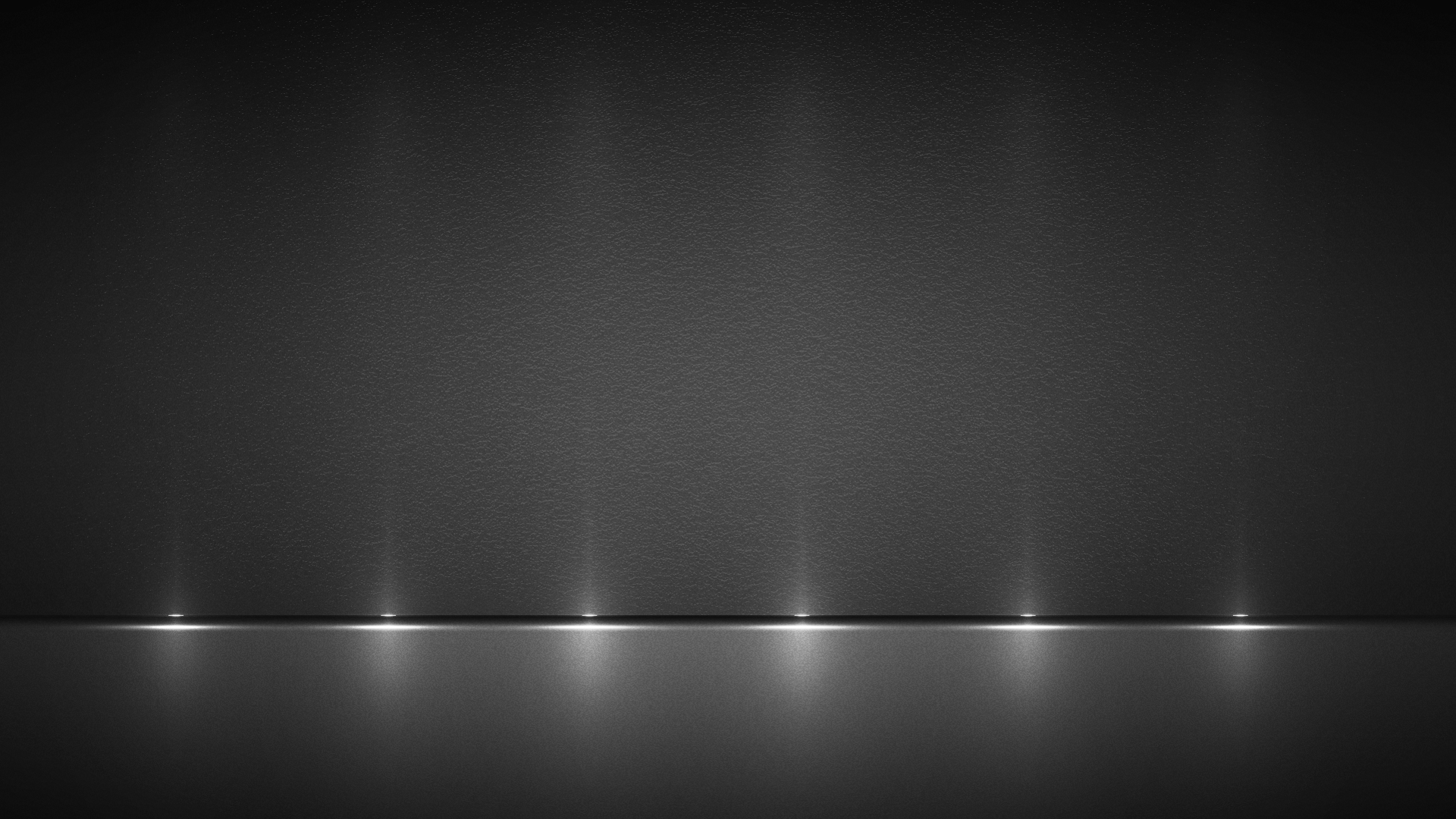 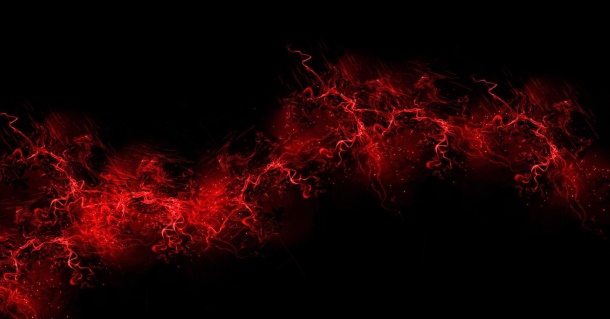 Mains Courantes
cristal
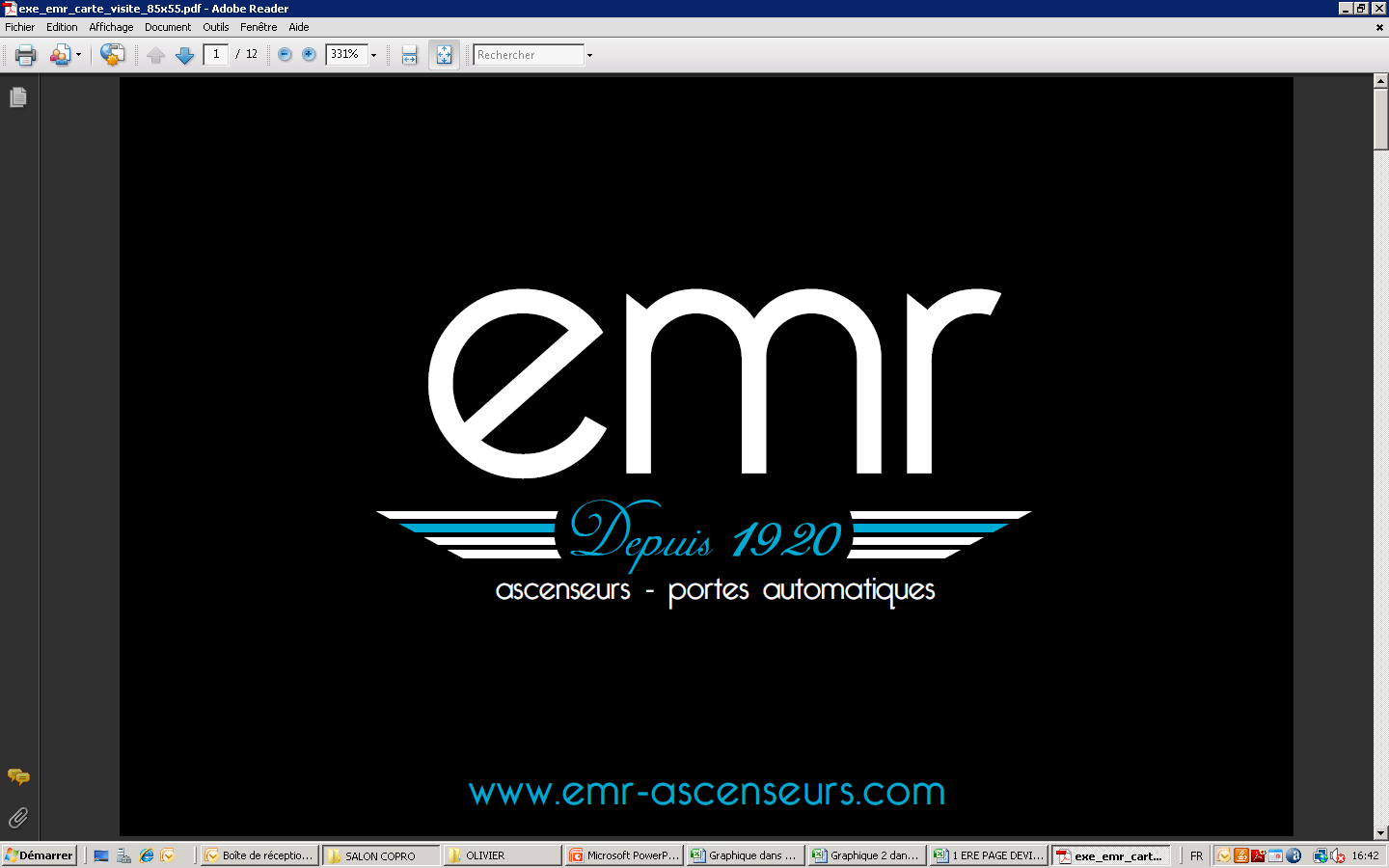 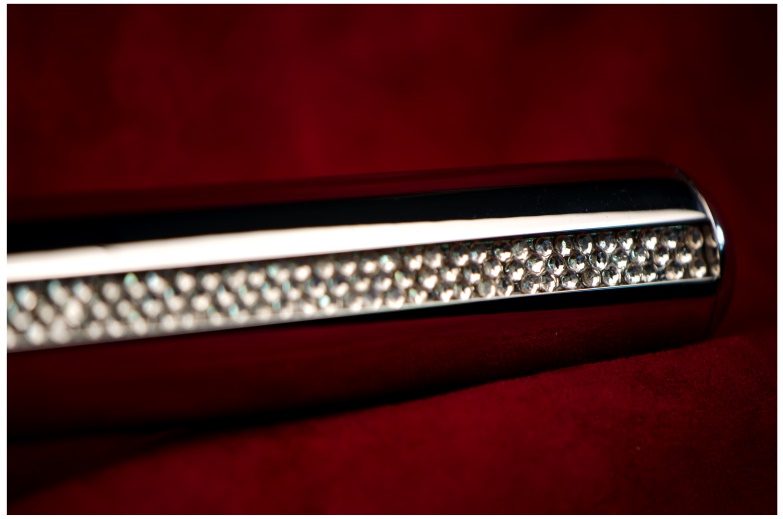 Element en Aluminium de forme cylindrique bordée de dômes incrusté de cristaux scintillants

Finition Chromée

Sobre, Elegante et féminine, C’est un bijou séduisant
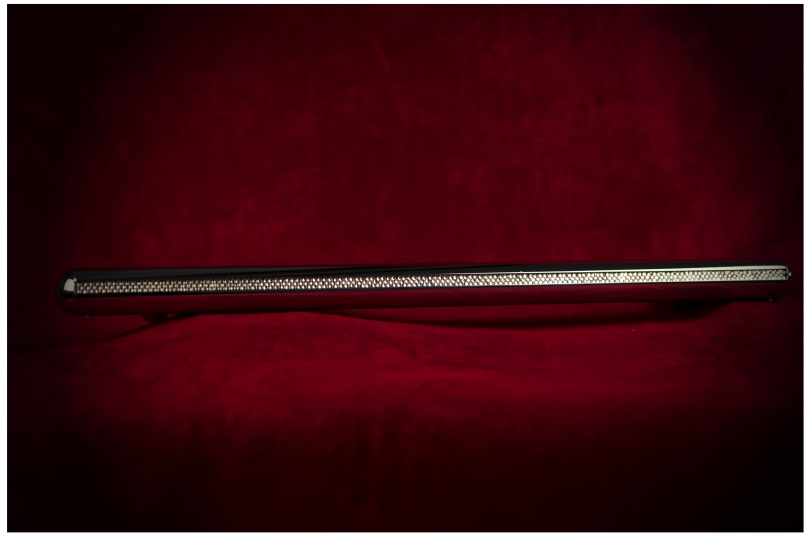 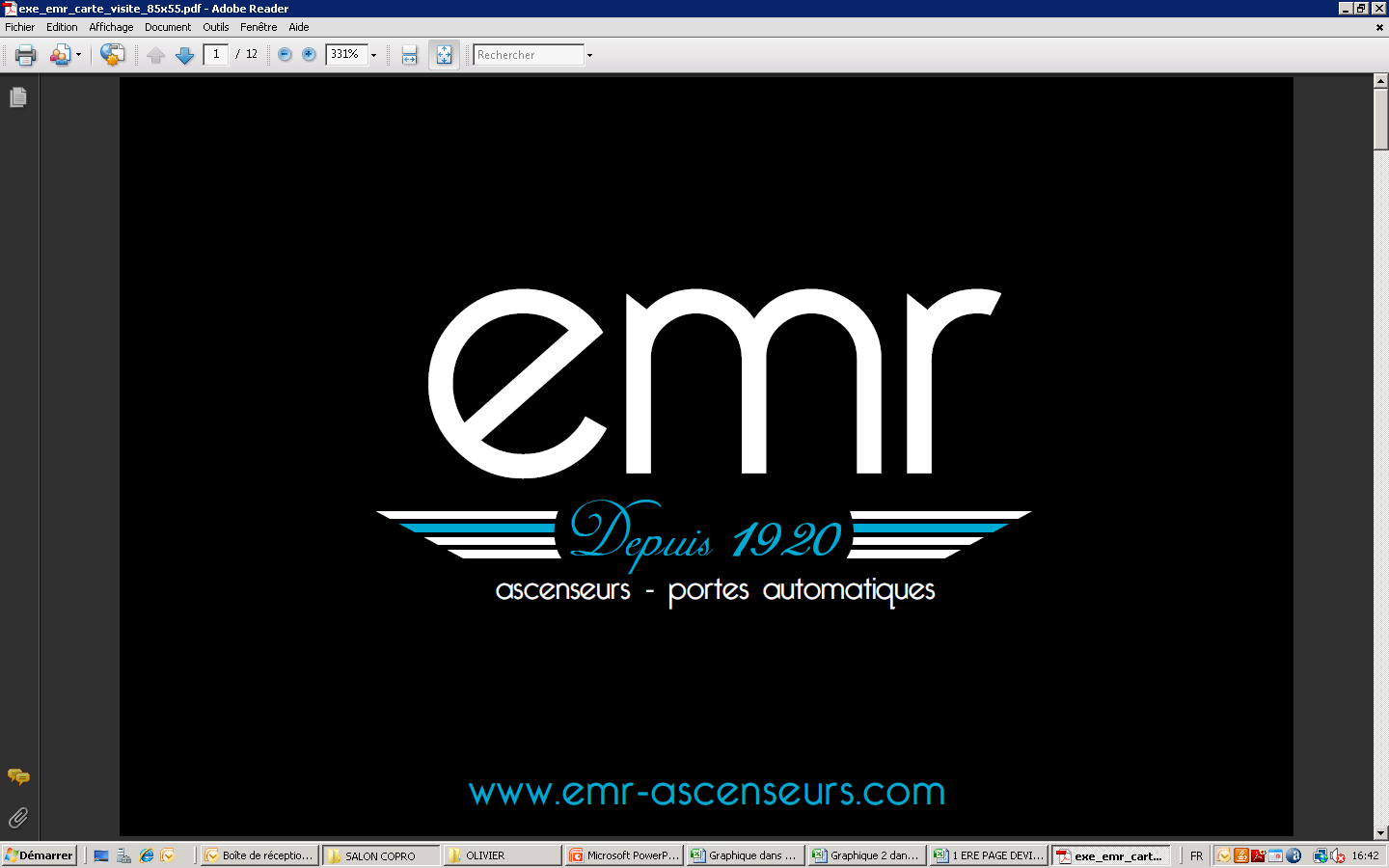 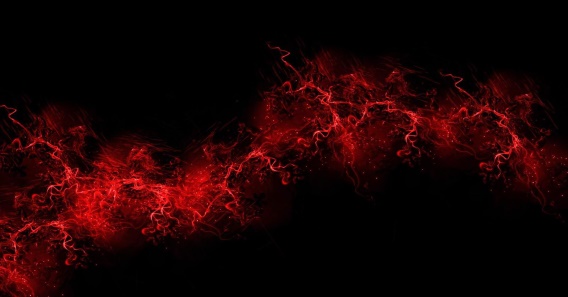 Boitiers de Commande et Boutons Paliers
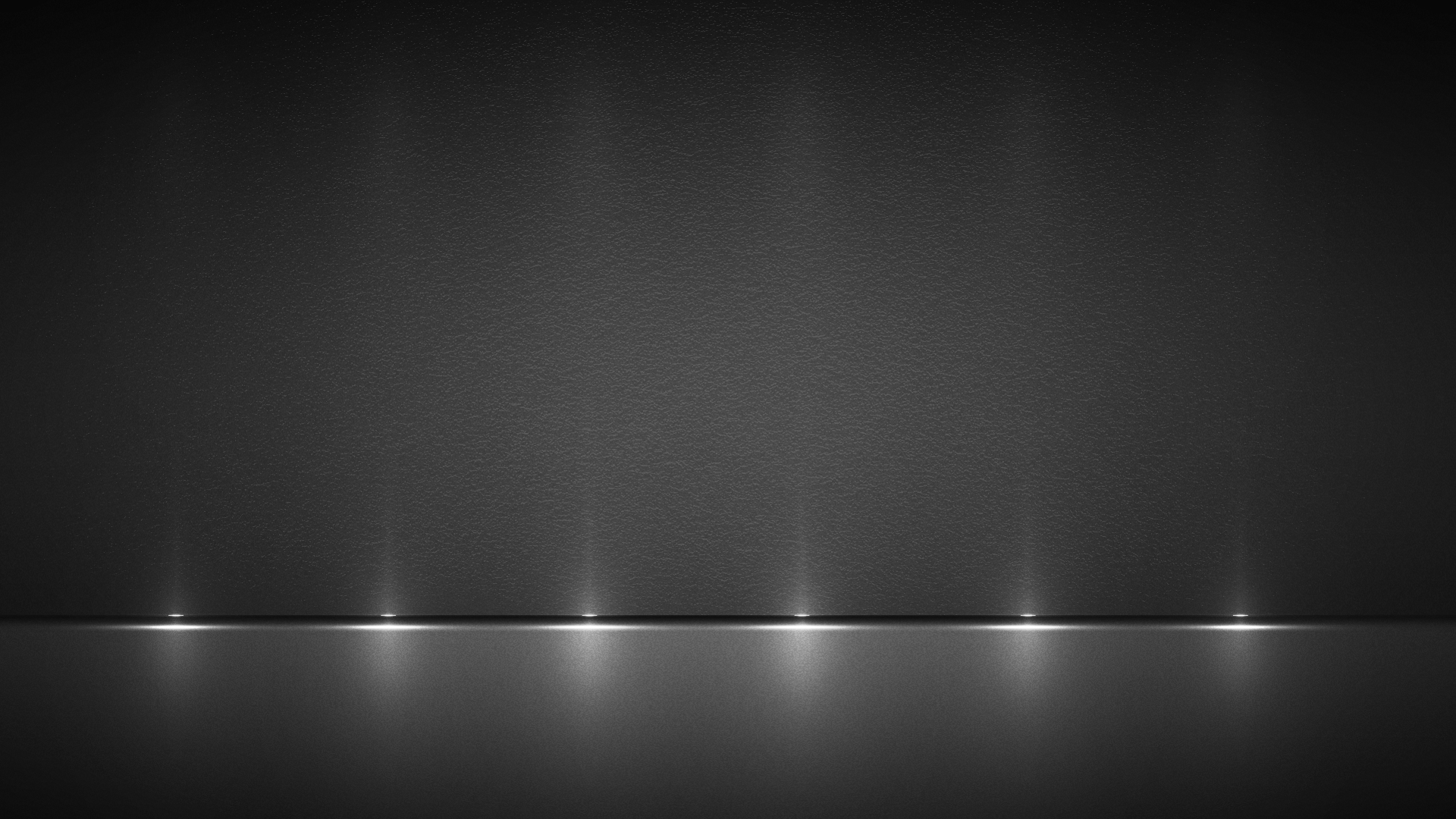 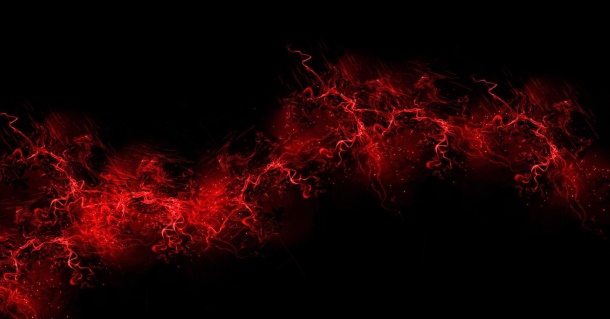 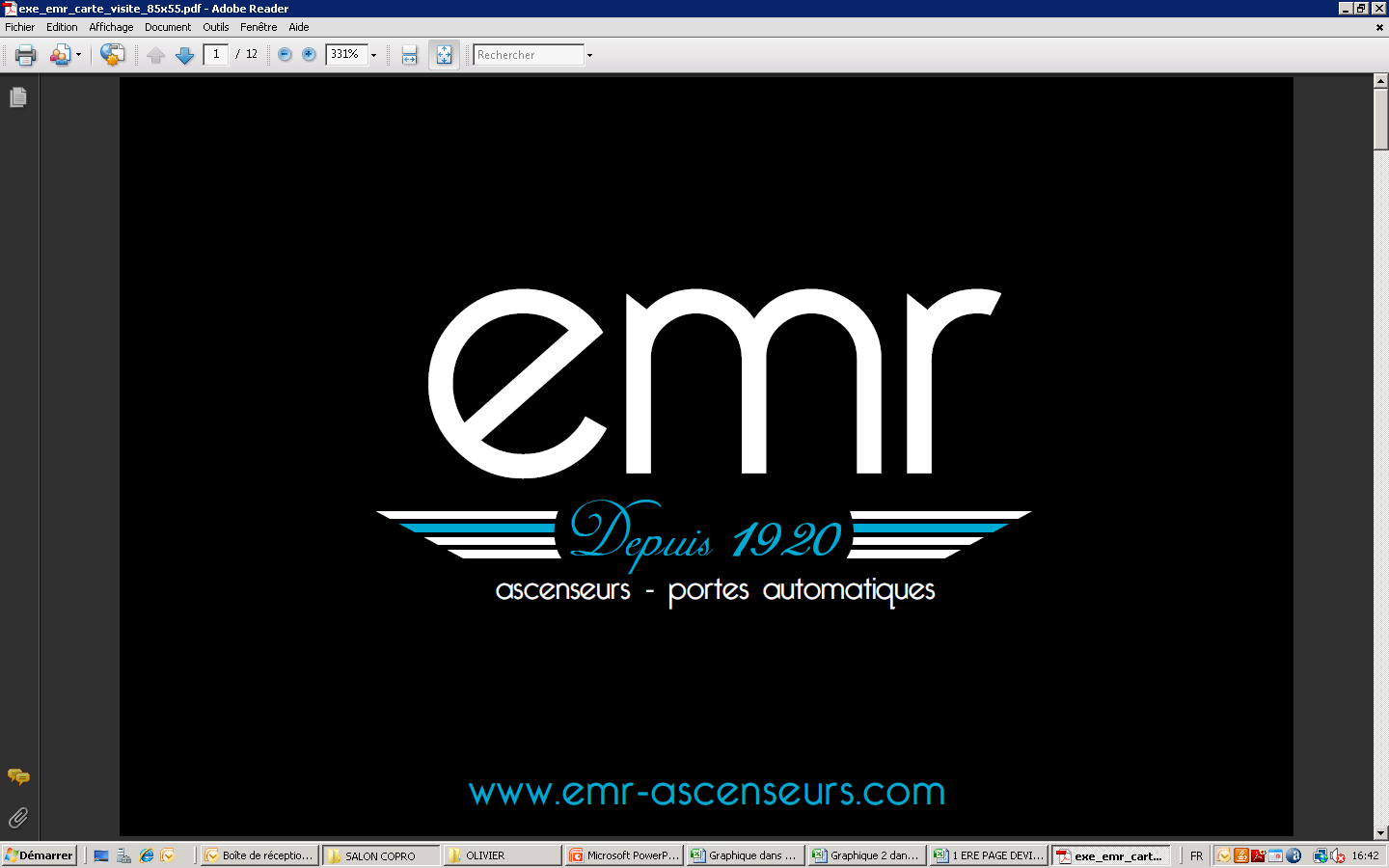 Ideel Touch
« Désir »
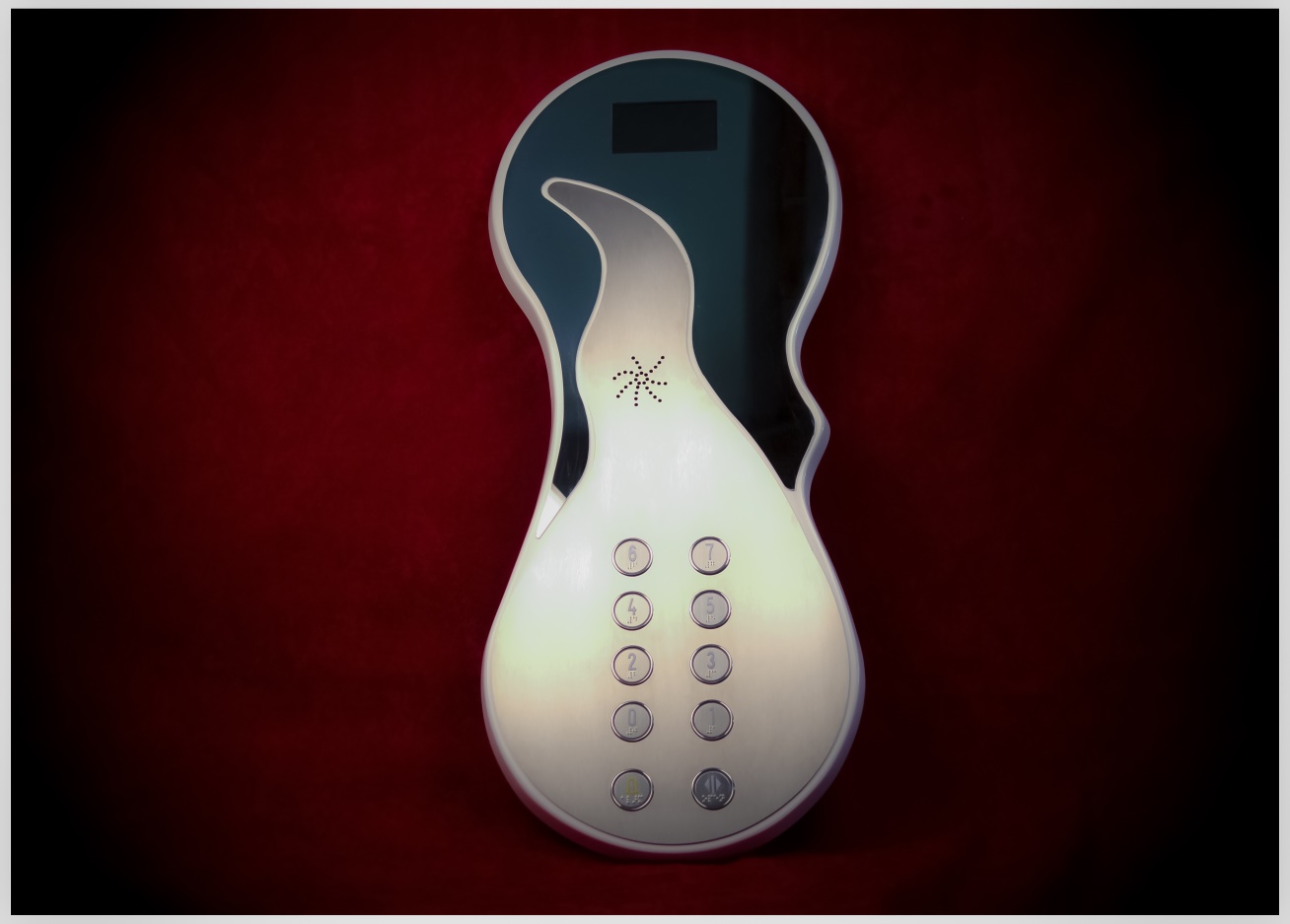 Des boutons intégrés dans une flamme en inox brossé surmontés de deux flammes en inox poli miroir

Rêvez et laissez vous porter doucement d’un étage à l’autre en regardant dans les flammes délicates de notre boitier Désir
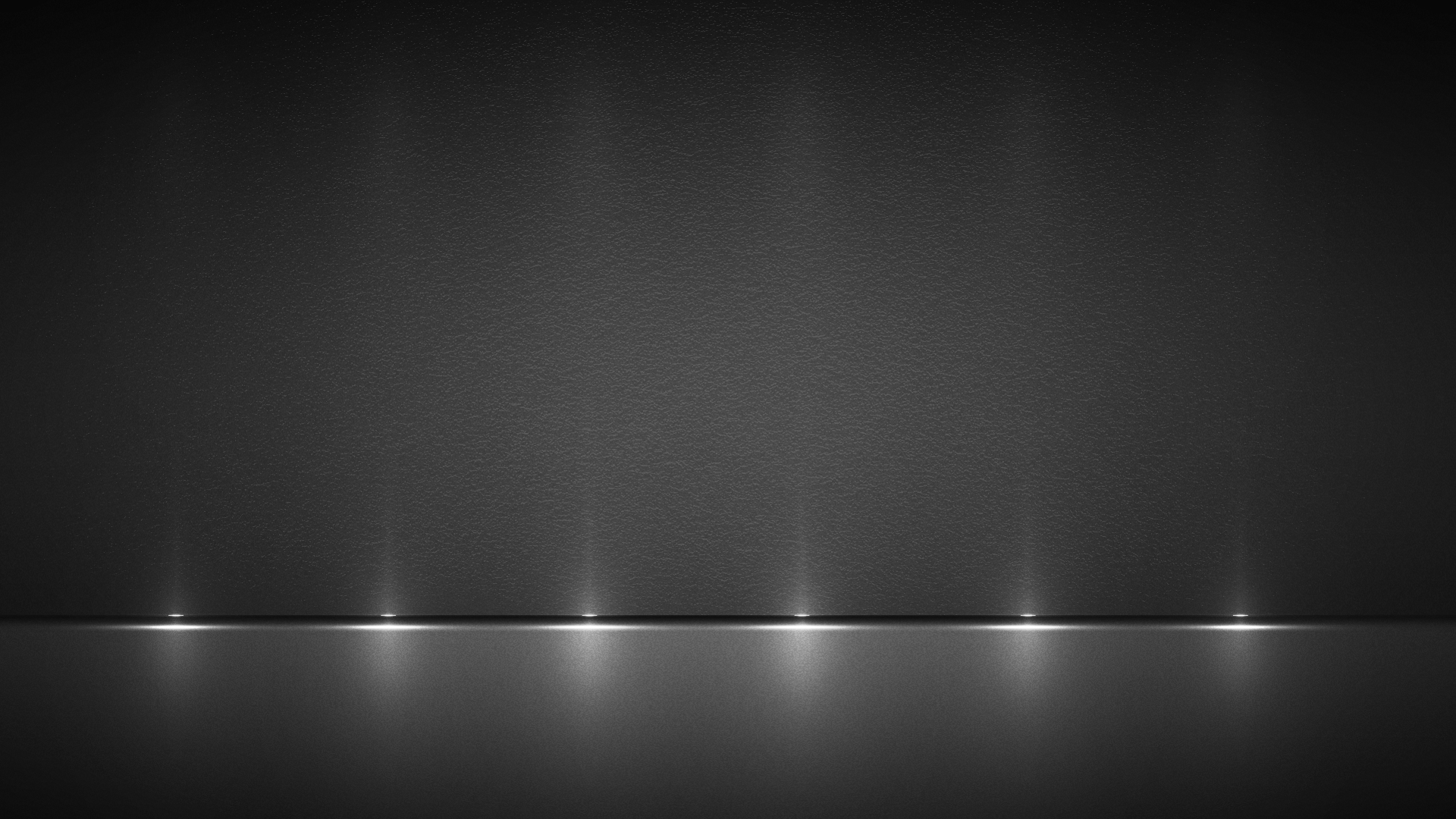 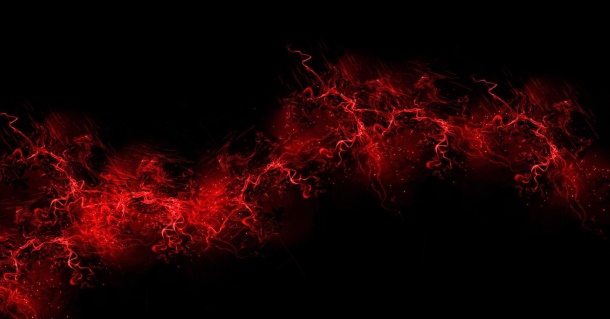 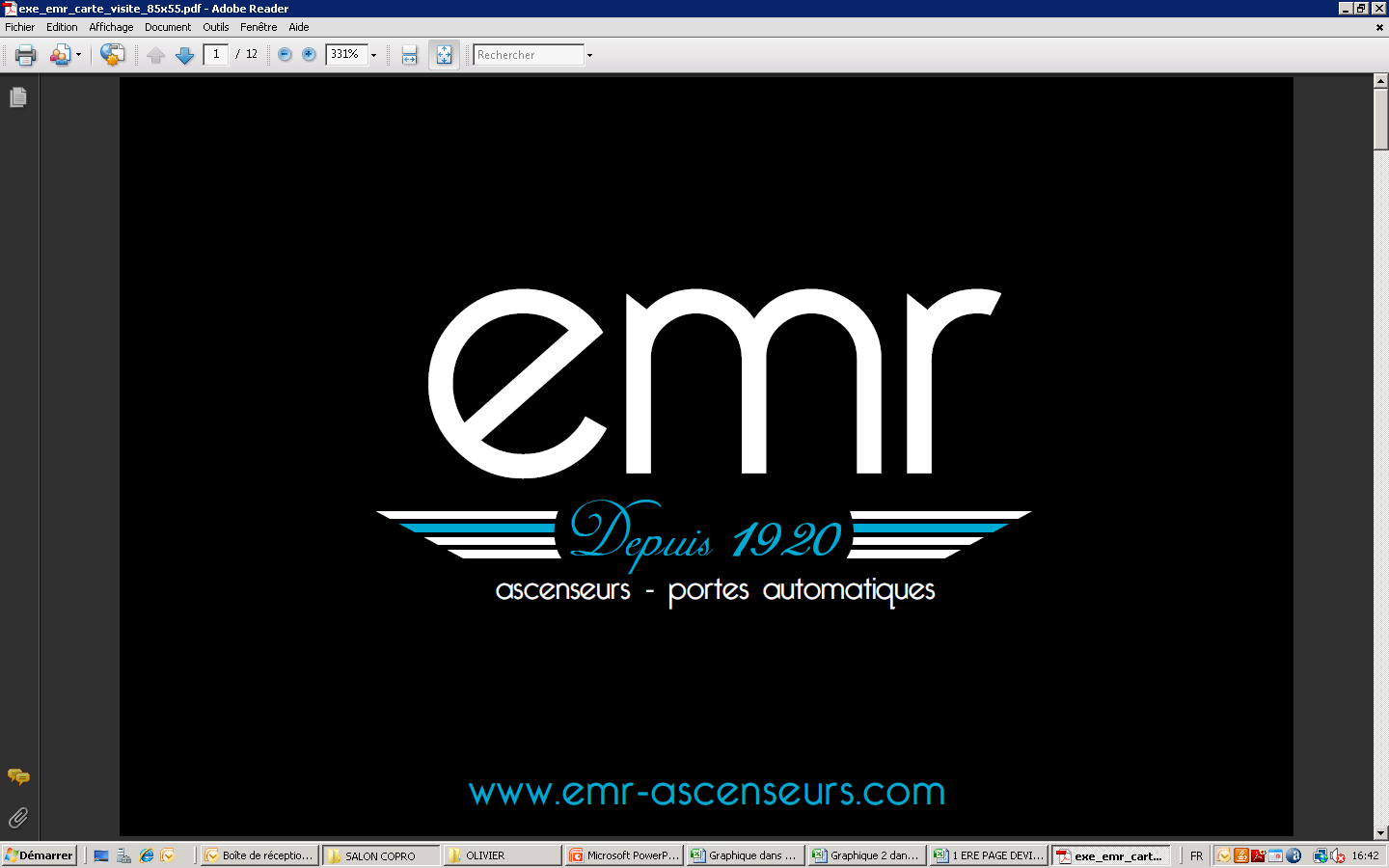 Ideel Touch
« Révolution »
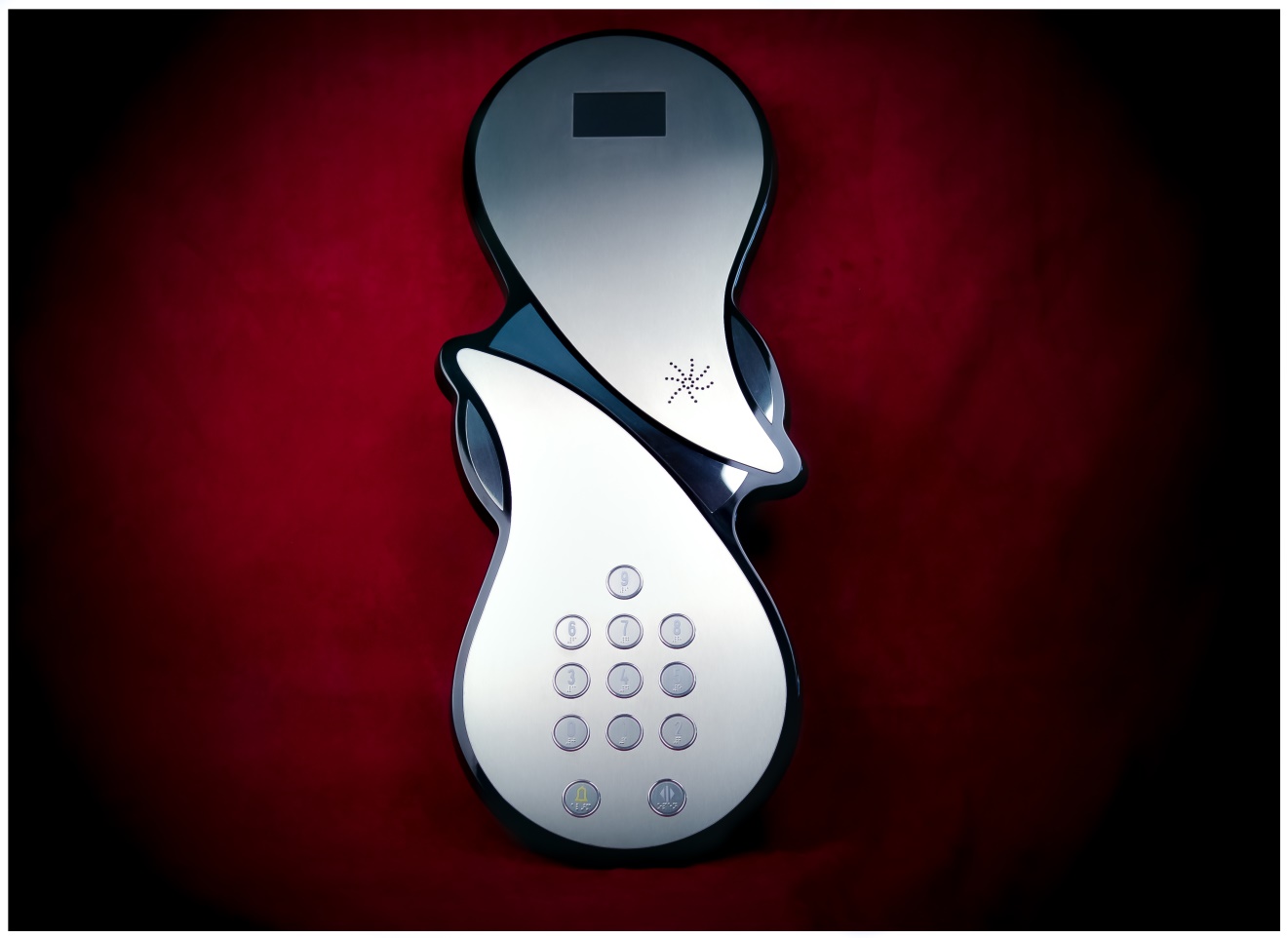 Plusieurs  feuilles  en acier découpées en forme d’hélice avec un support 
en relief accentuent le dynamisme 
du mouvement amorcé et stimulera votre imagination le temps du voyage
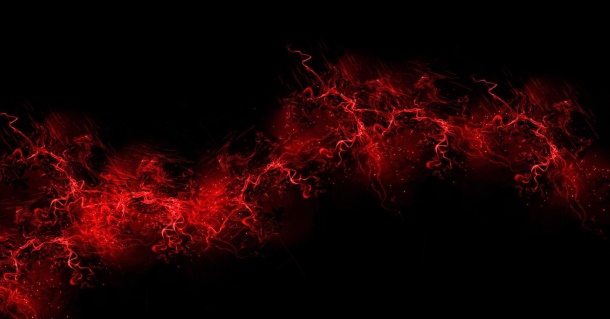 Ideel Touch
« Pop »
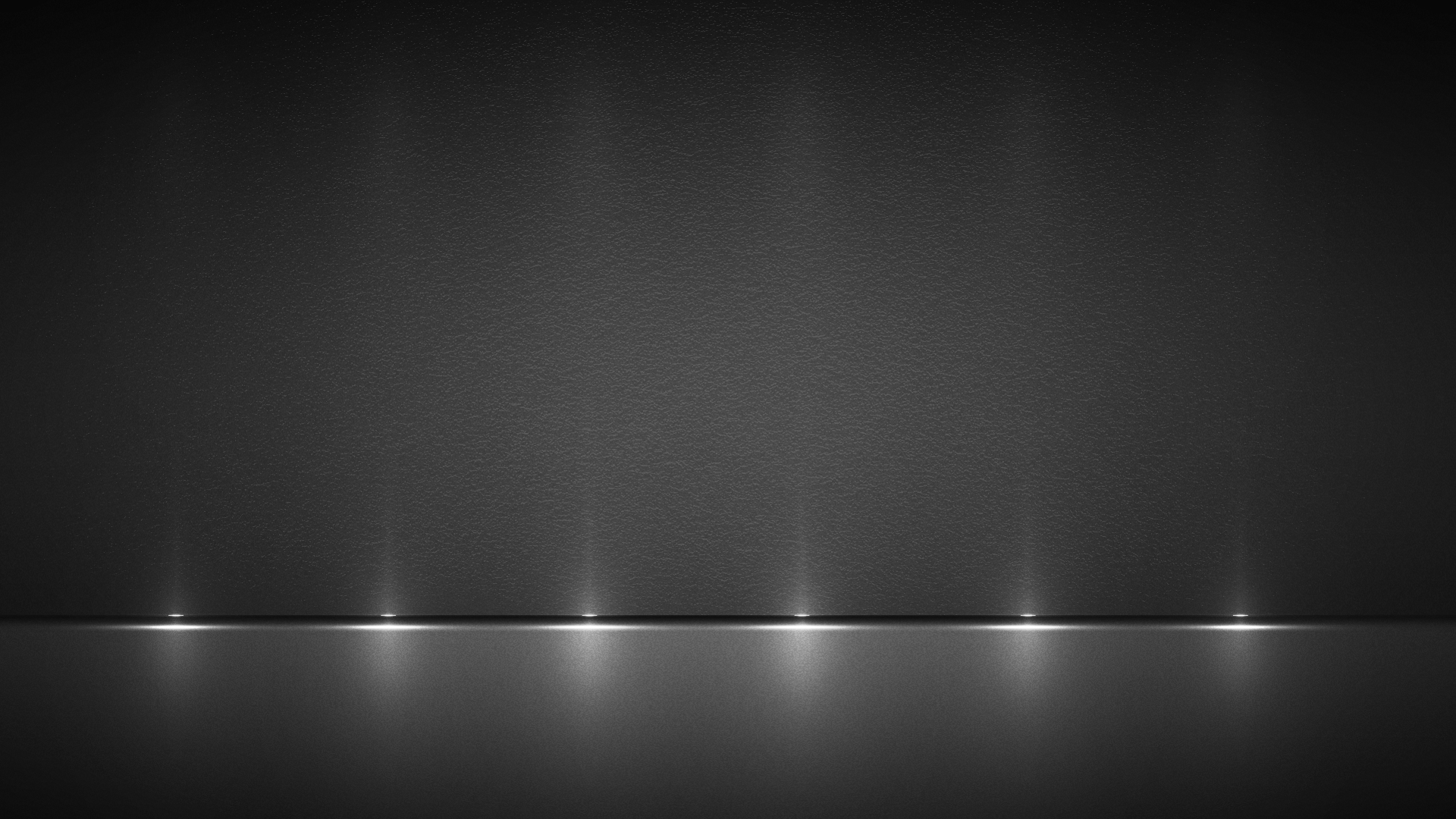 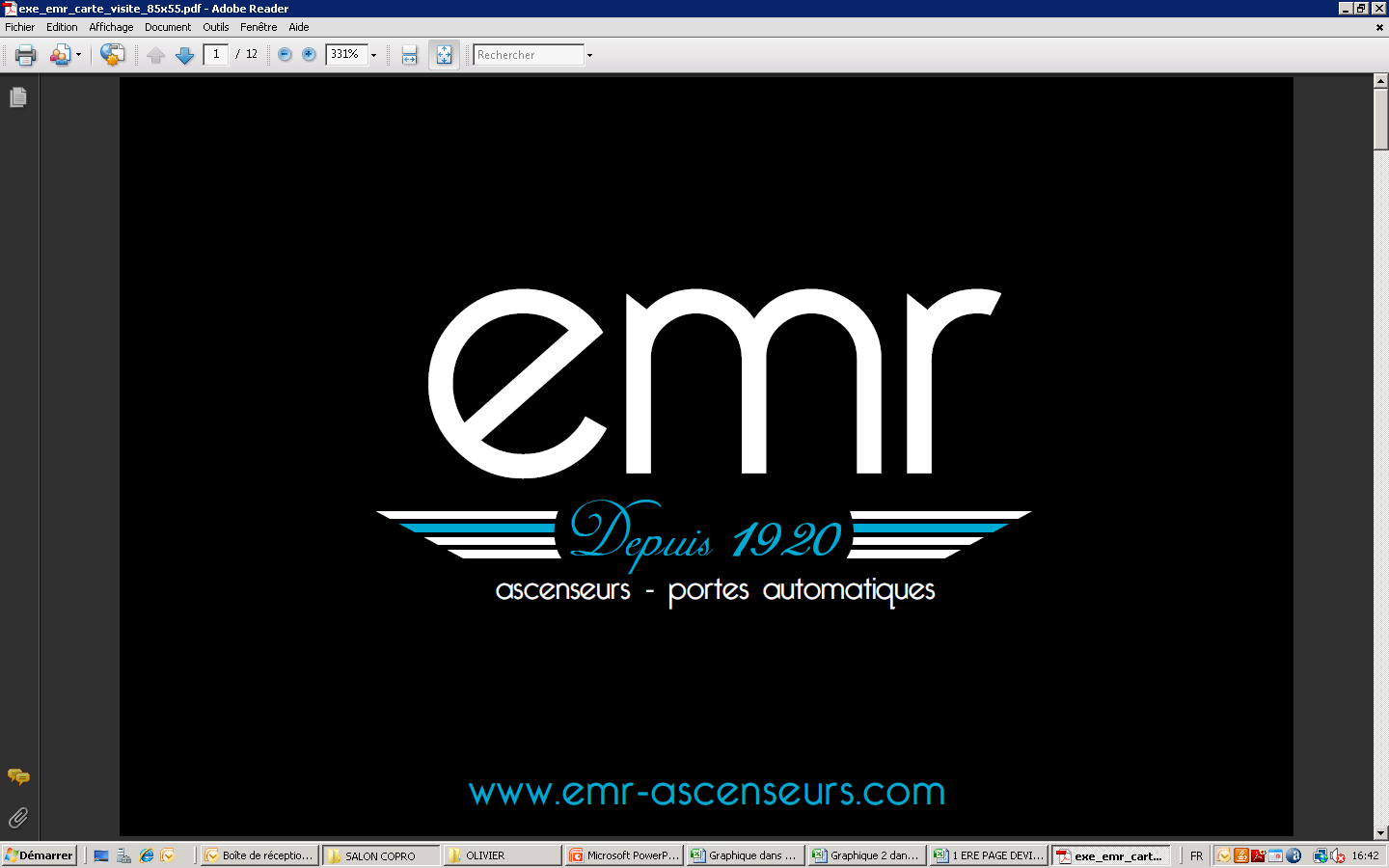 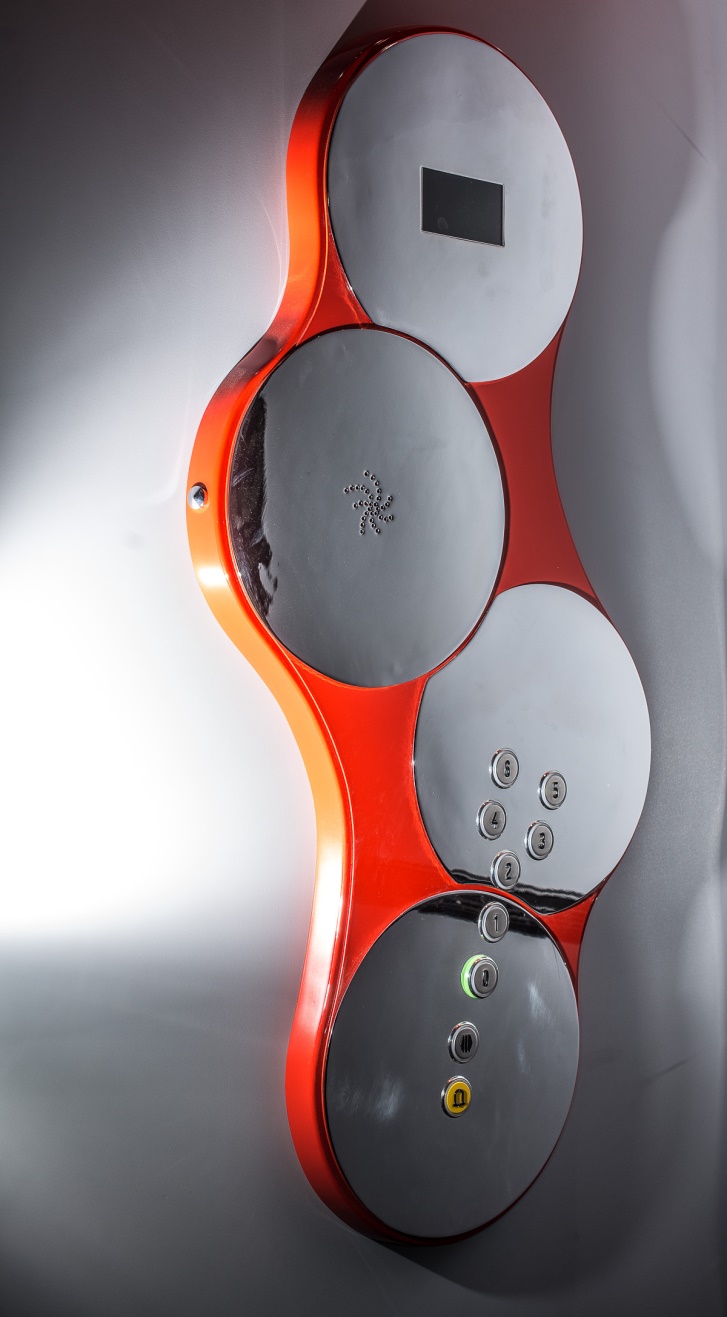 Plusieurs disques en acier découpés, s’épousent sur un  support en relief,
 ils donnent un air Pop à votre cabine, la gaieté, la douceur et la féminité sont à l’honneur
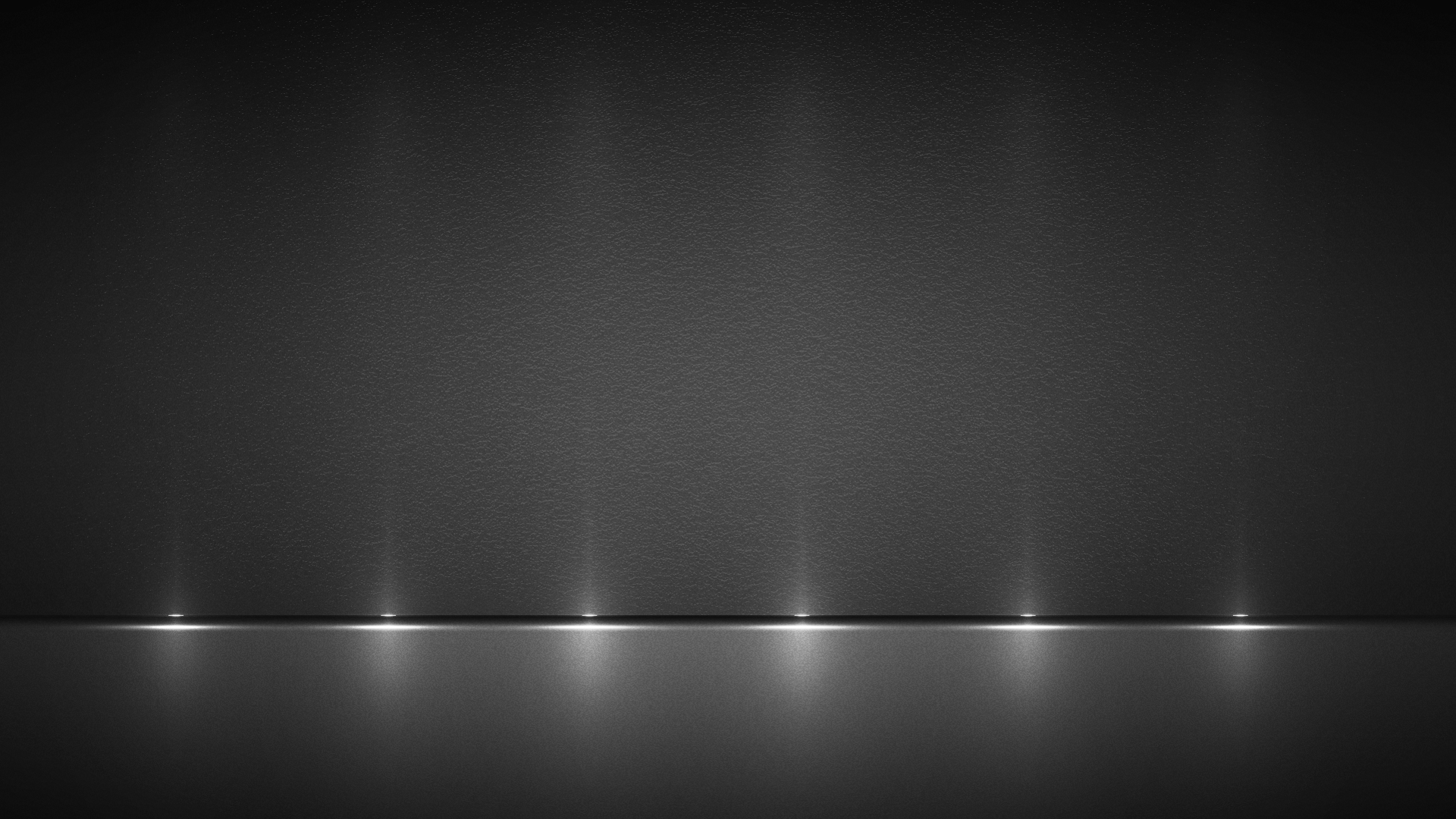 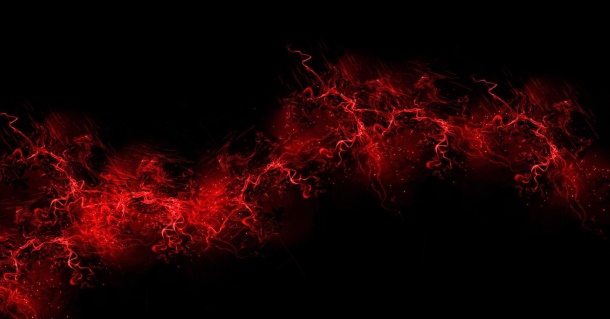 Ideel Touch
« Oxygène »
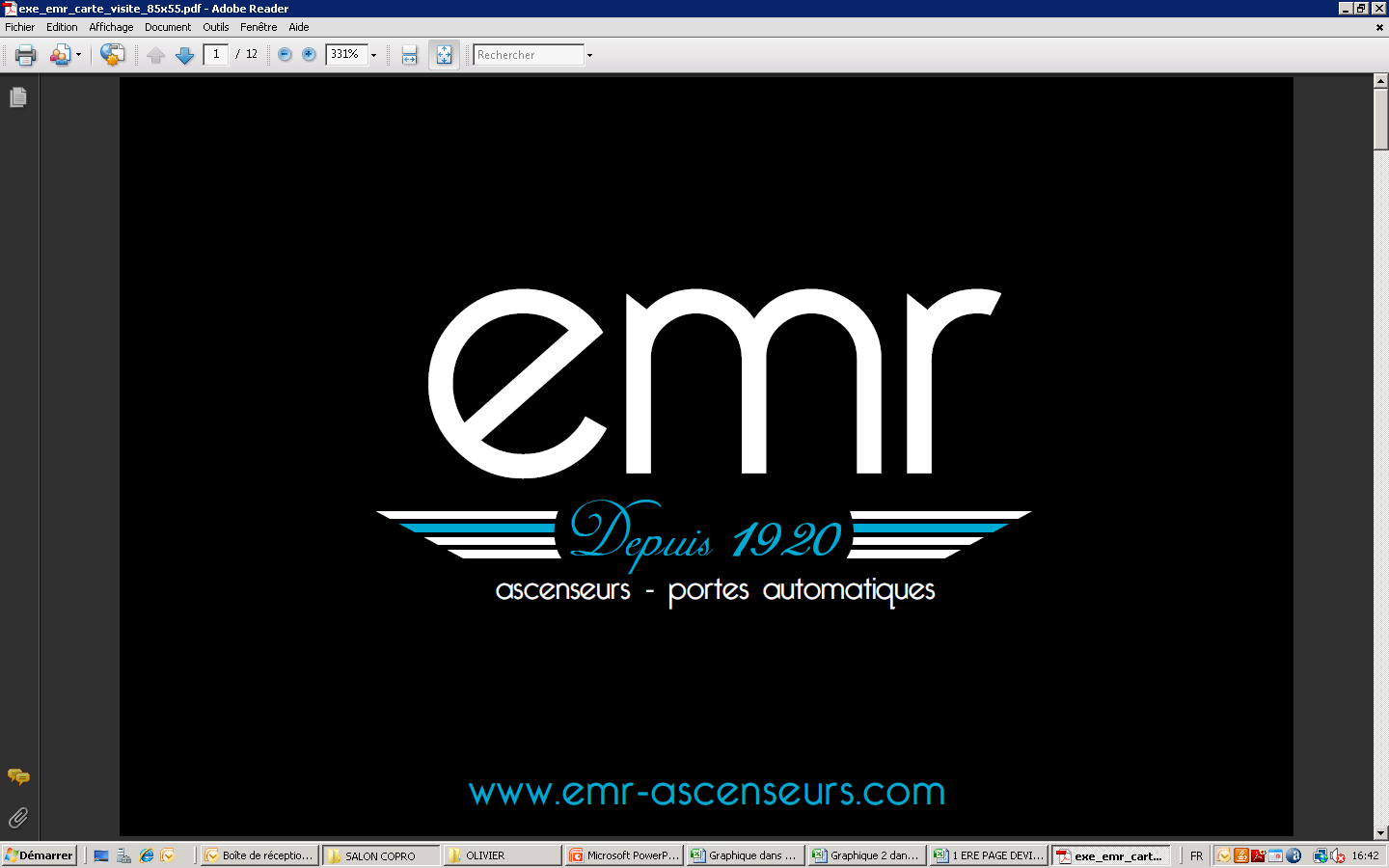 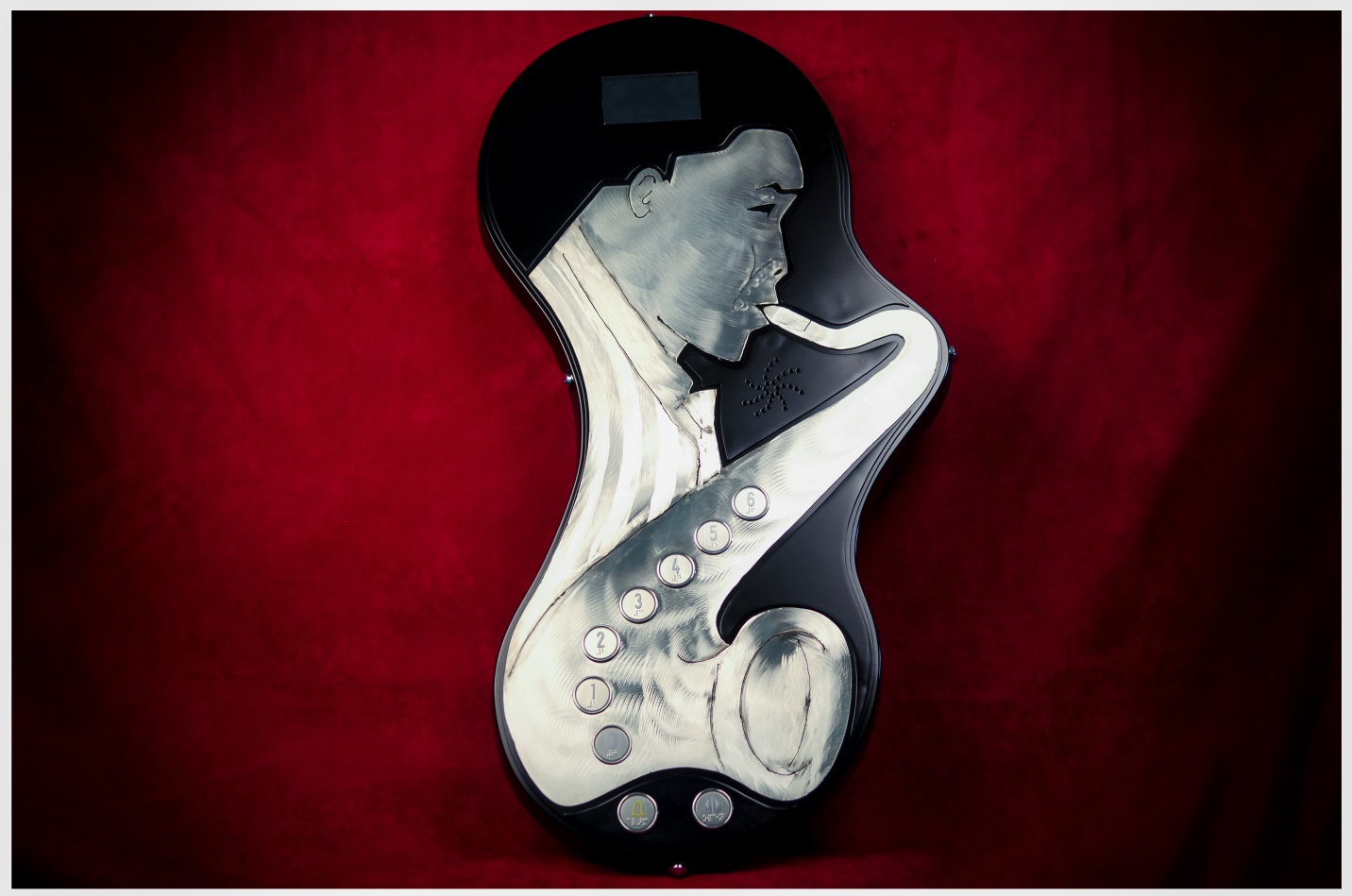 Des formes en  acier découpées sur un support en relief décoré s’assemblent pour faire apparaître un saxophoniste qui joue pour vous , le souffle de l’artiste nous met en apesanteur, montez avec nous !
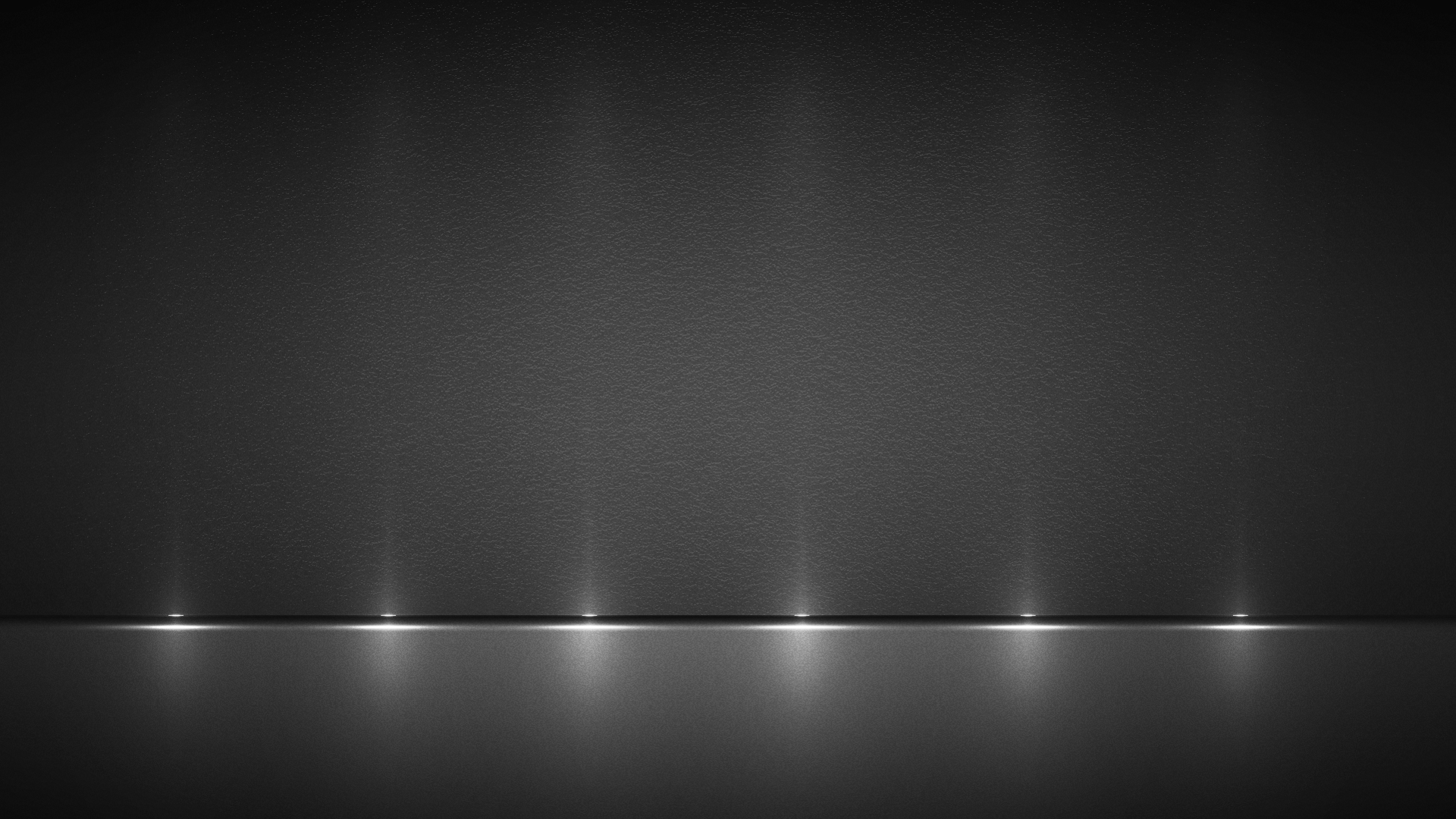 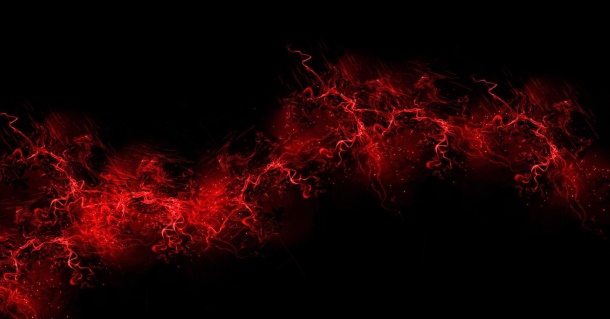 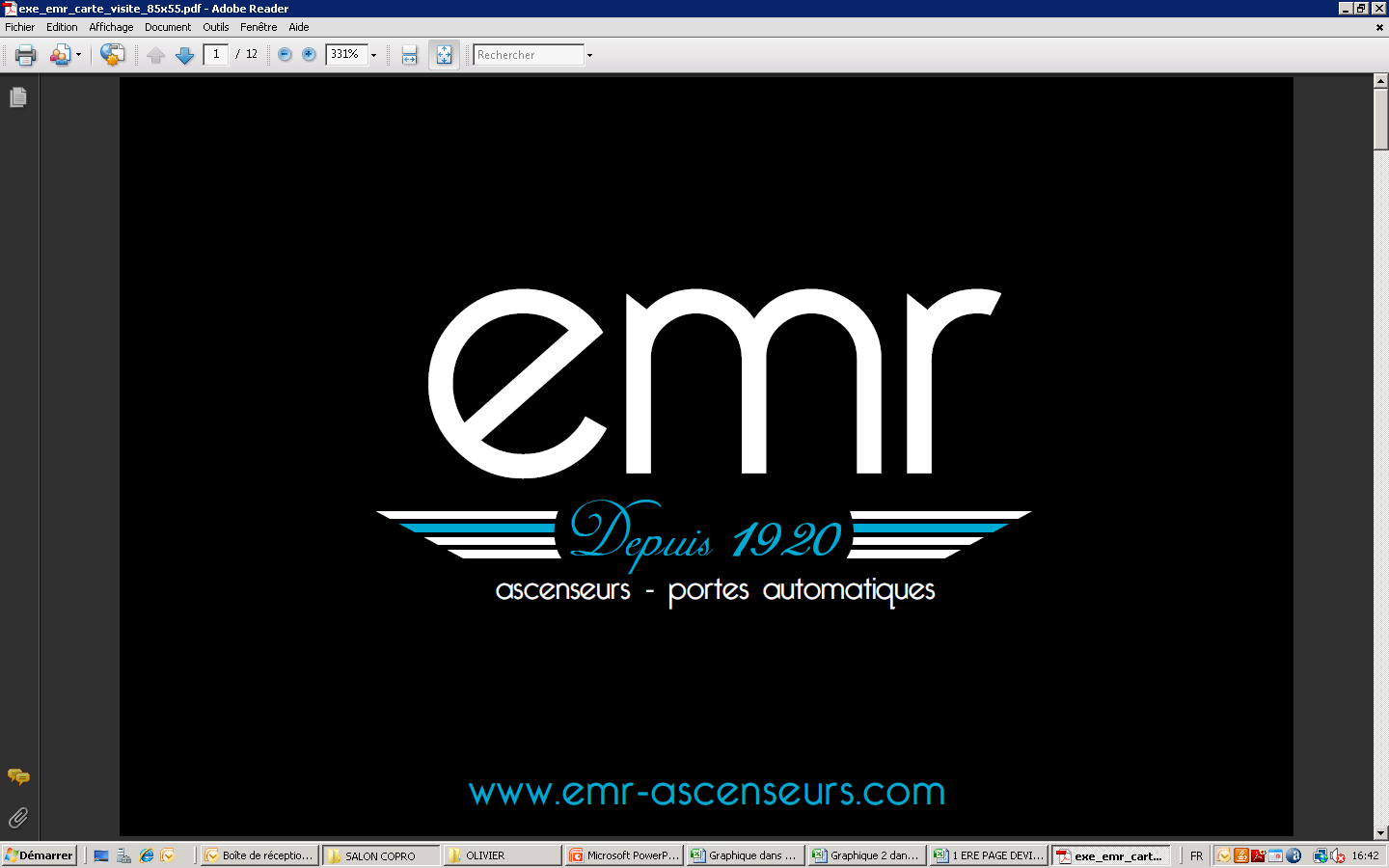 Ideel Touch
« Perles D’eau »
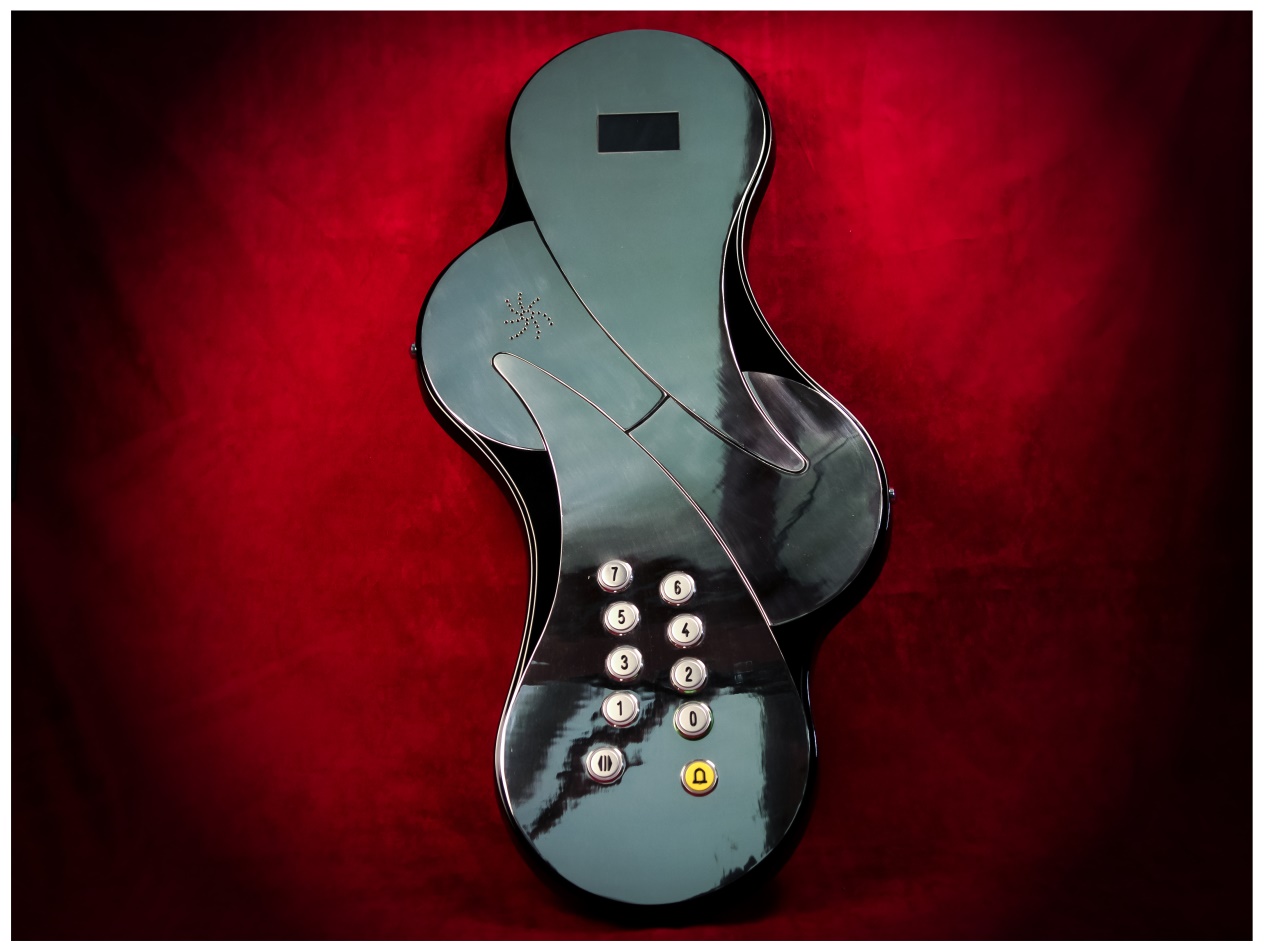 De l’acier trempé dans un bain teinté, sur un support coloré, rafraichit votre cabine, des gouttes d’eau célestes et terrestres brillent dans une lumière d’un éclat primordial
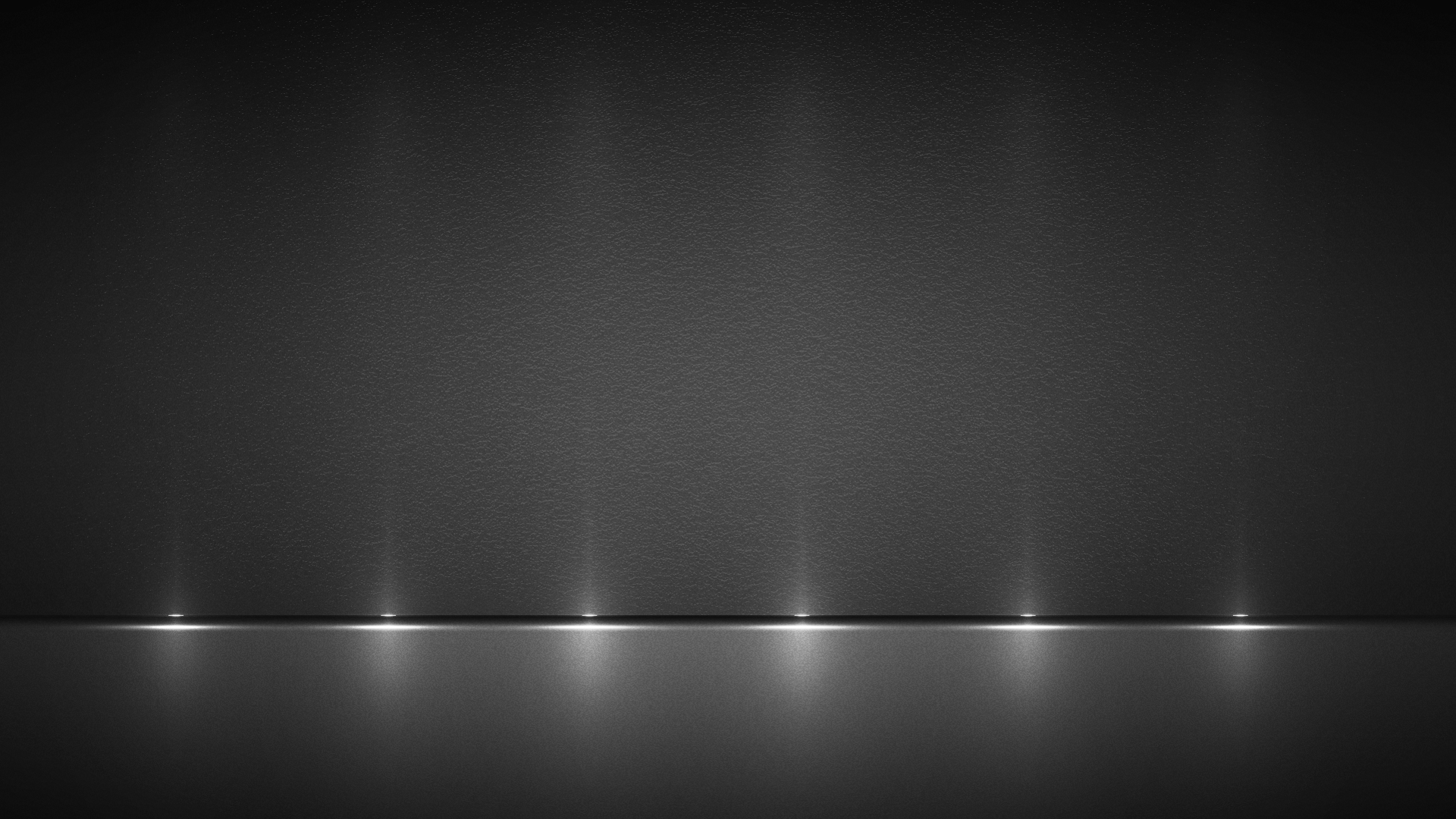 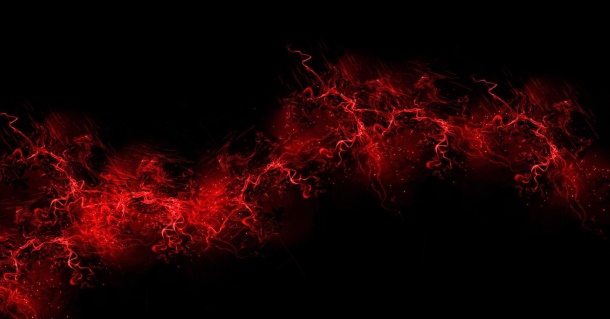 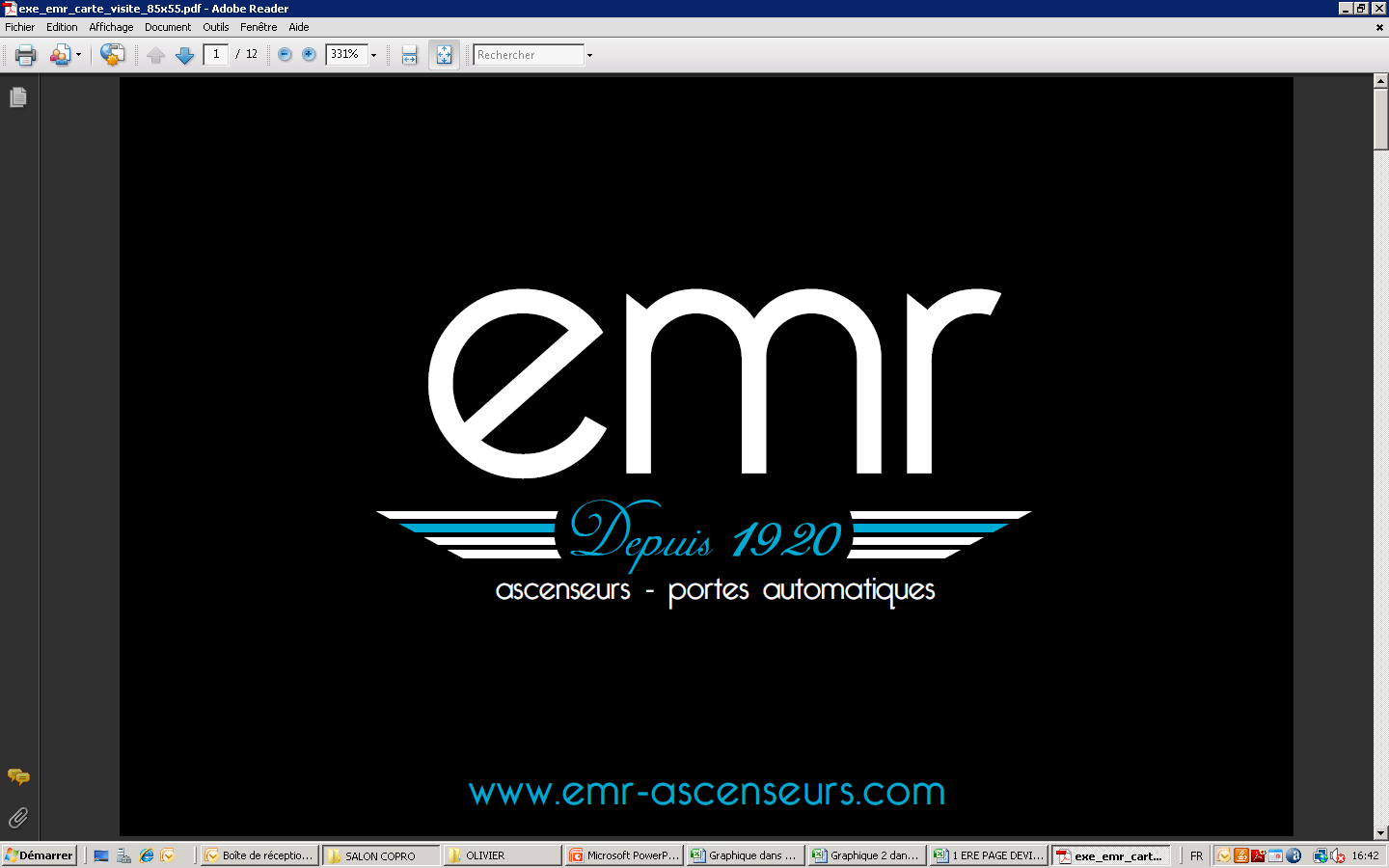 Ideel Touch
« Escarpin »
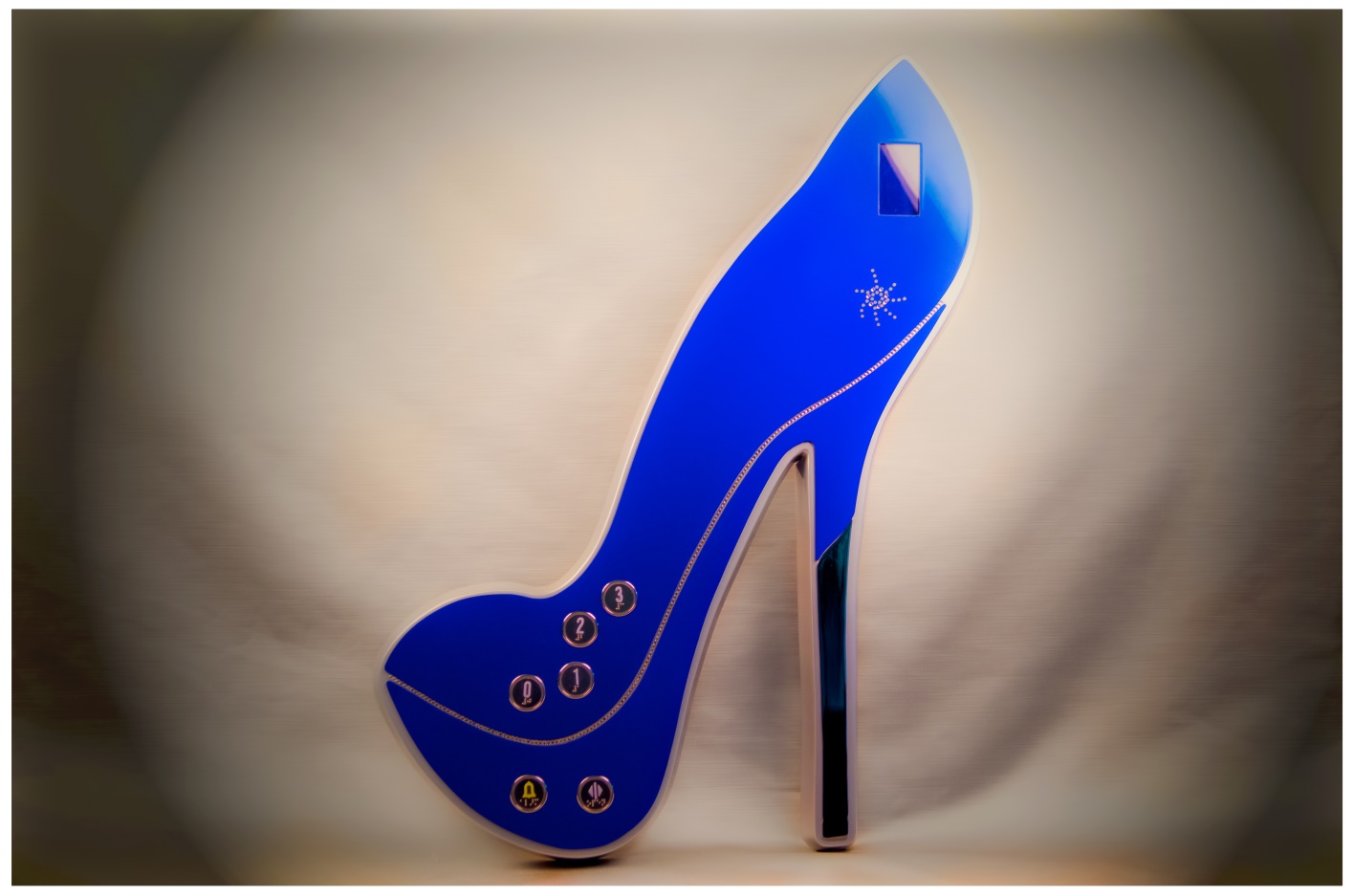 Des feuilles en inox  découpées  et colorées avec une   incrustation de  cristaux forment un escarpin moderne que chaque femme rêve de porter
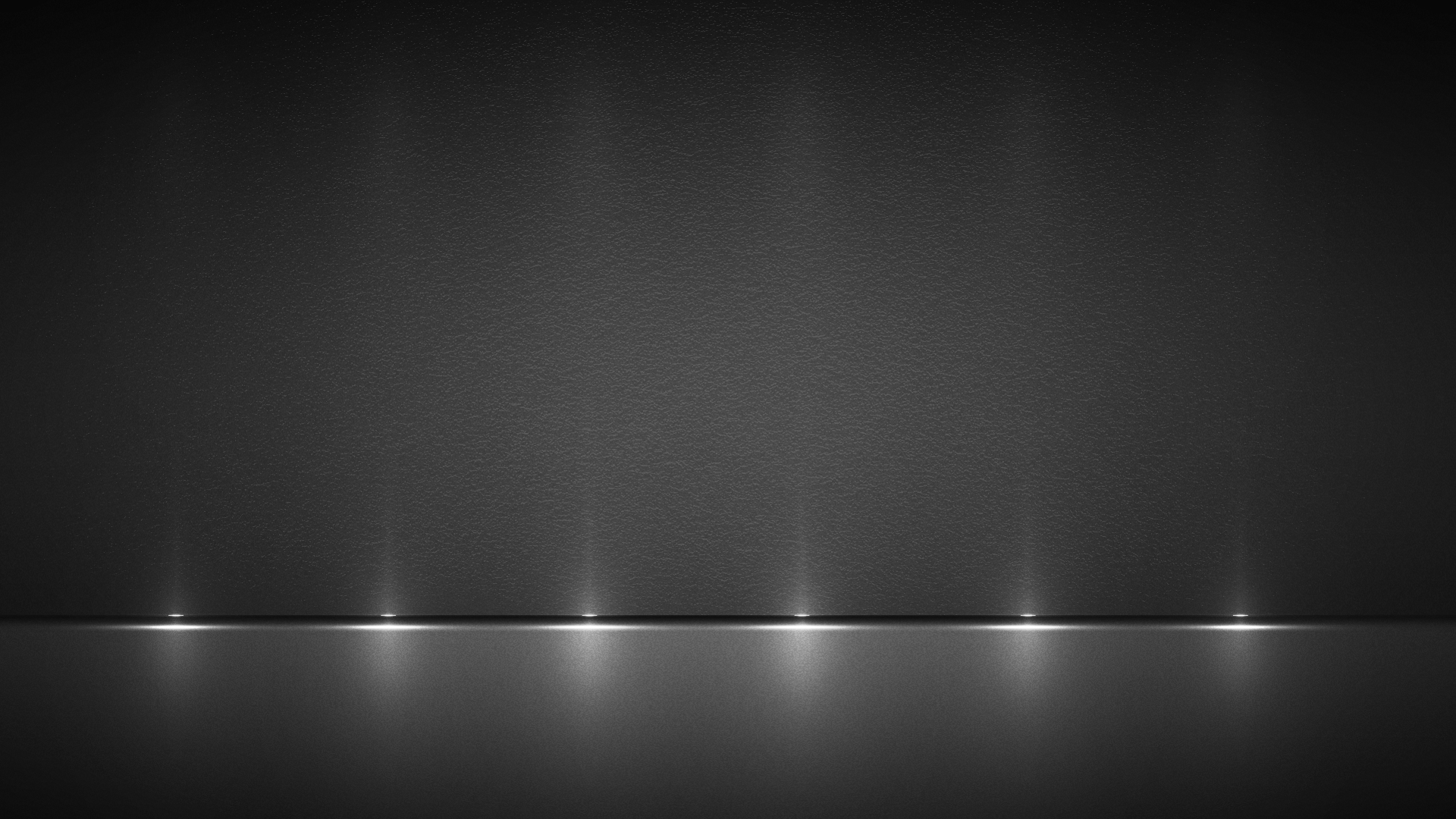 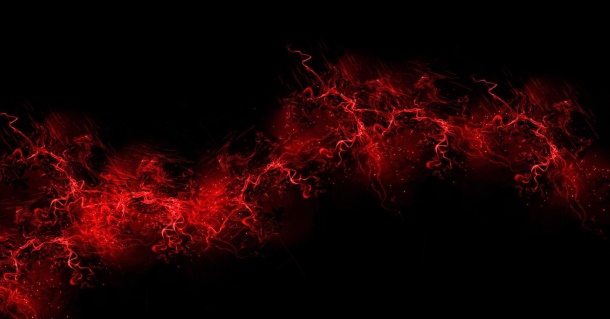 Bouton Palier
« Silhouette »
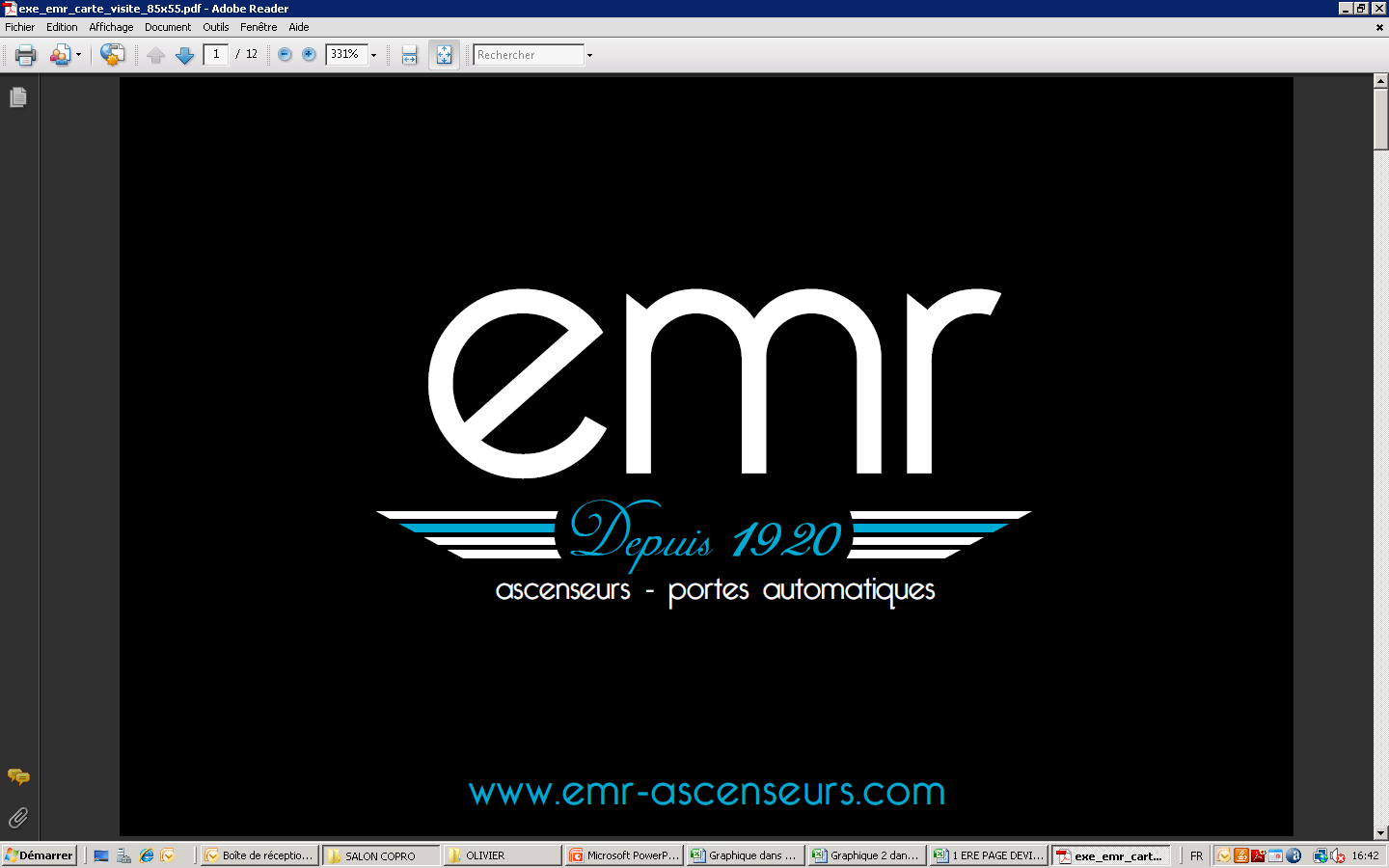 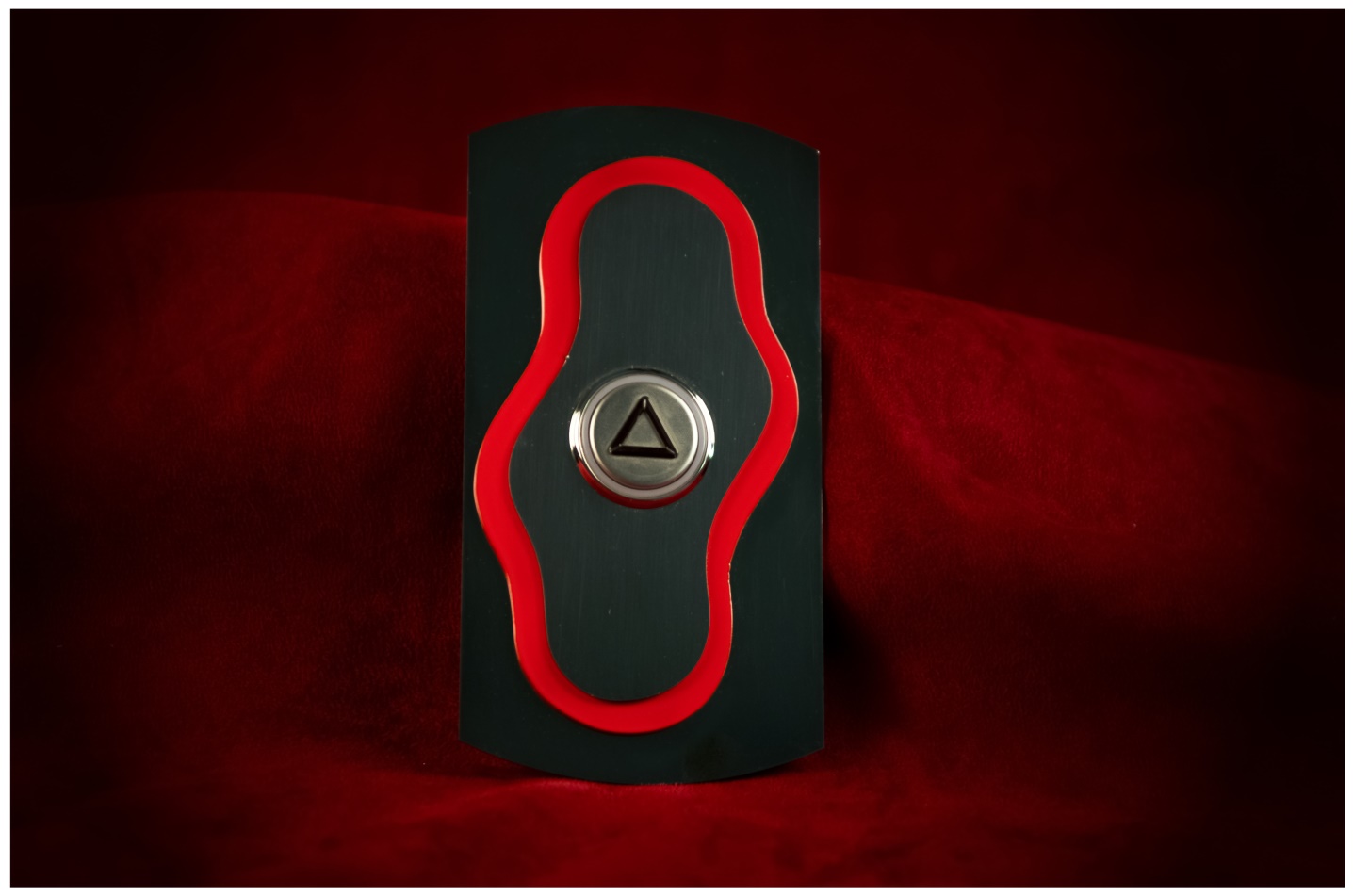 Des formes  en acier poli miroir découpées , s’intègrent dans une paroi métallique , sobres et délicats

les boutons paliers vous sollicitent : « touch me »
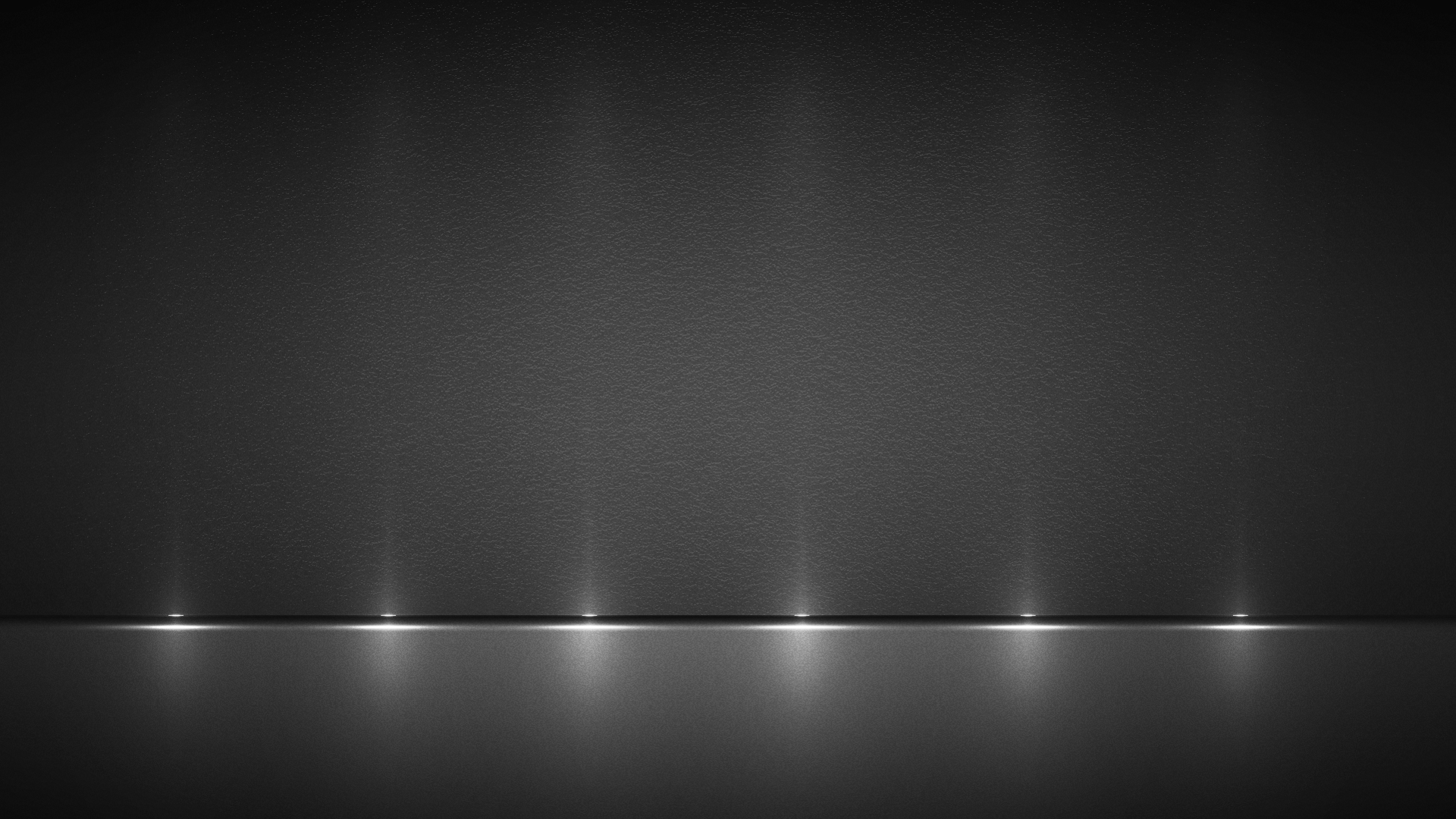 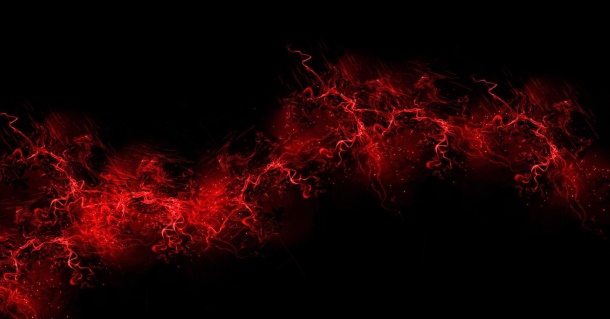 Bouton Palier
« Silhouette »
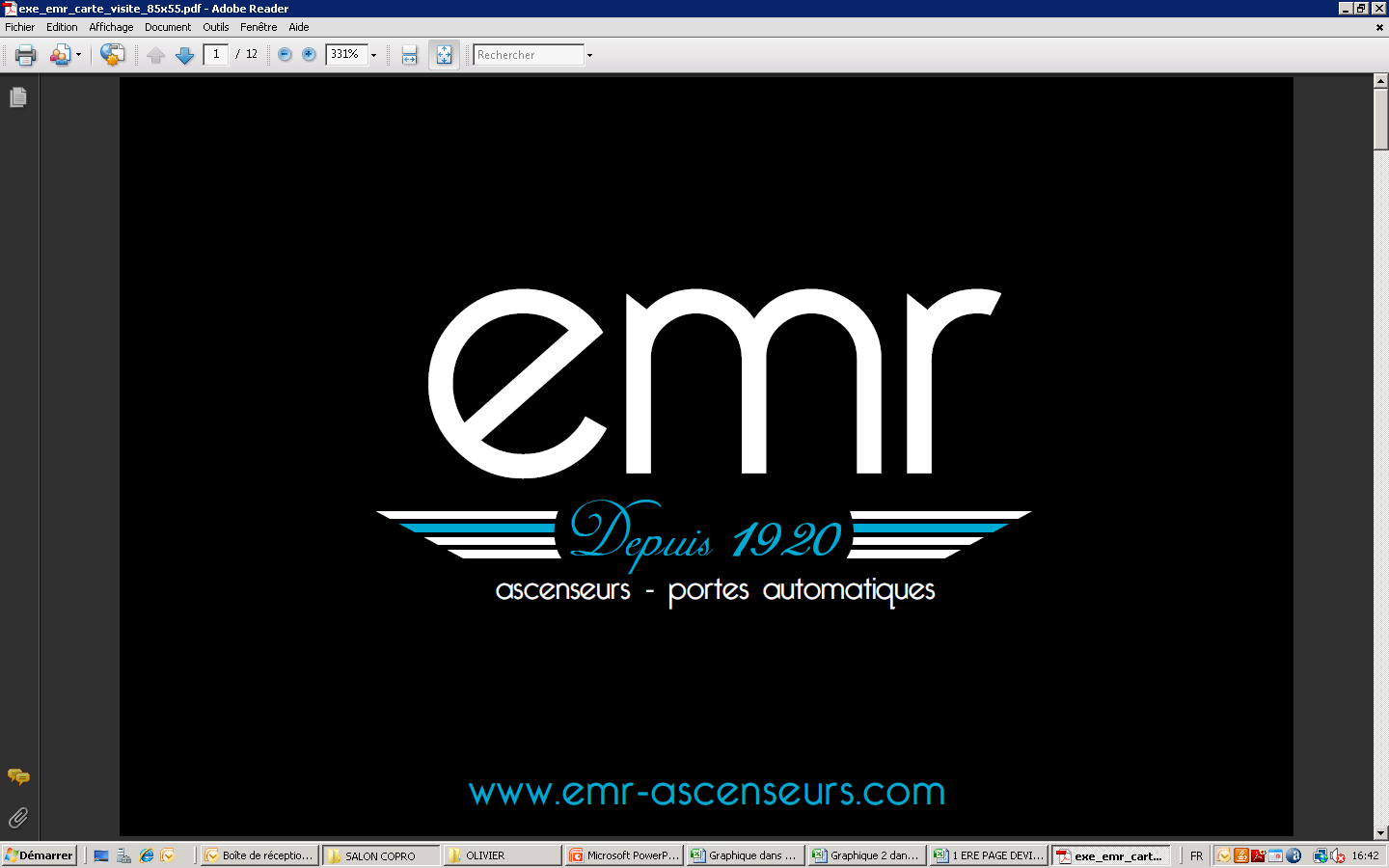 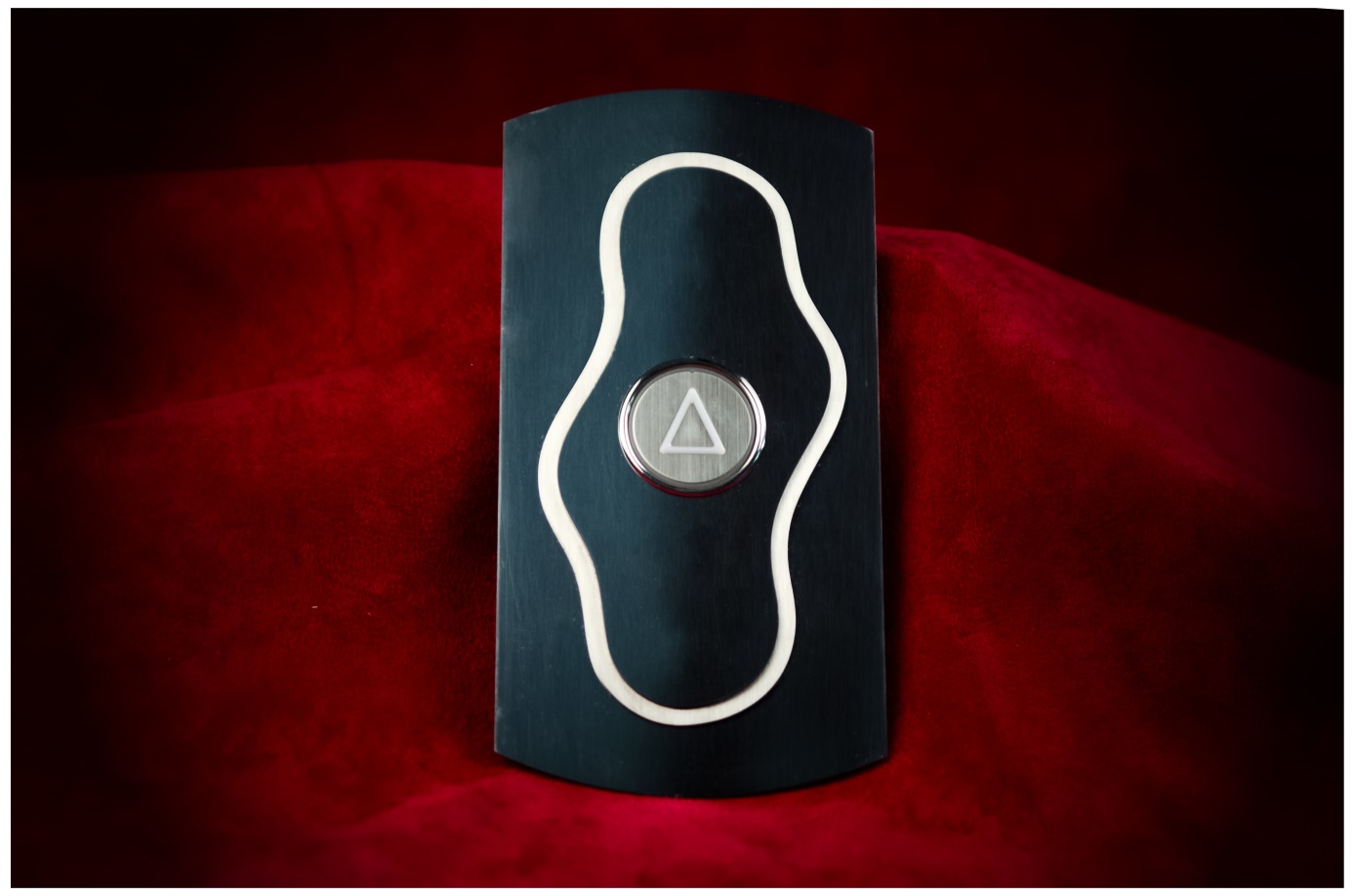 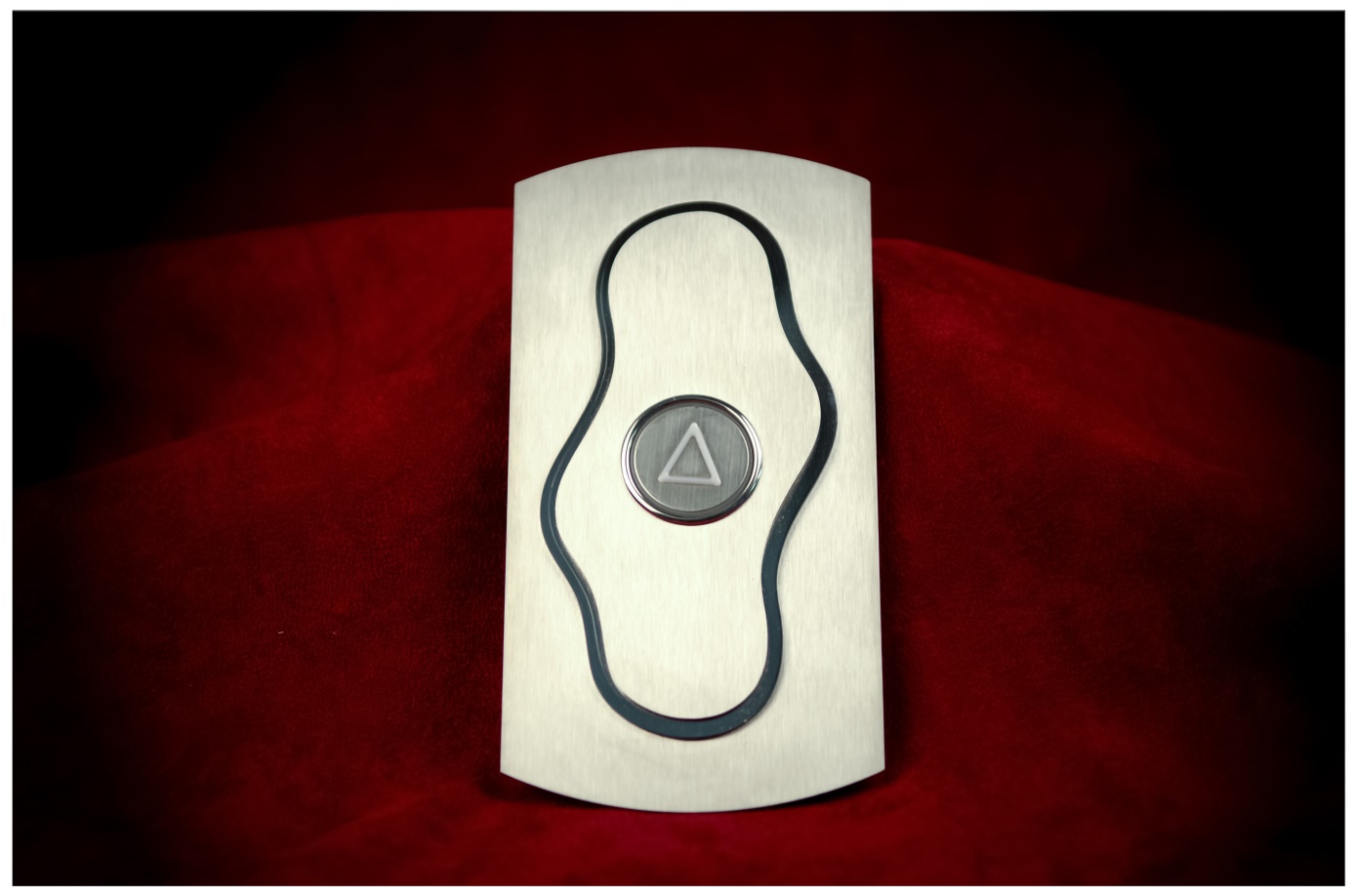 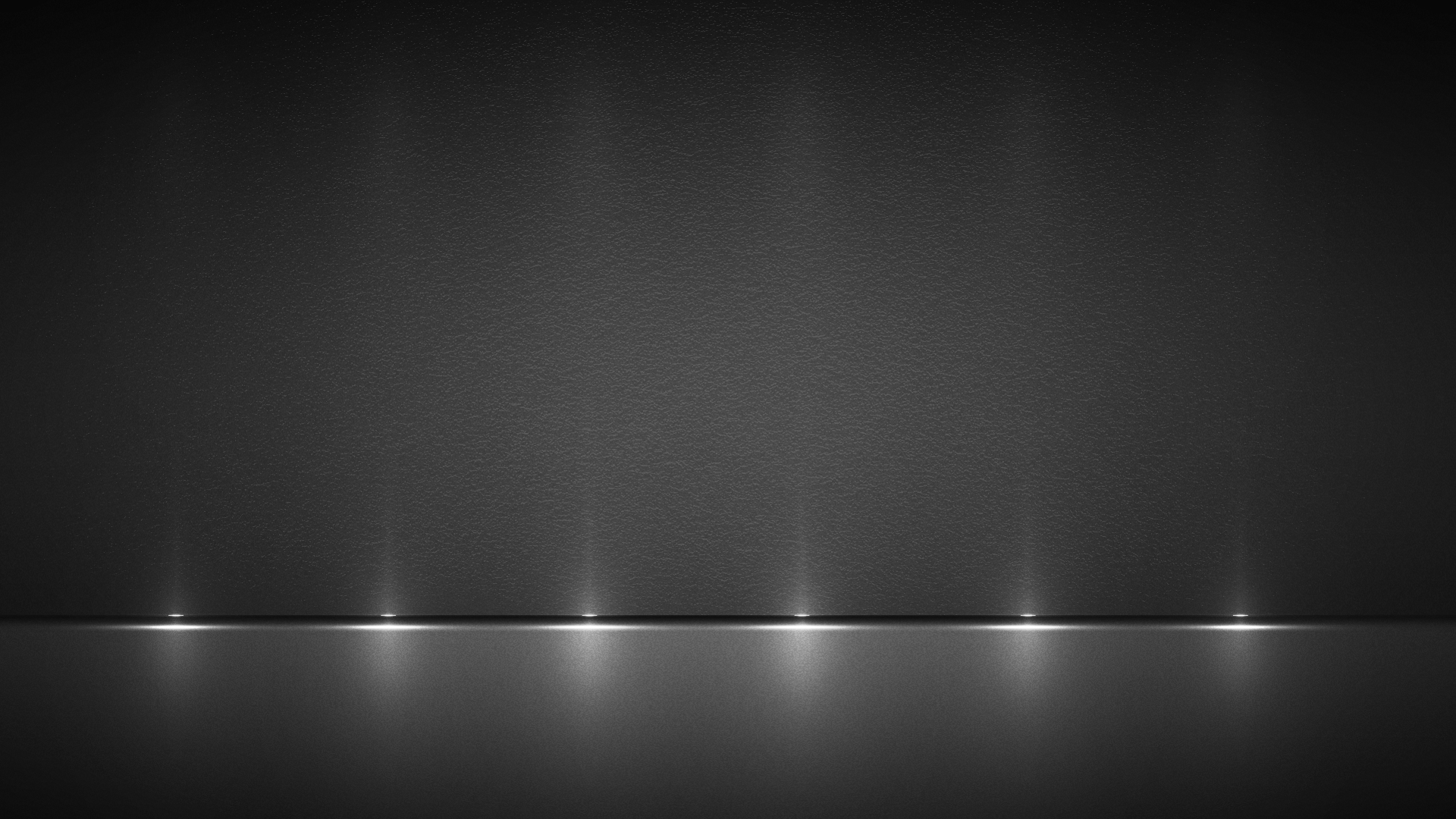 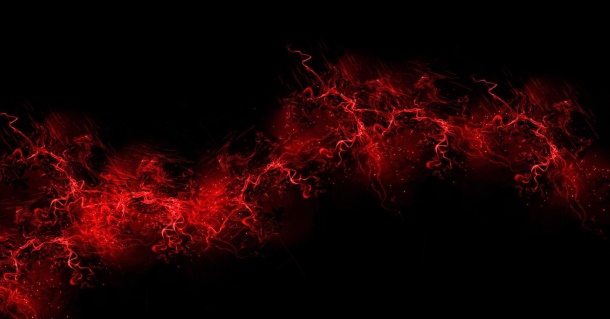 Bouton Palier
« Etoile »
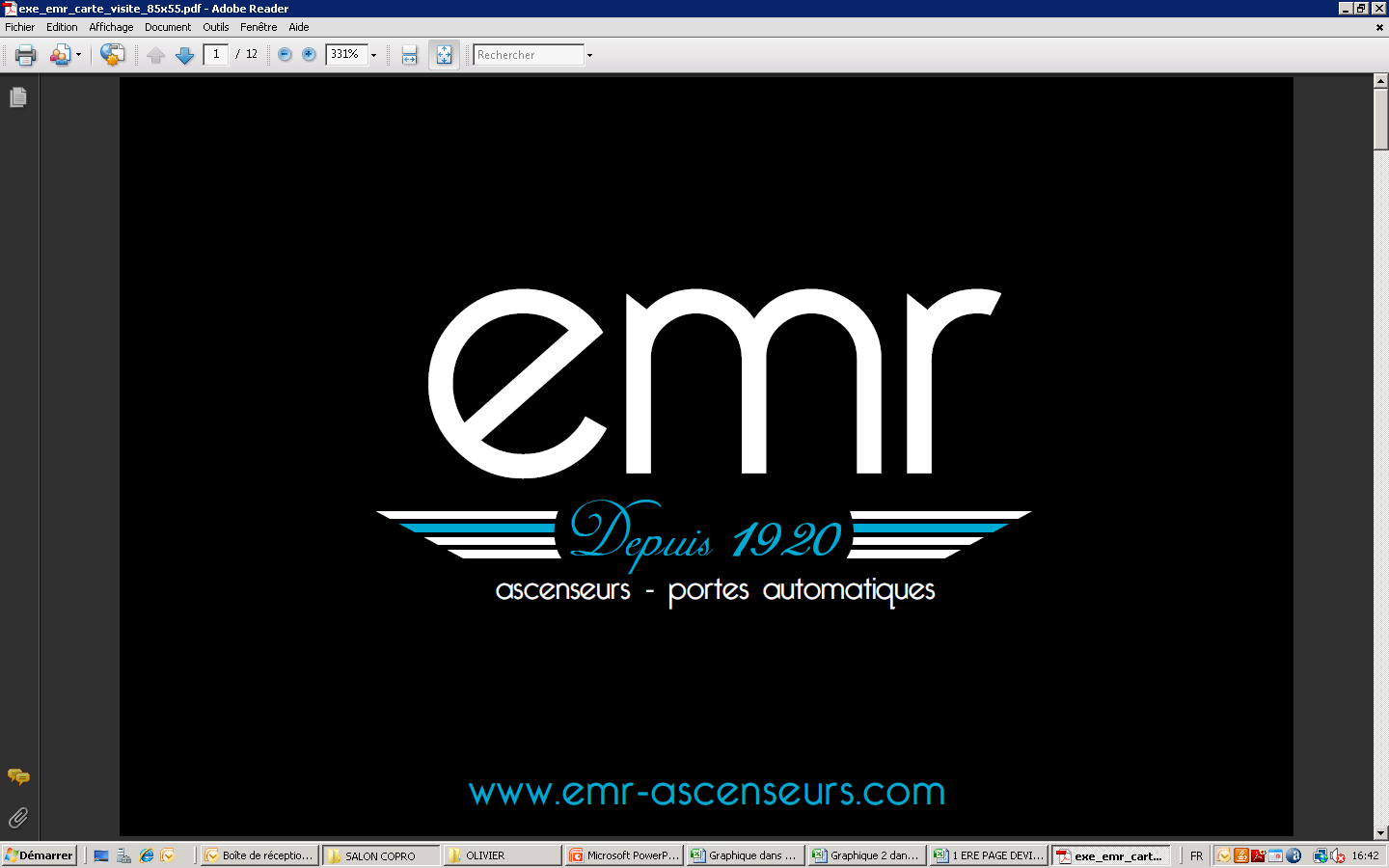 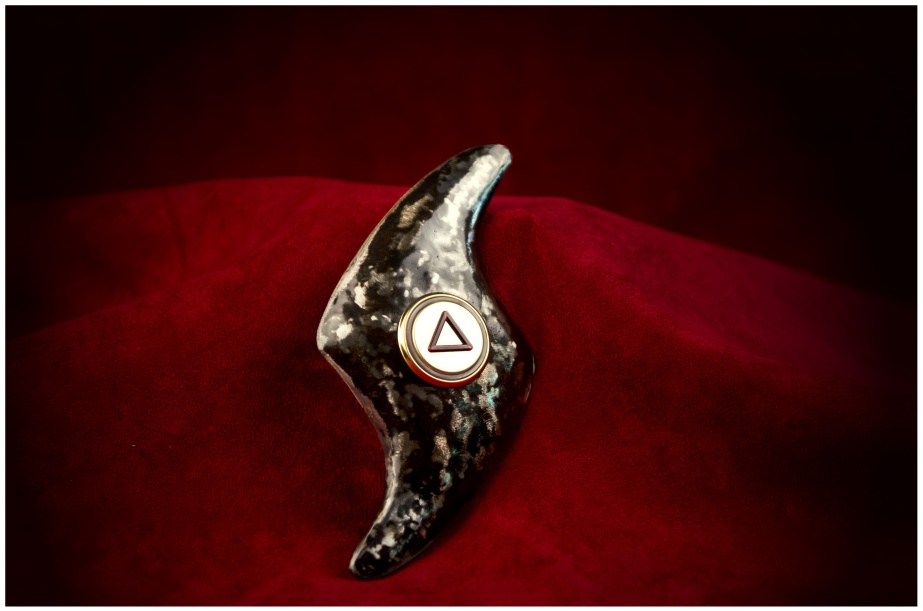 Montez et descendez à votre guise en appuyant sur un bouton qui se perd dans une feuille d’inox martelée  à la main.
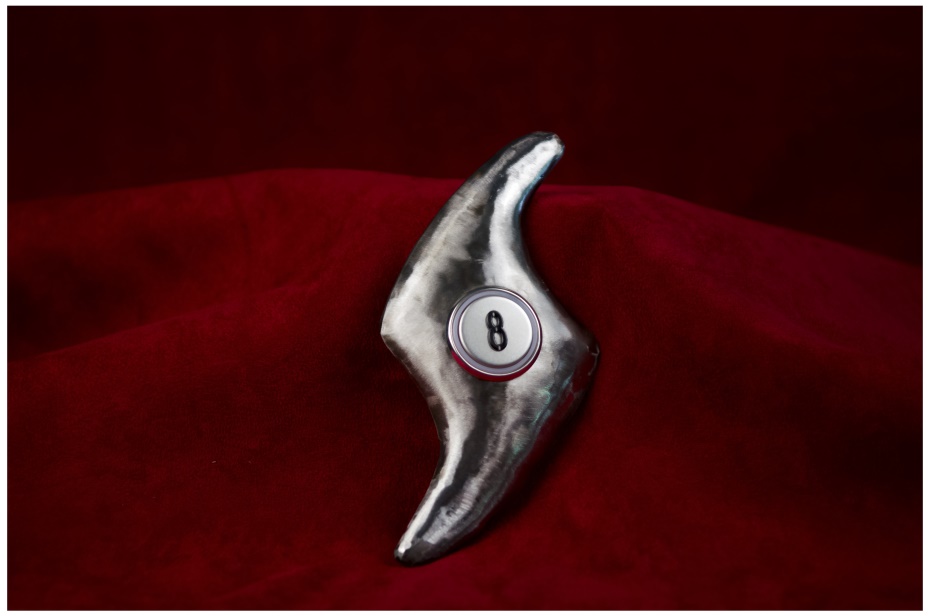 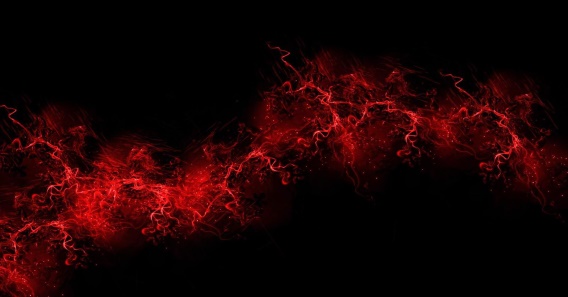 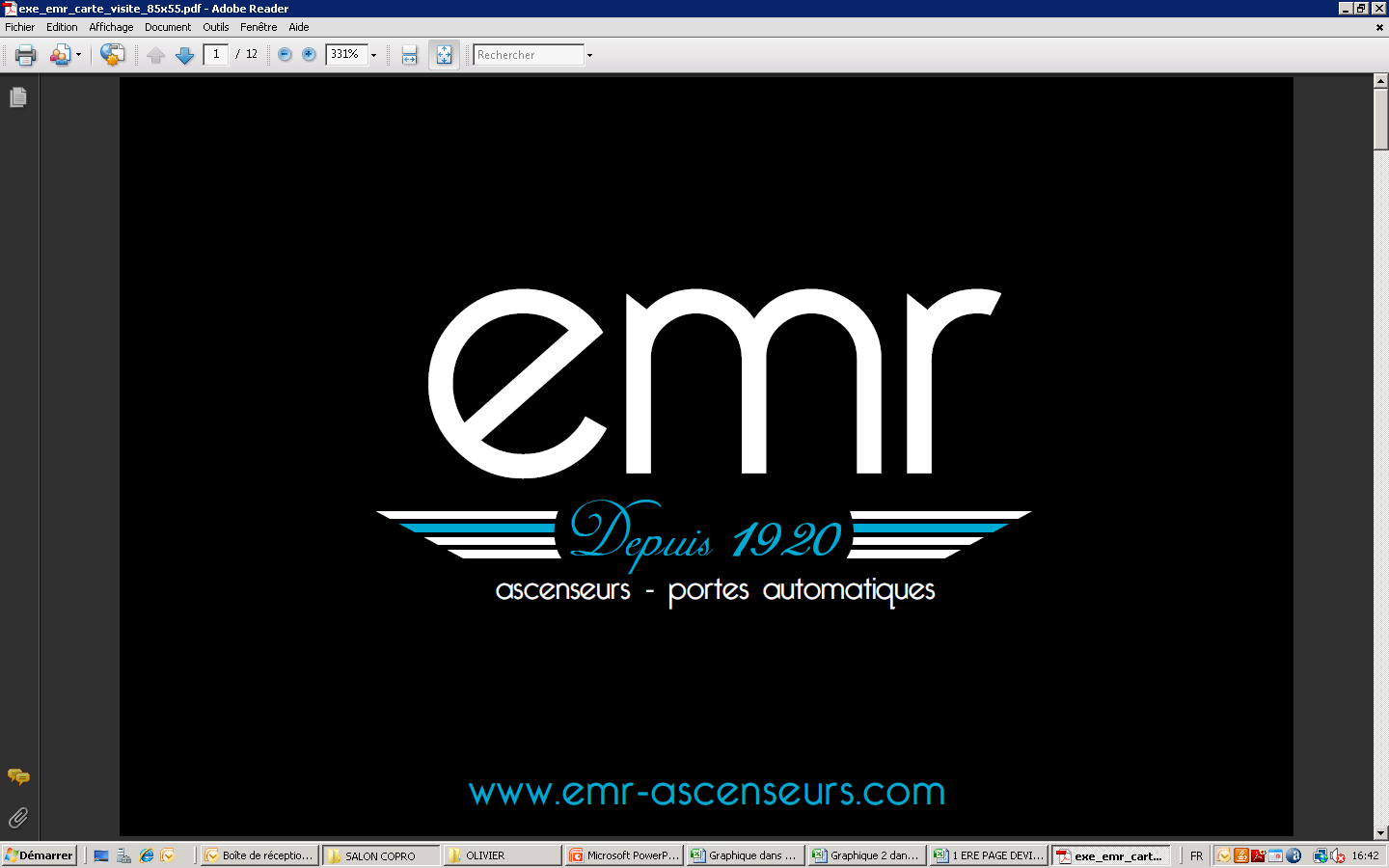 Plafonds
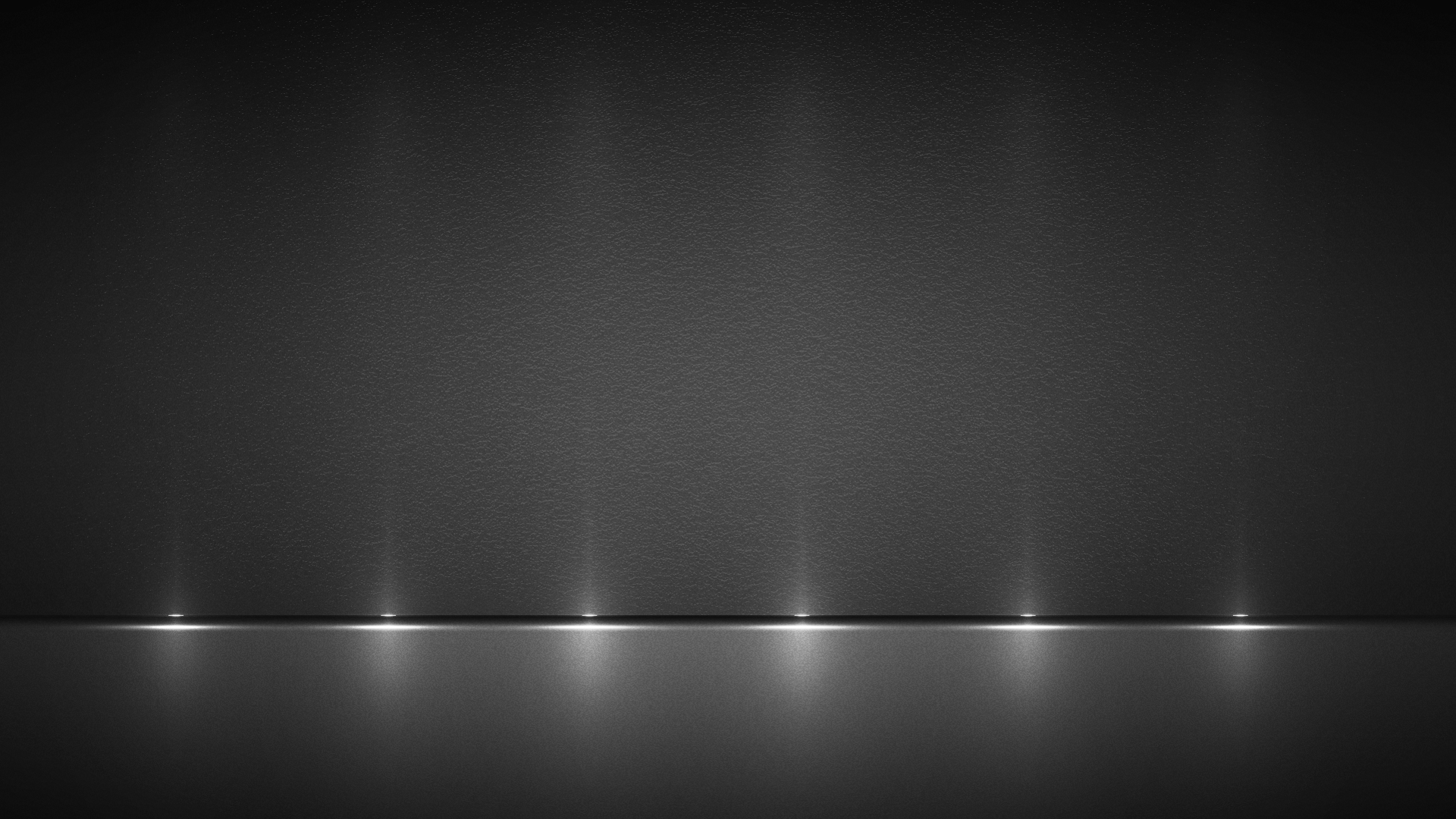 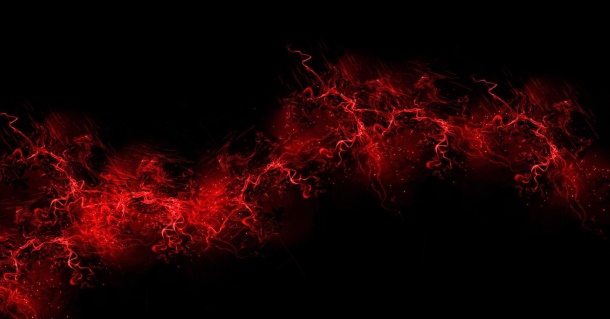 Plafond
« Planete »
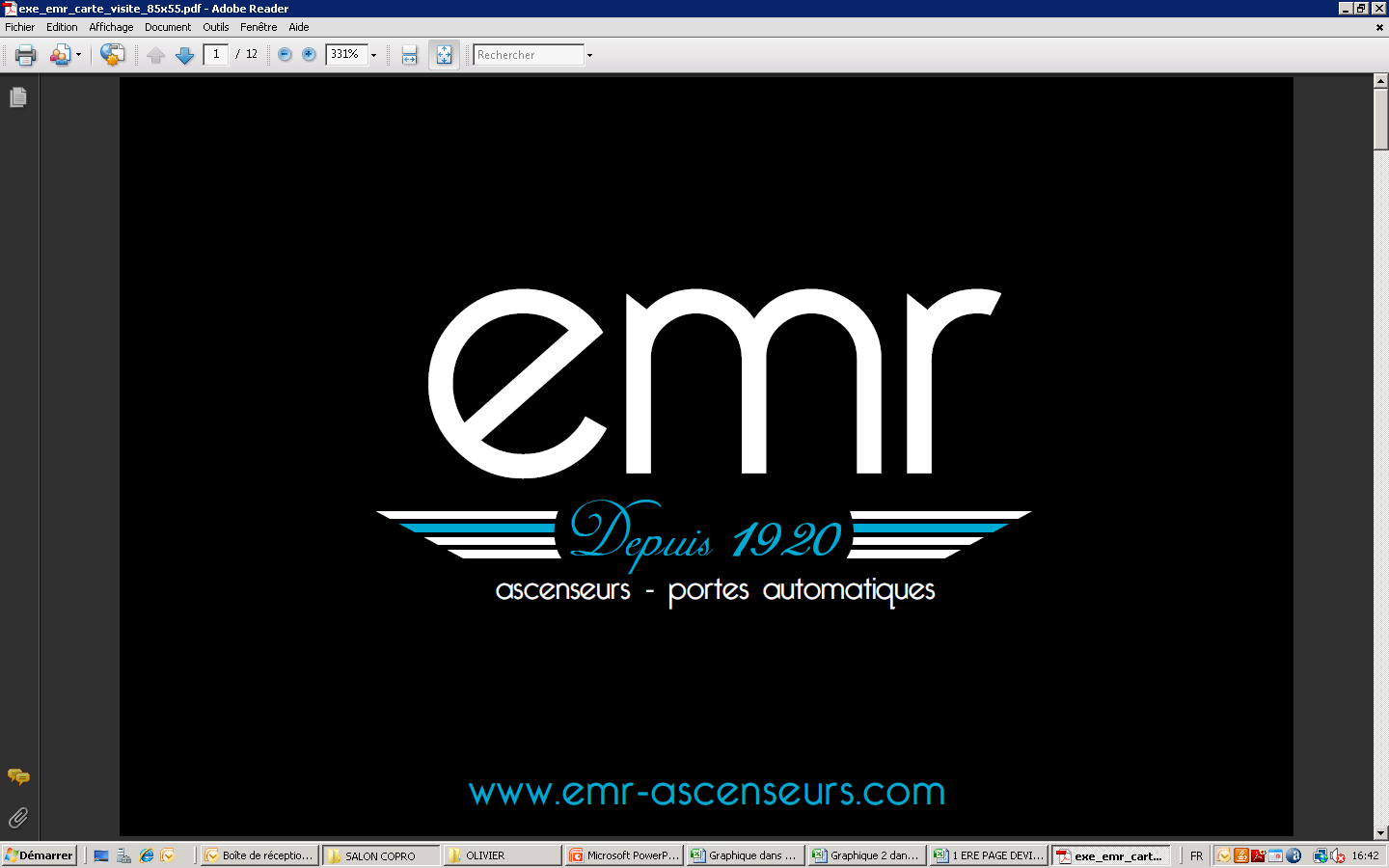 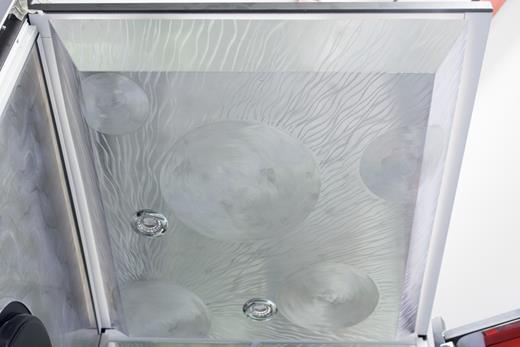 Plafond en forme de trapèze , en inox décoré à la main, bordure de finition couleur au choix, éclairé par deux spots à leds.

Les yeux levés vers le ciel, vous verrez les planètes jouer et s’illuminer au-dessus de vos têtes
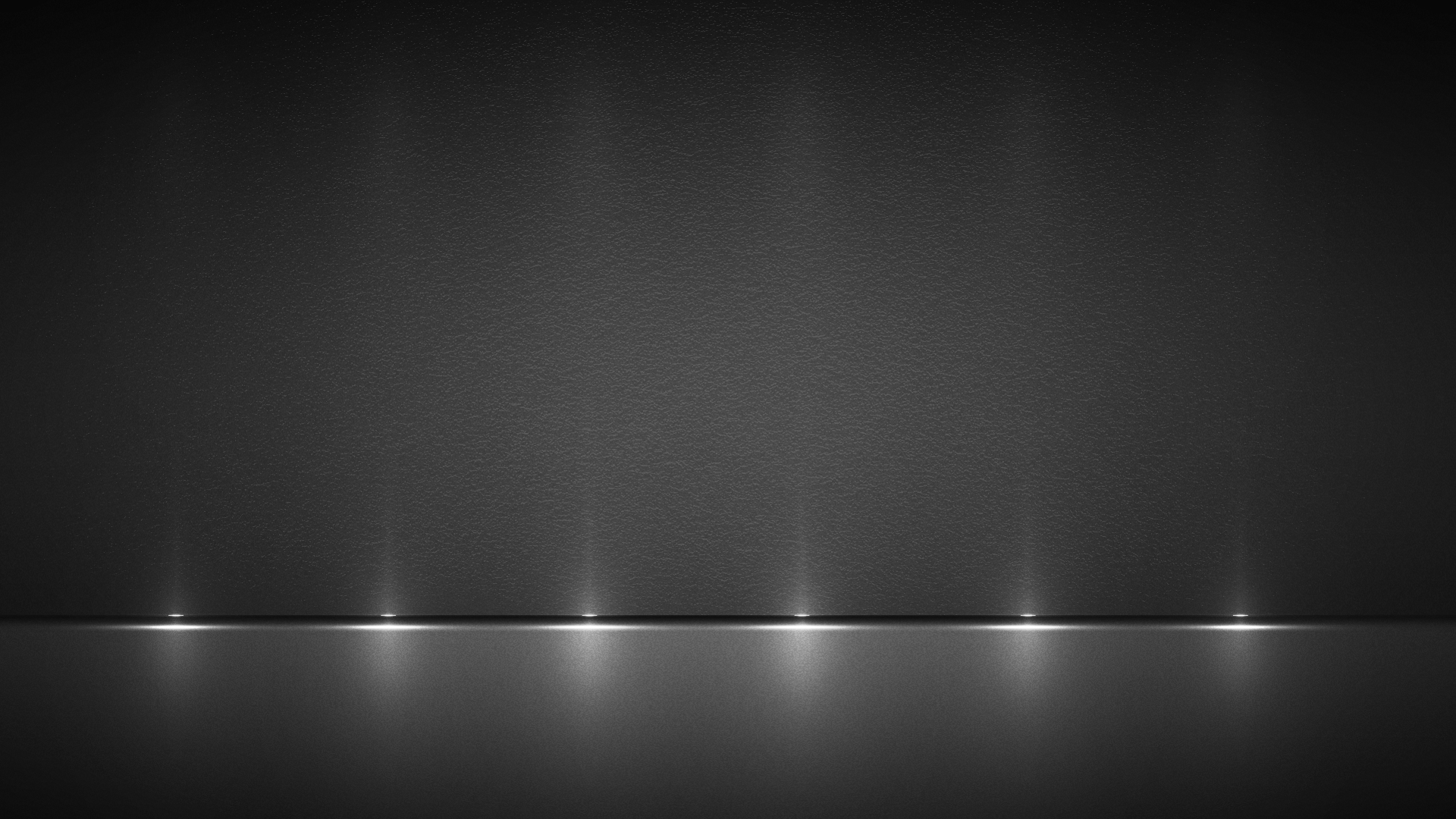 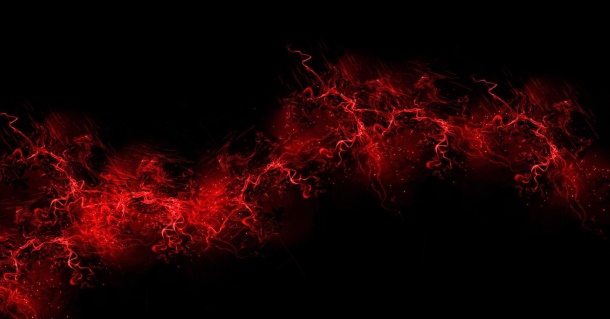 Plafond
« Echo »
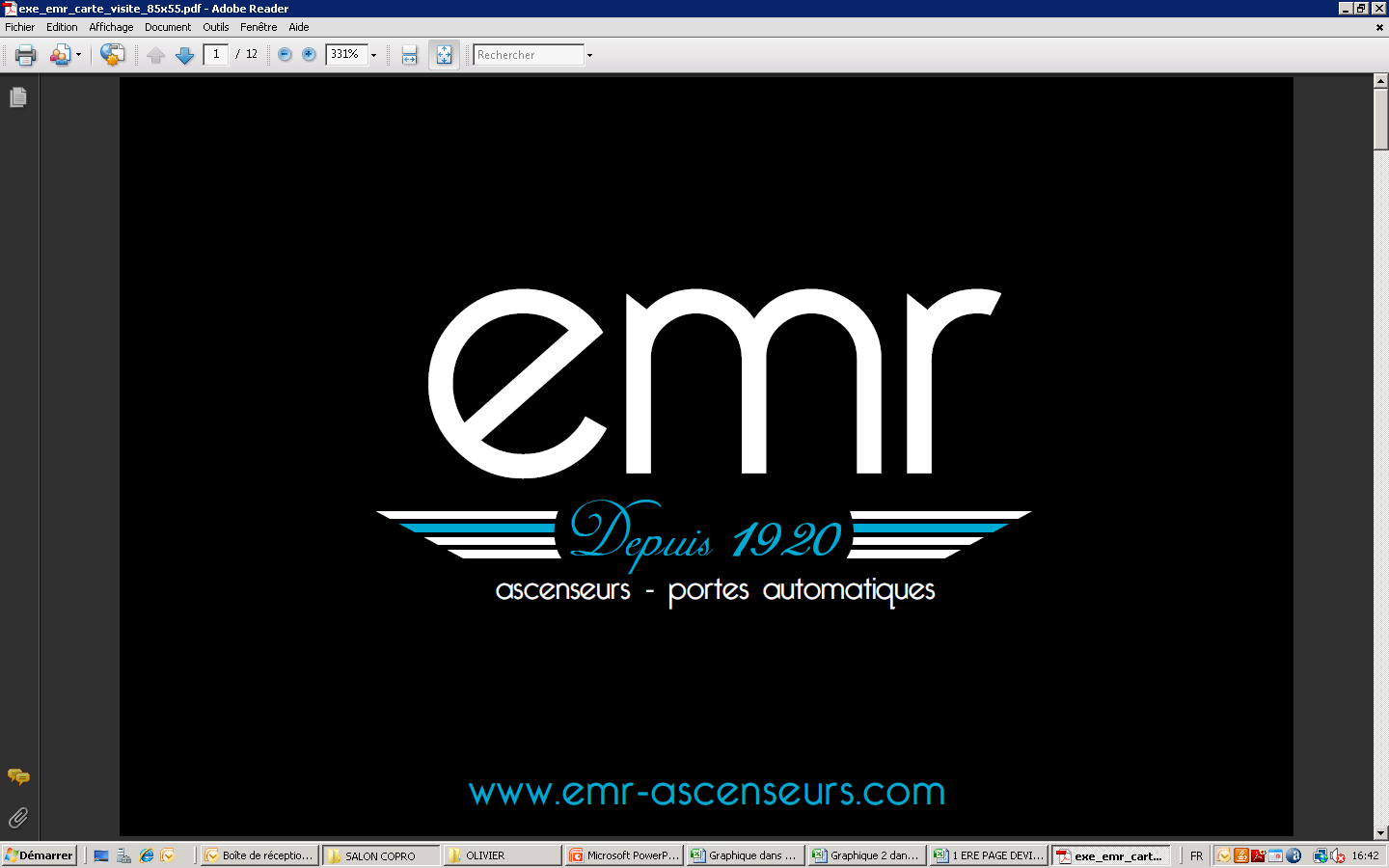 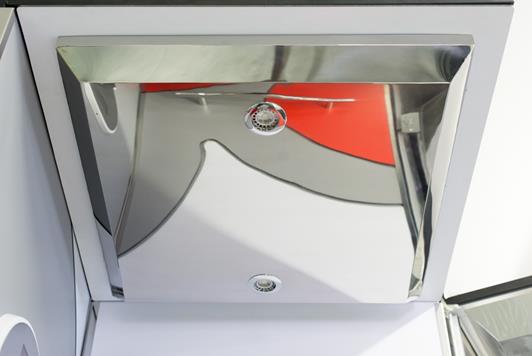 Plafond en forme de trapèze en inox poli miroir avec plaque de finition au choix, éclairé par deux spots à leds

Gracieux, et élégant le ciel reflète l’intérieur de la cabine,  et l’agrandit
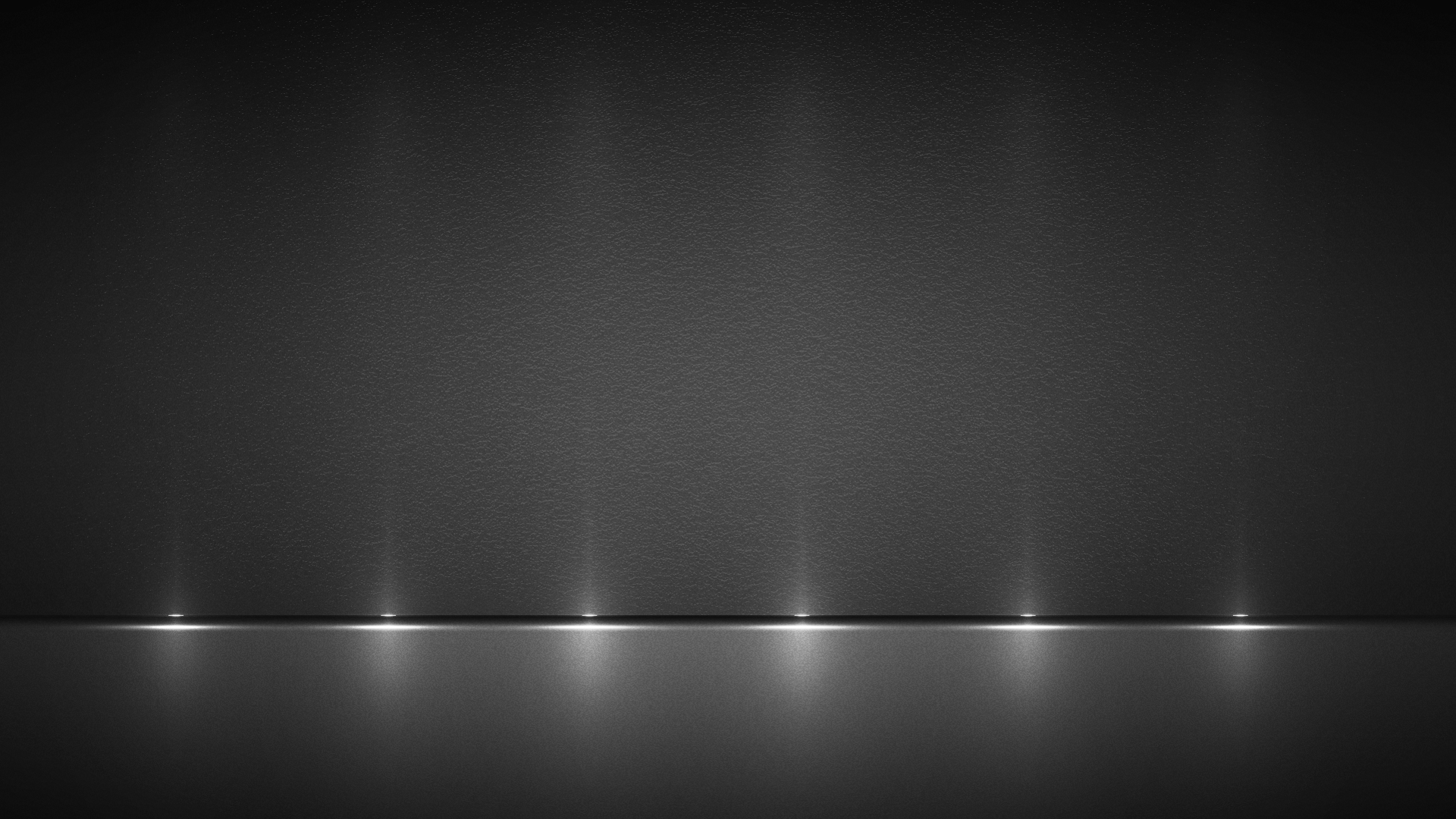 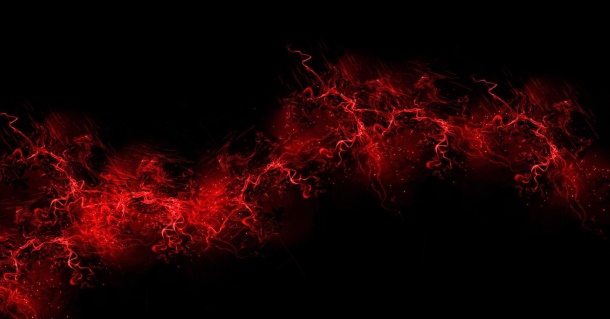 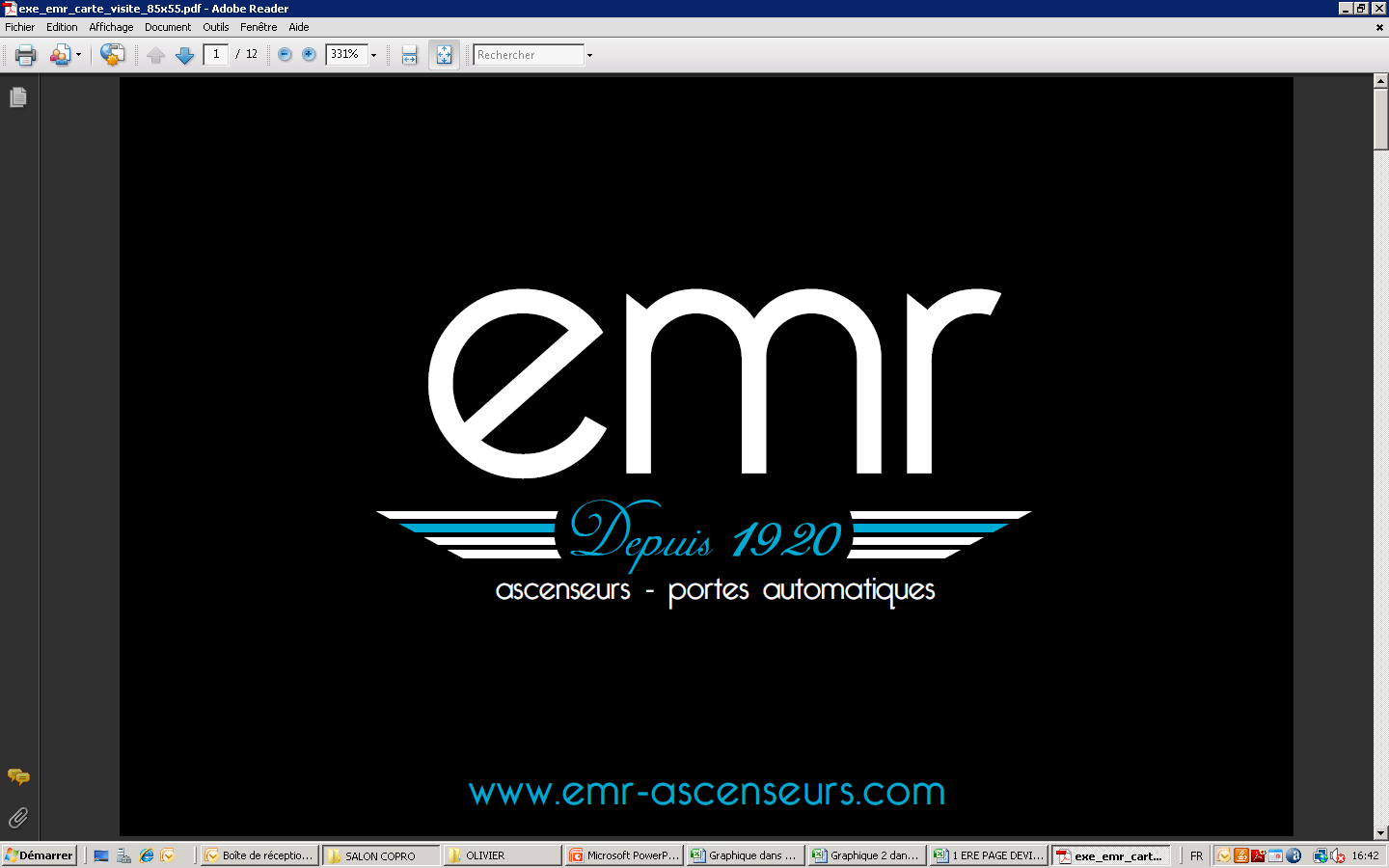 Plafond
« Pop »
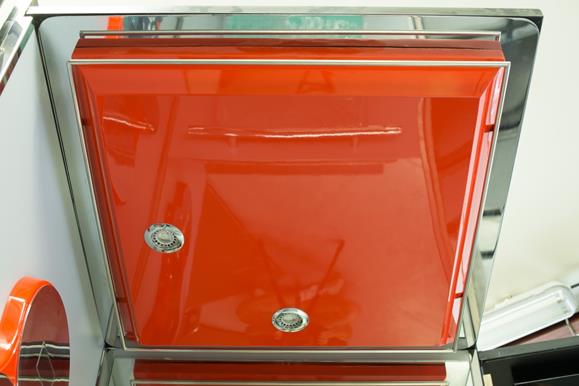 Plafond en forme de trapèze en acier, peinture » laqué brillant » entouré d’un filant et bordé d’inox au choix

Gai et coloré il met de la joie et  l’énergie dans votre cabine et rappelle les années Pop
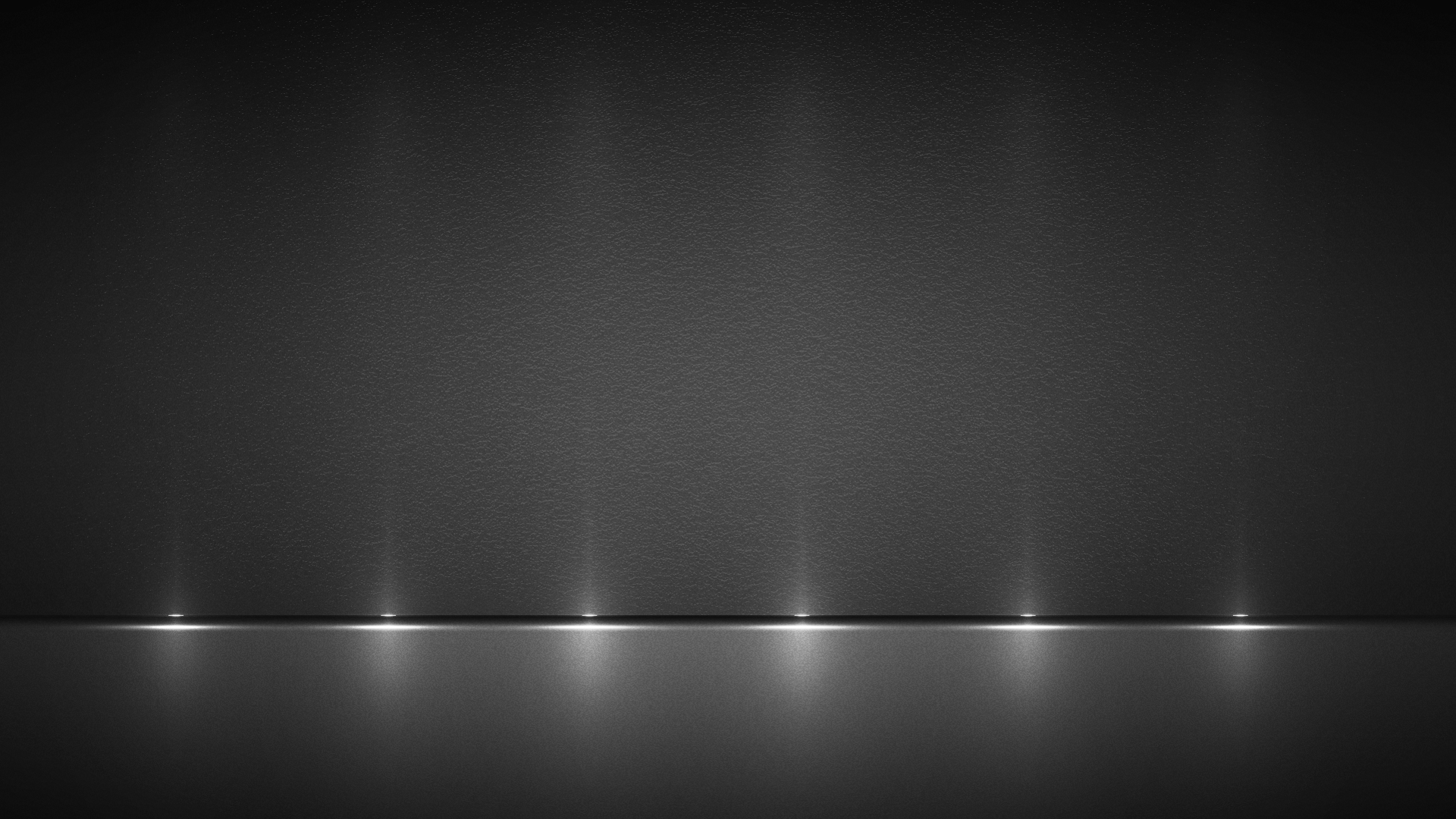 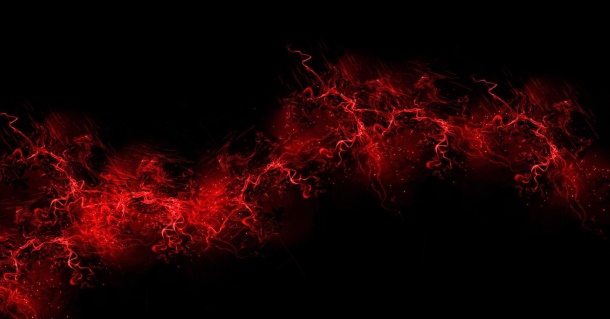 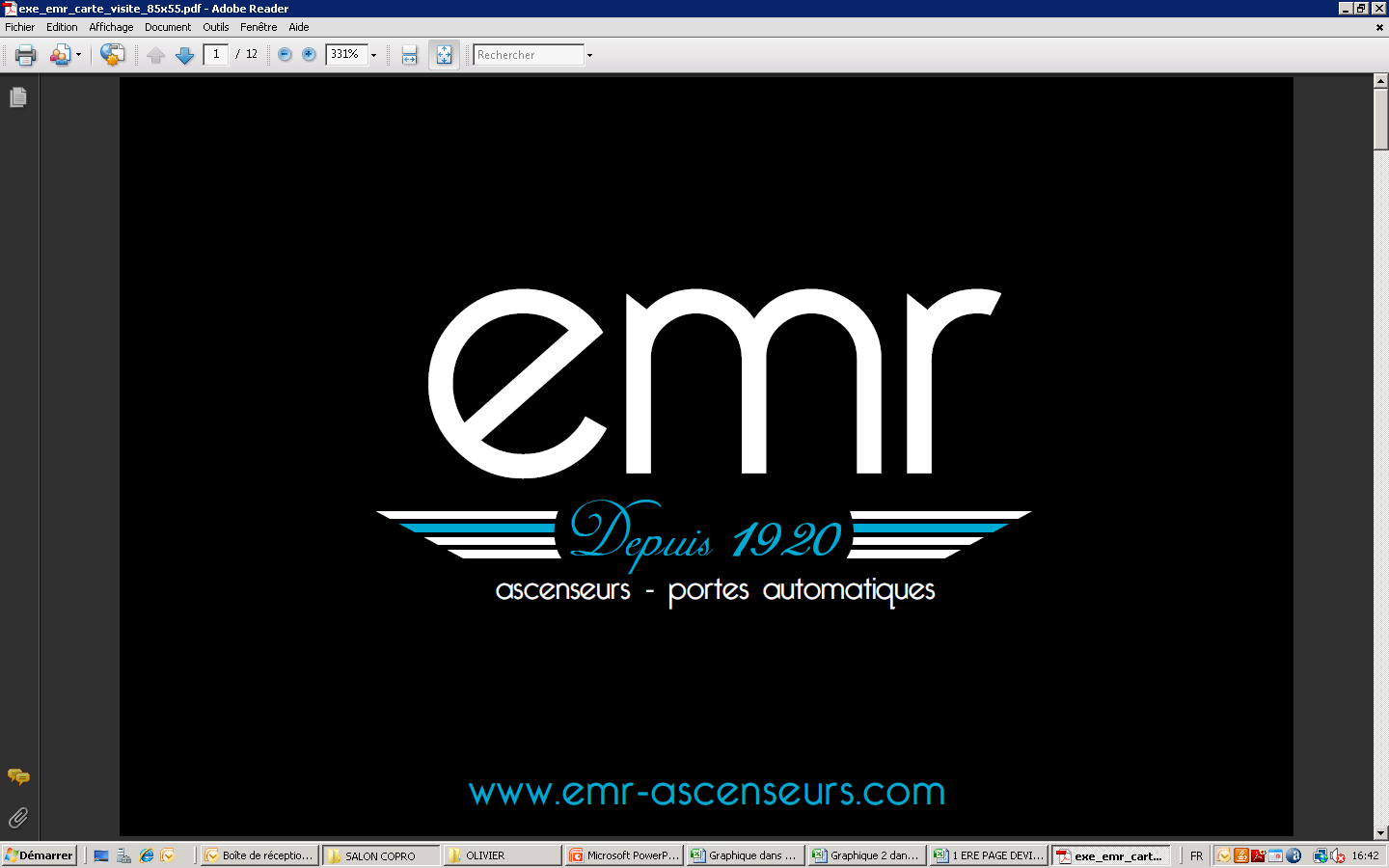 Plafond
« luxe »
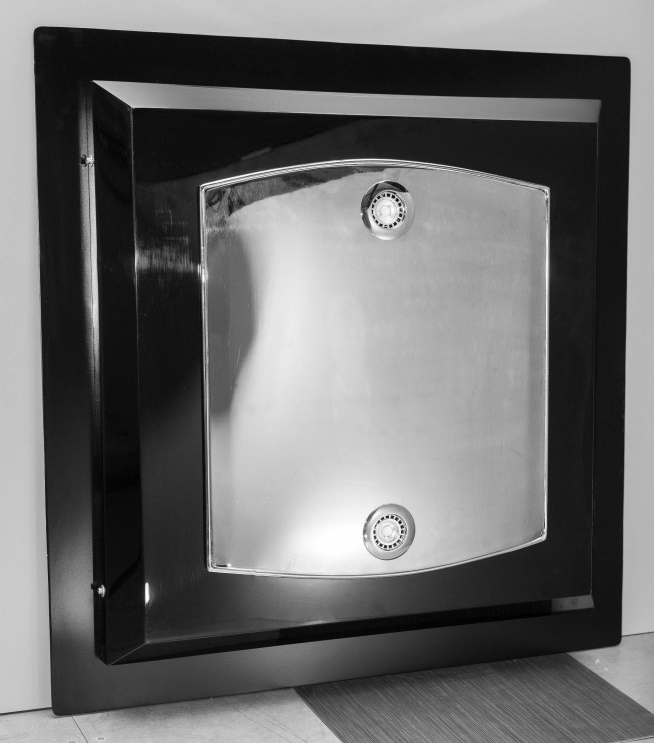 Plafond laqué noir brillant entouré d’une bordure noire et surmonté d’un élément  plongé dans un bain de nickel bombé à la main

Jouant avec l’obscurité et la lumière, il est luxueux et distingué.
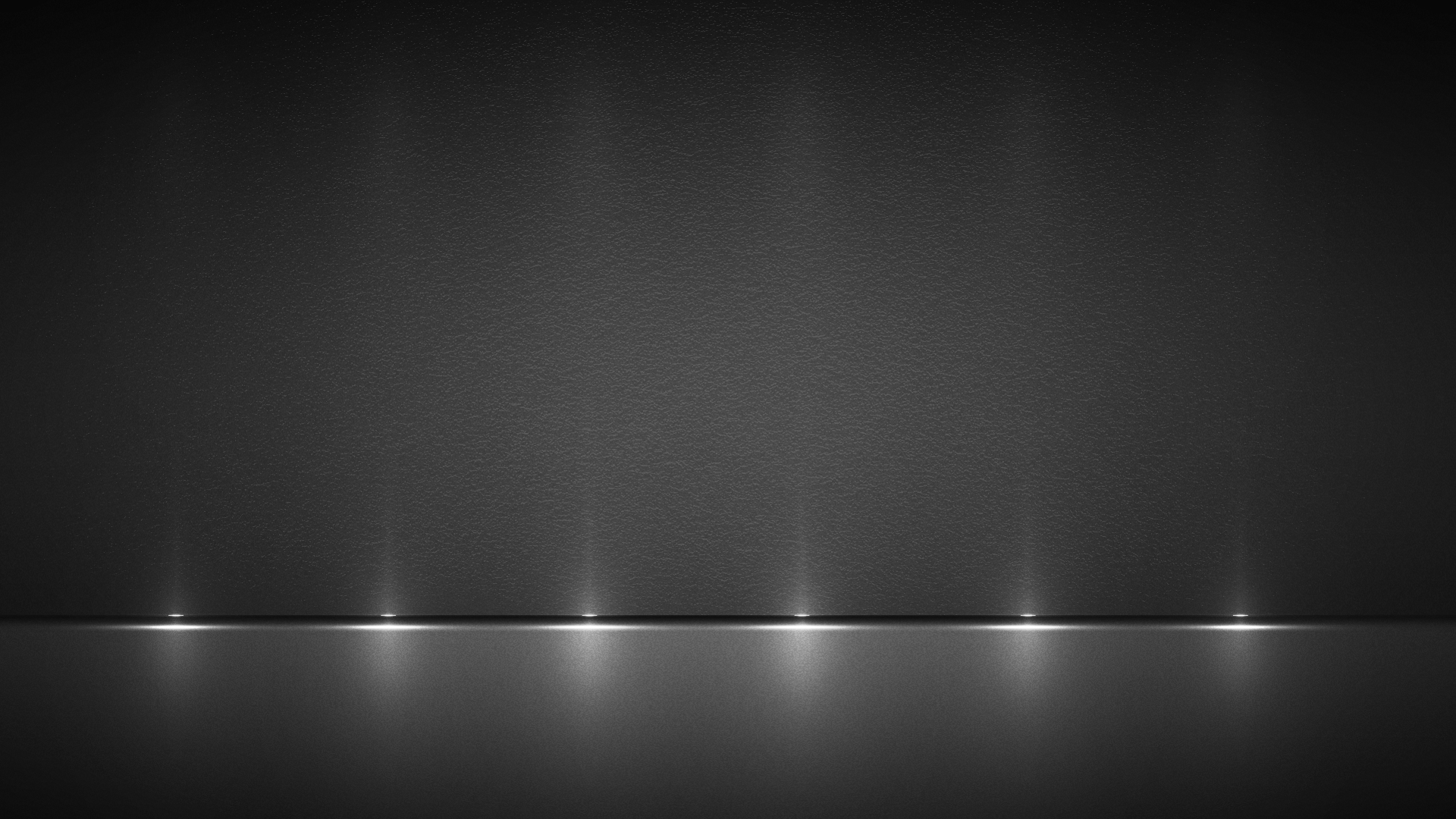 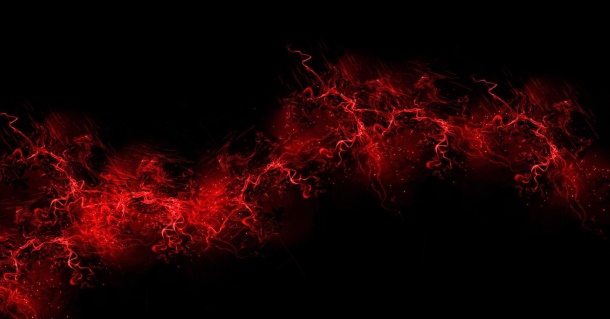 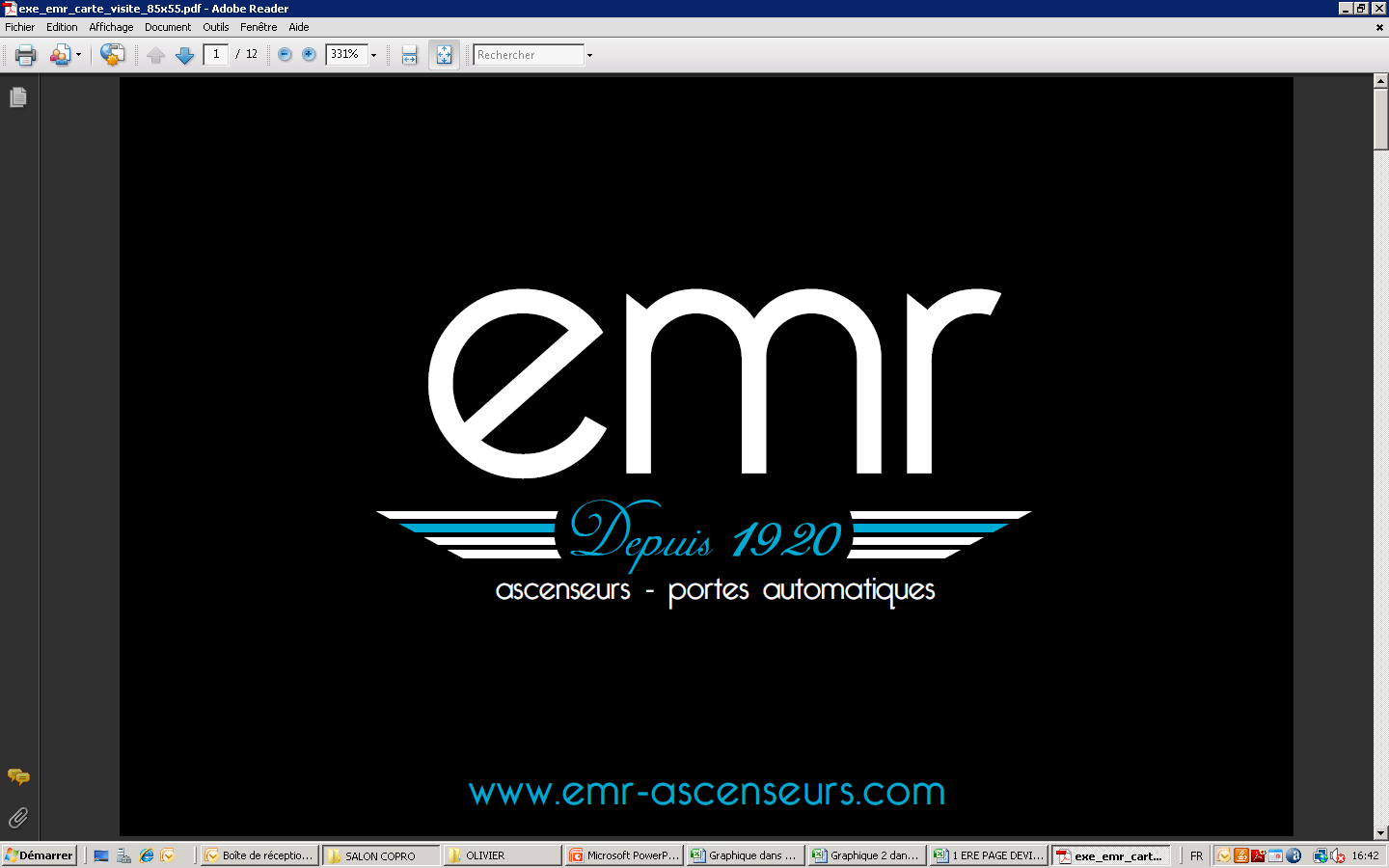 Sols
EMR est en mesure d’offrir à ces clients diverses matières pour les sols cabine, tous résistants, sobres et en harmonie avec les parois des cabines, 

Exemple : parquet, granit, stratifiés pvc ou autres .

Les plinthes seront simples ou découpées sur mesure avec des formes et des matières à définir avec le client
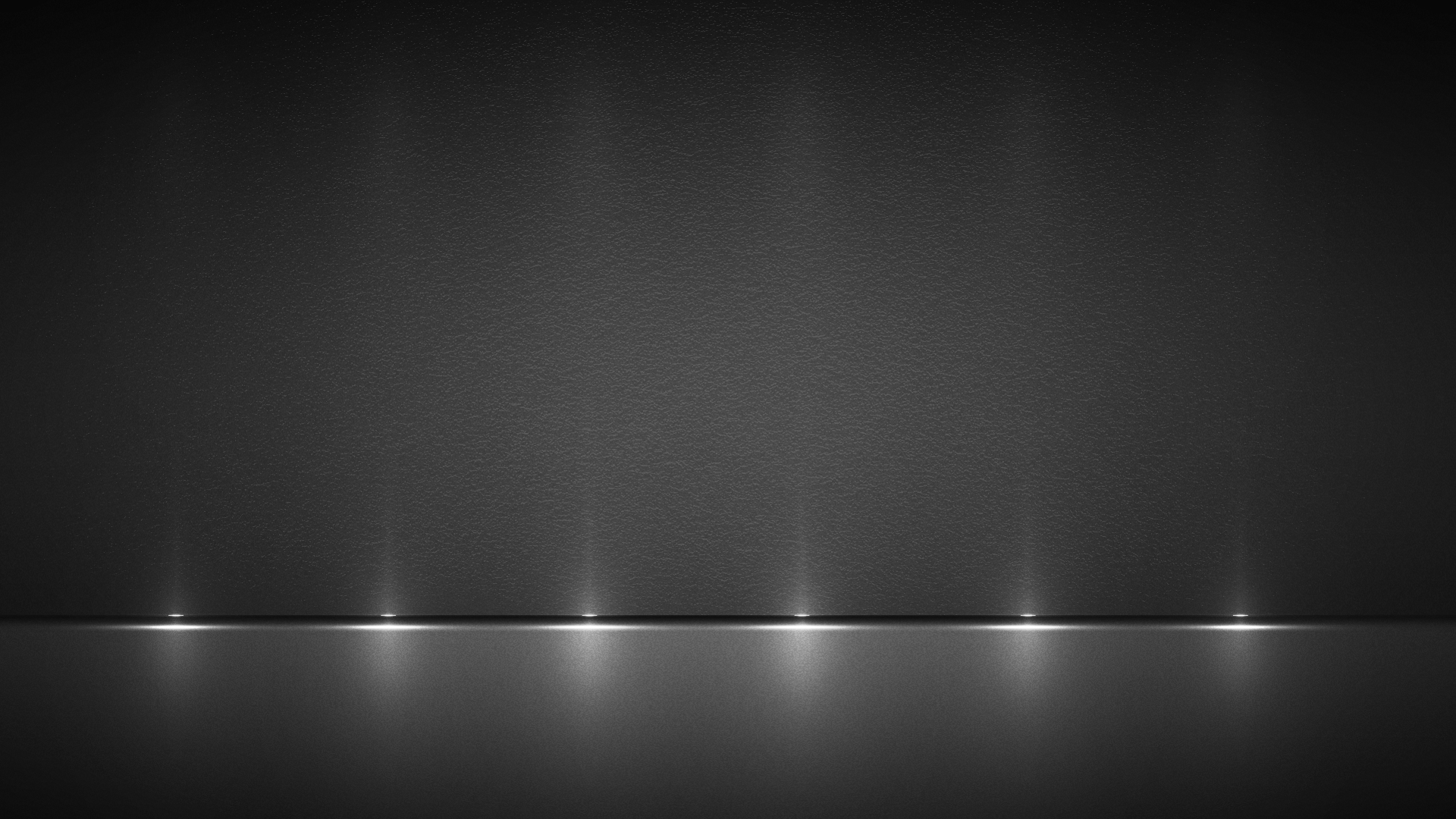 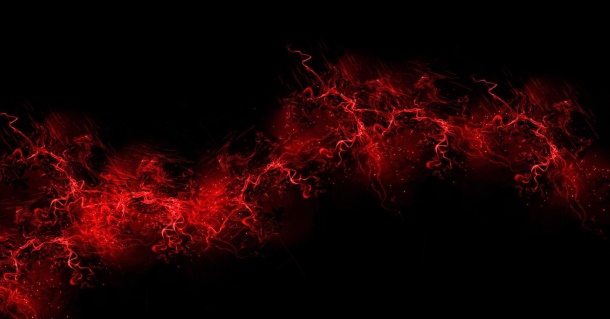 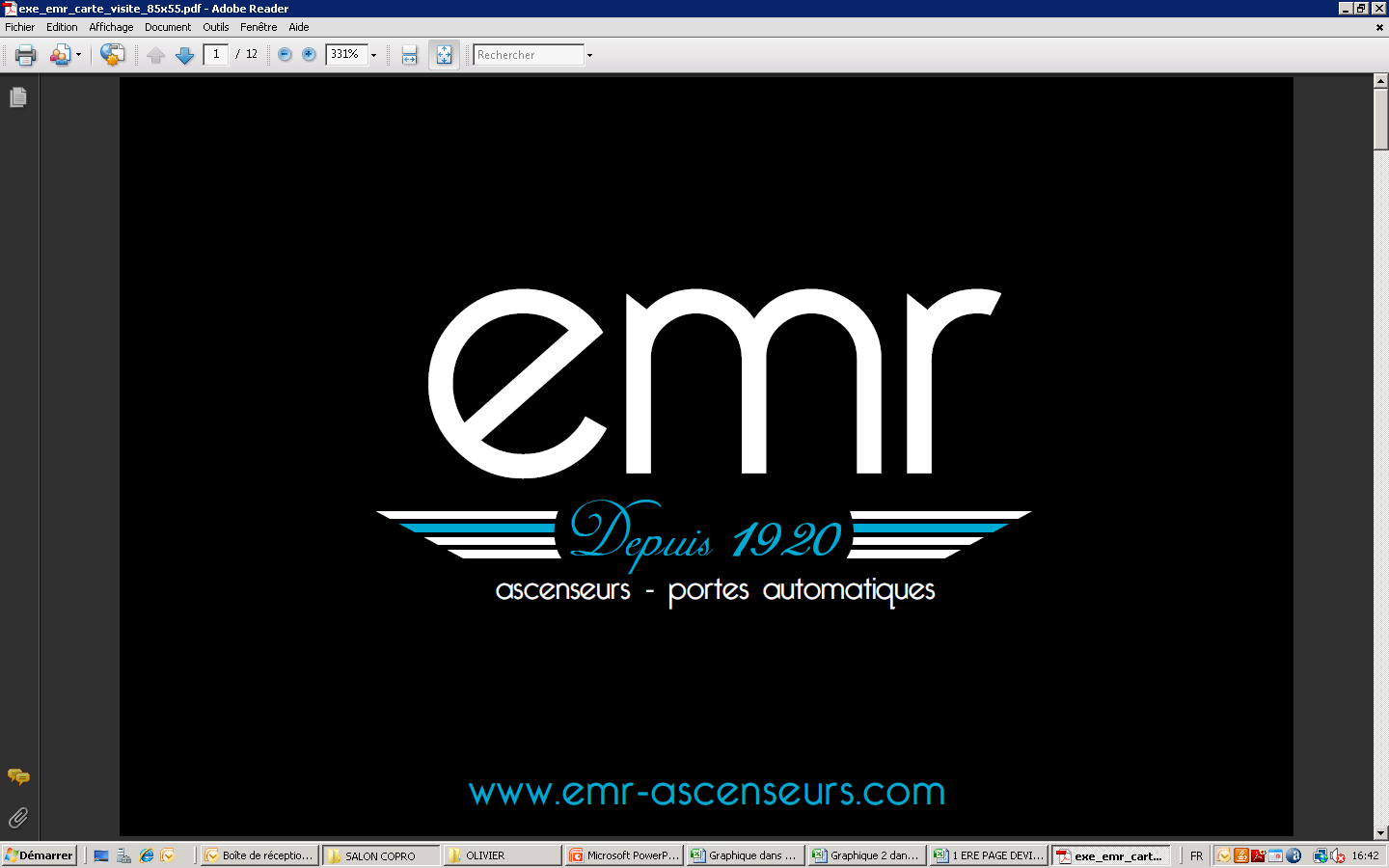 Parois Cabine
Les parois sont  customisées selon le goût du Client, les matières sont en inox,  acier, miroir,  macrolon,  bois,  photos imprimées sur du stratifié ou autres , à définir .
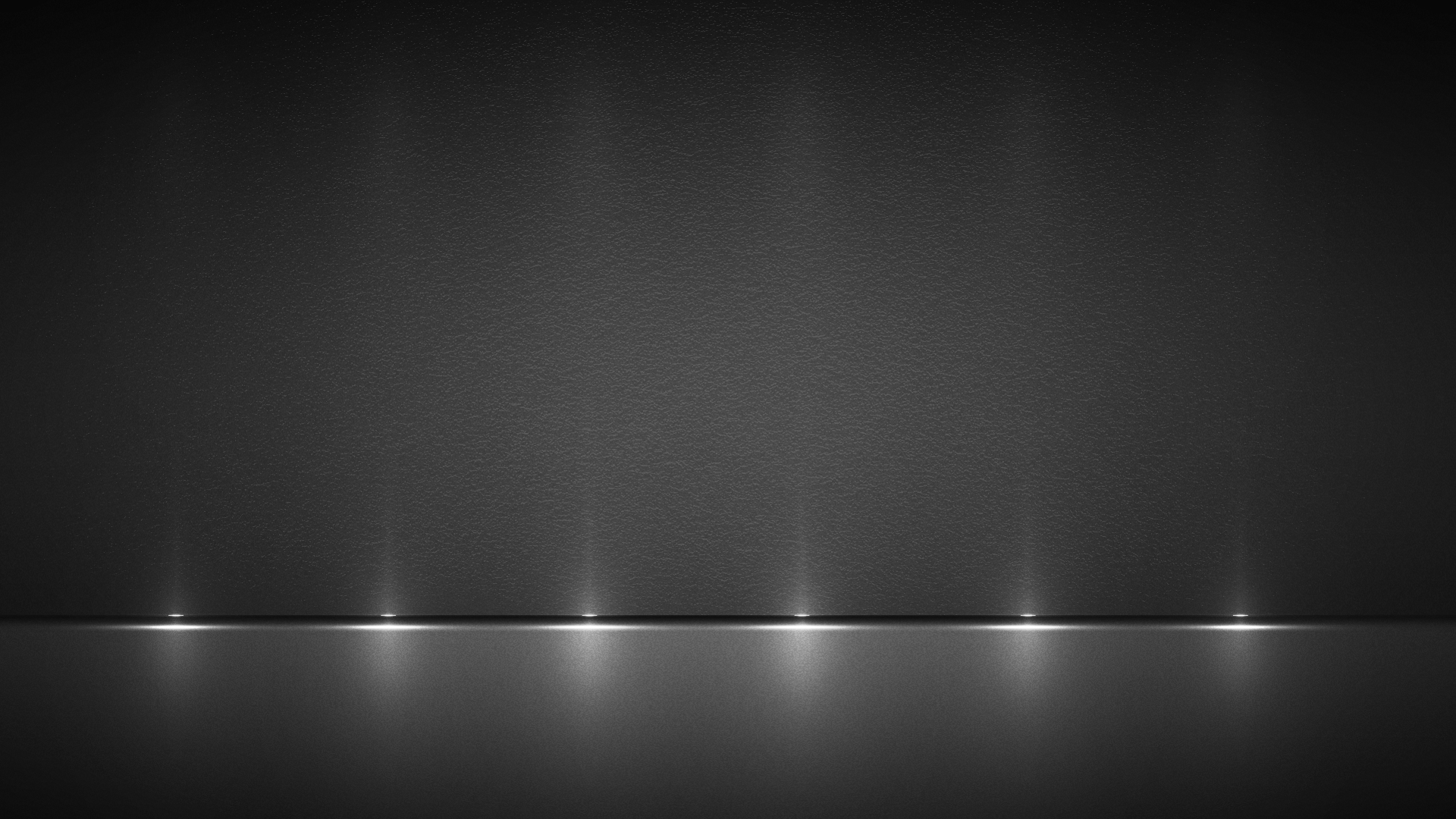 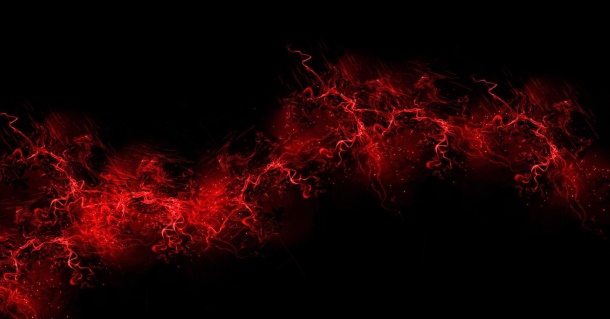 Ideel Cabin
« Oxygène »
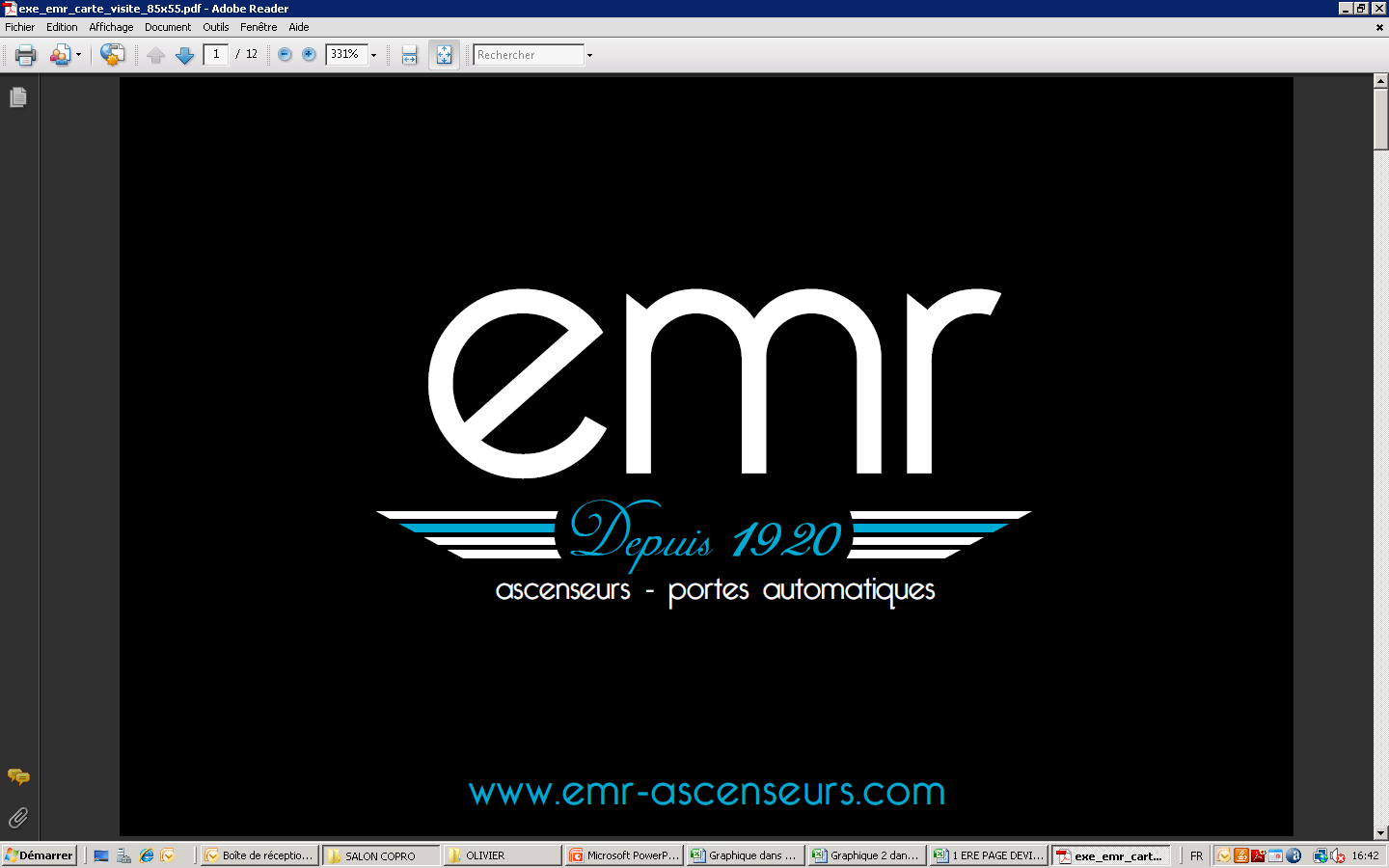 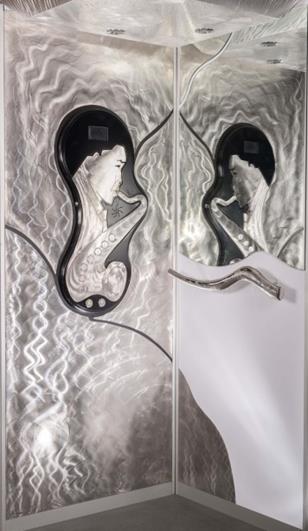 Un Panneau  en inox travaillé  laisse apparaitre des traits de lumière ambiante. Ils évoquent les notes qui s’échappent du saxophone. 

 Cet habillage continue discrètement sur le deuxième pan de la cabine en stratifié et efface ainsi l’angle de la paroi .
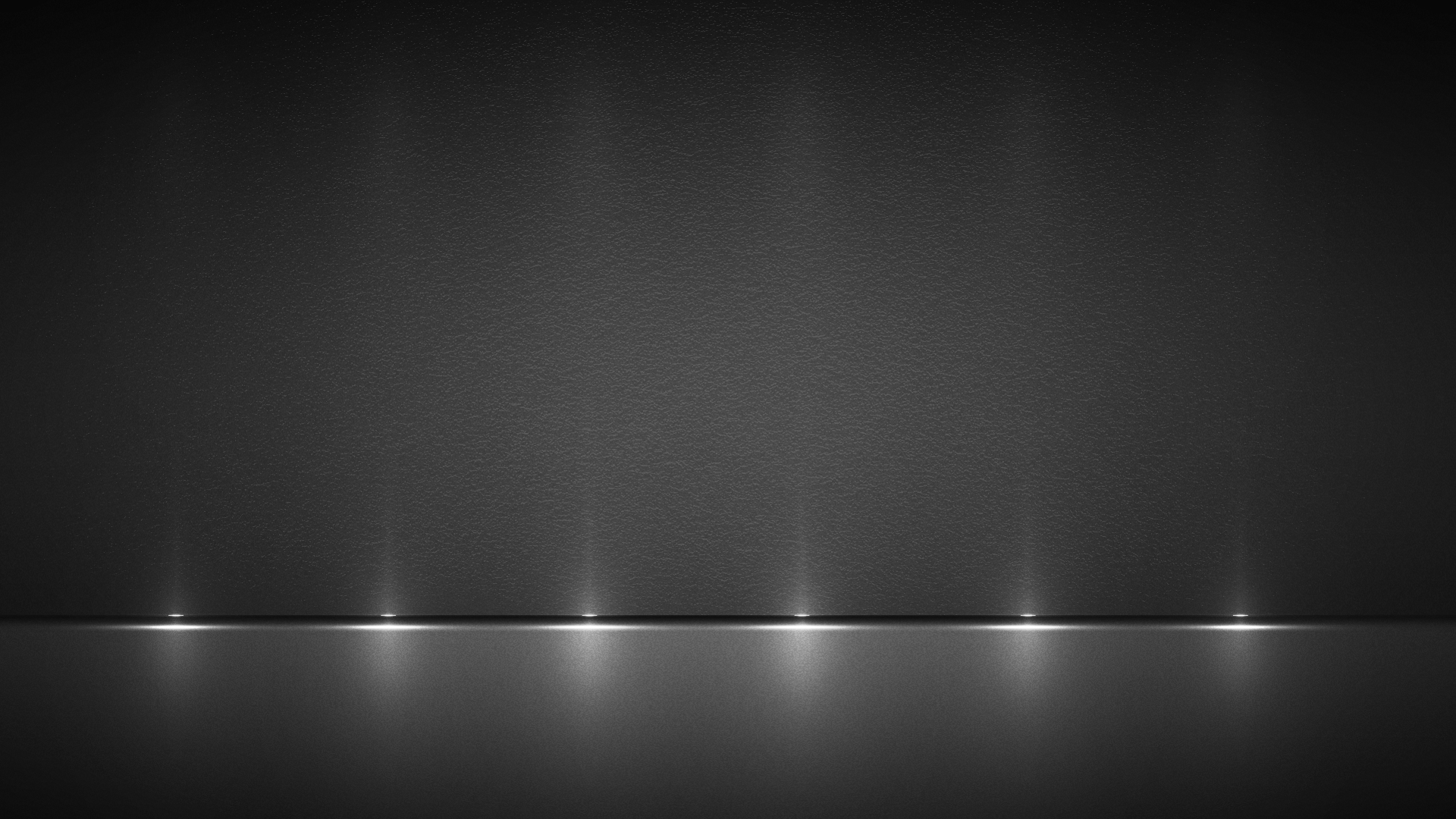 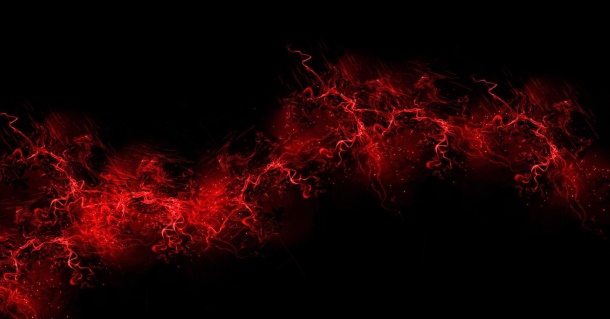 Ideel Cabin
« Rêve d’Enfant »
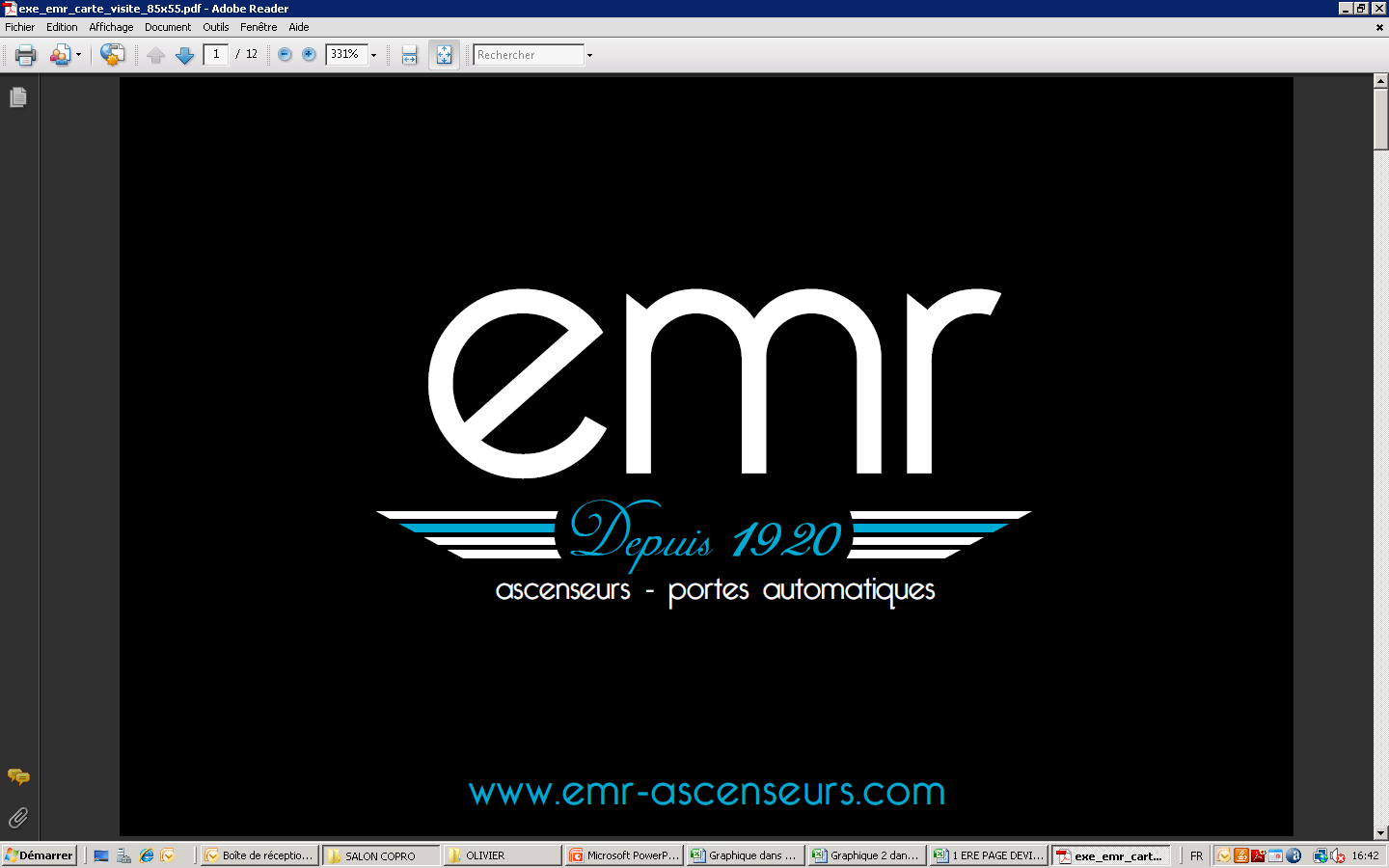 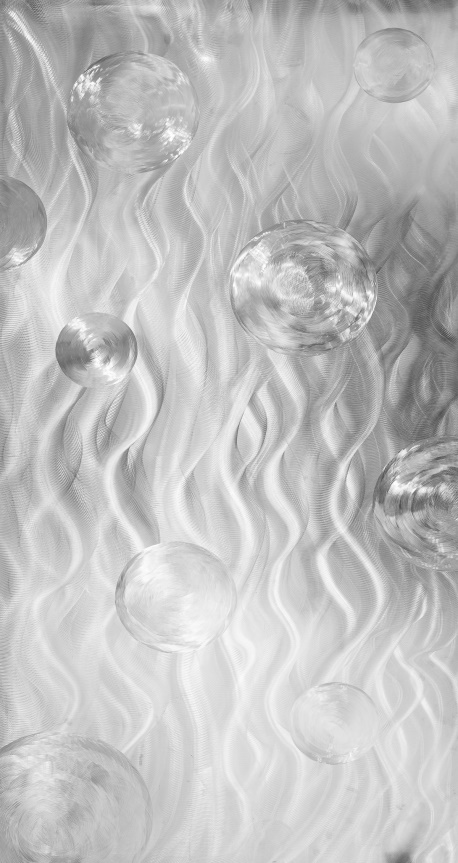 Une paroi en inox ou évoluent  sphères et serpentins , des volumes apparaissent, la lumière glisse d’un dessin à l’autre.
 
Attrapez avec nous ces ballons qui se perdent dans l’atmosphère , l’enfance indélébile s’écrit dans la lumière de votre cabine
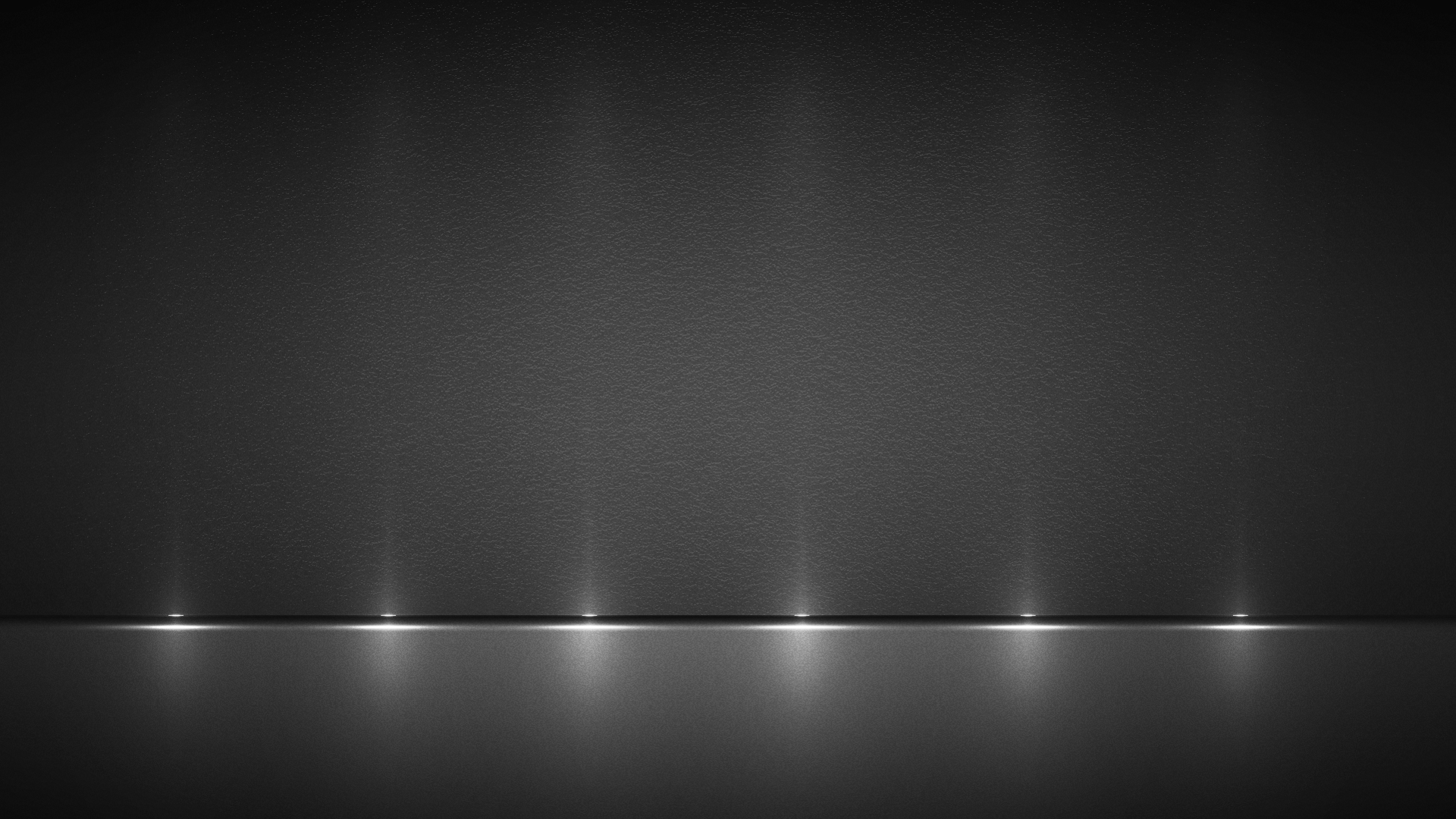 Ideel Cabin
« Art Déco »
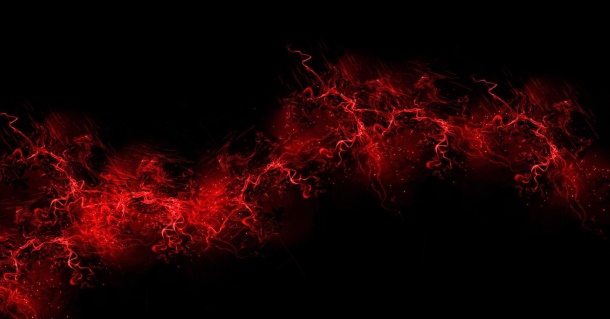 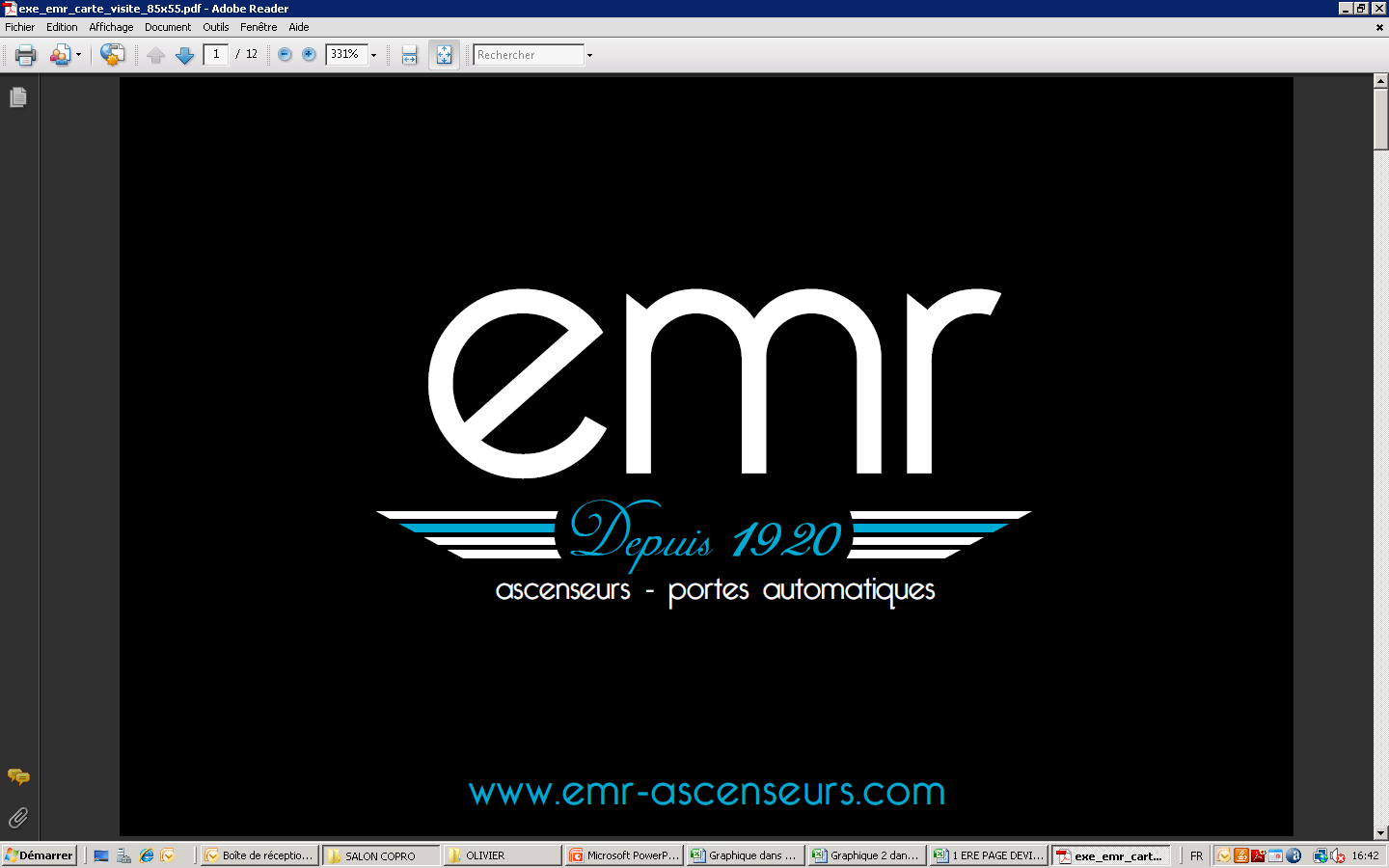 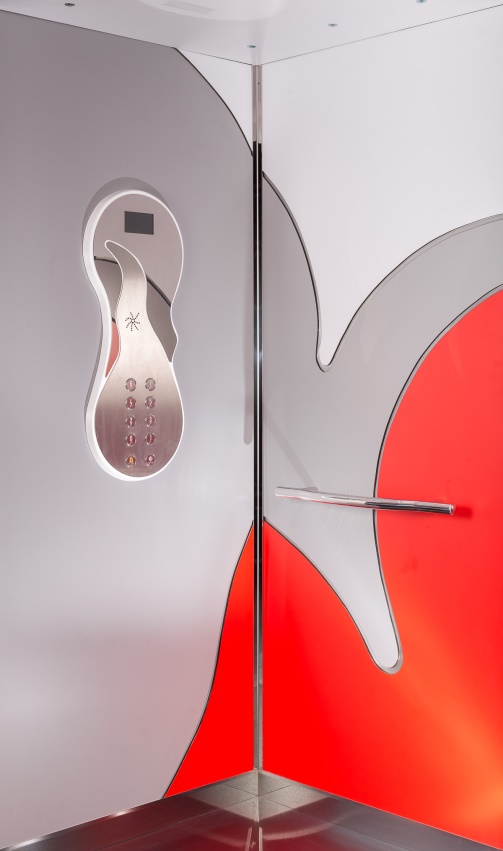 Trois panneaux  en stratifié de différents coloris sont découpés et  posés sur une tôle en aluminium avec des profils en inox poli miroir  

Ils se rapprochent et s’éloignent de façon à ne plus former qu’une seule paroi.
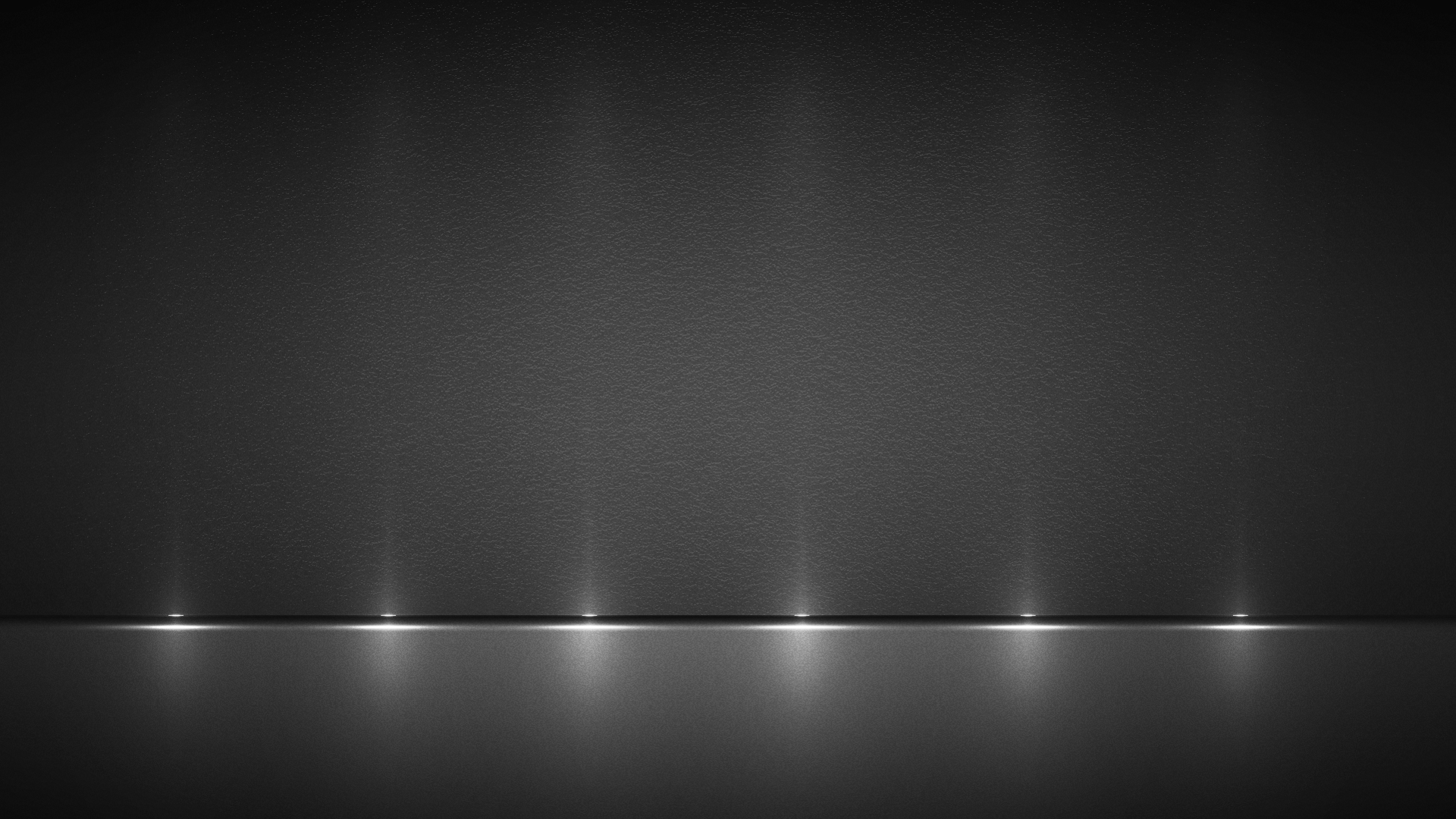 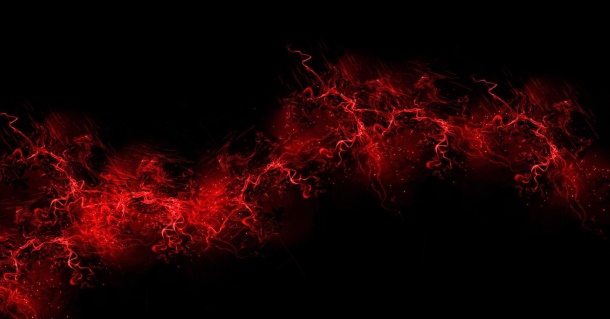 Ideel Cabin
« Reality »
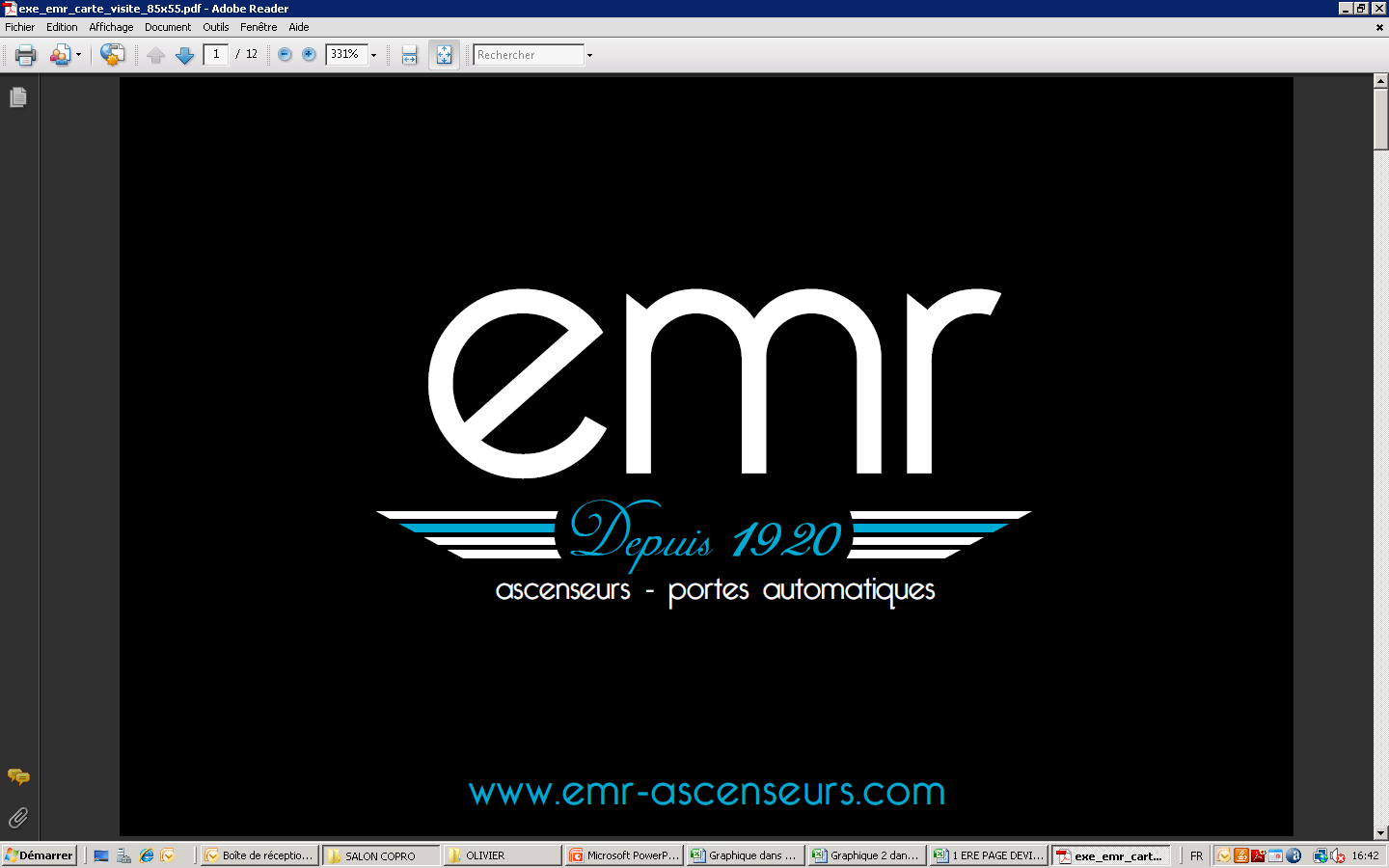 Des panneaux en stratifié  imprimé, prolongé par un miroir, agrandissent votre cabine et vous emportent dans le monde de votre choix.
(photos et décors à définir)
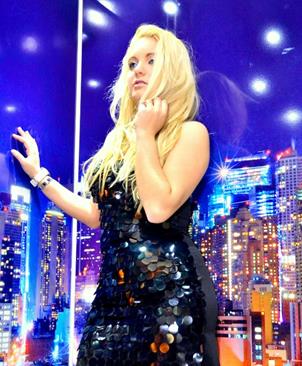 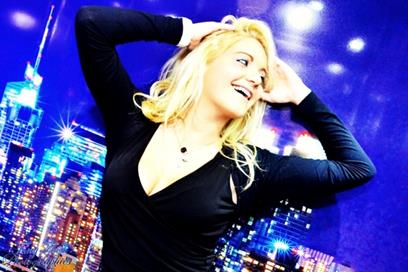 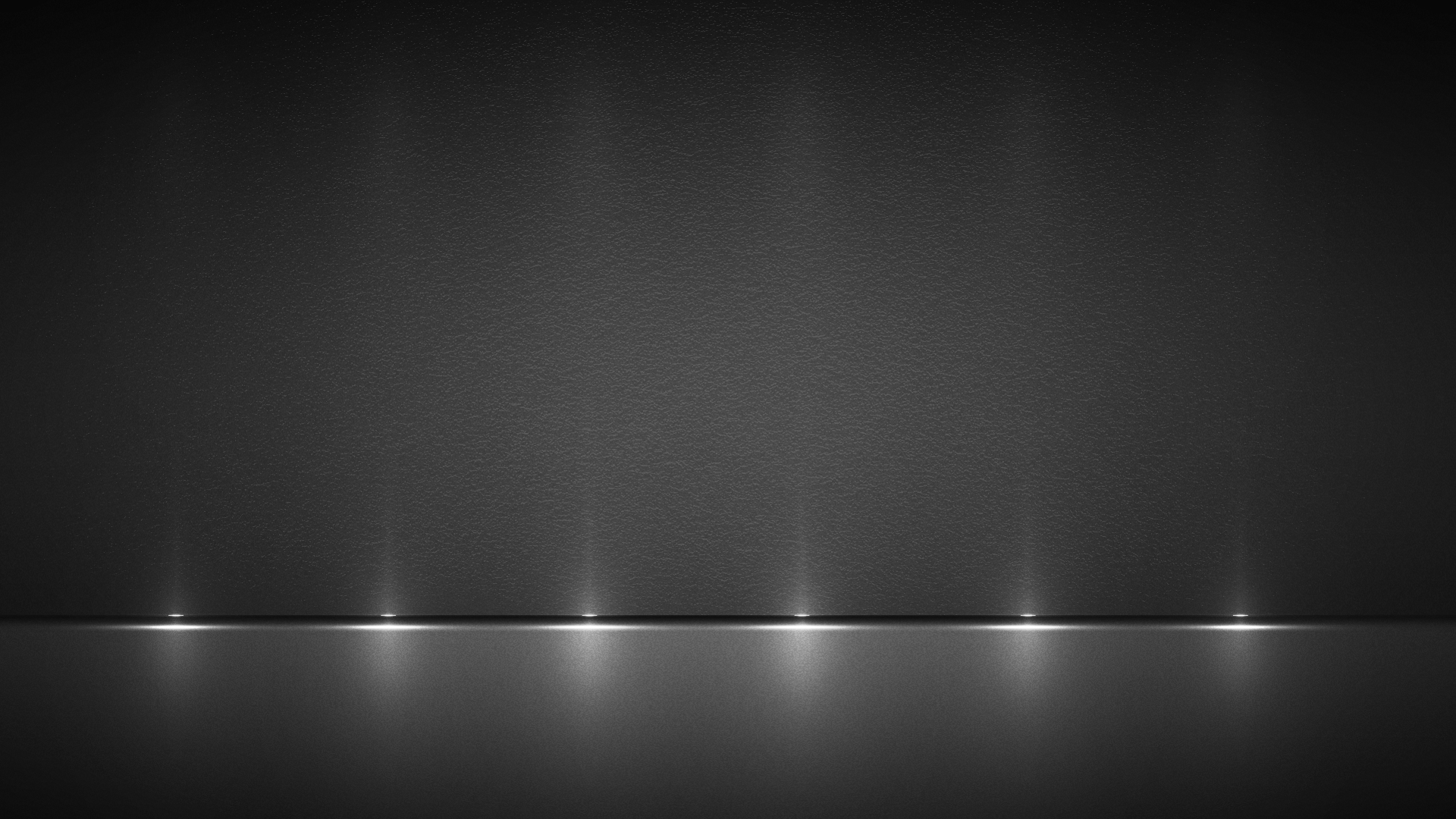 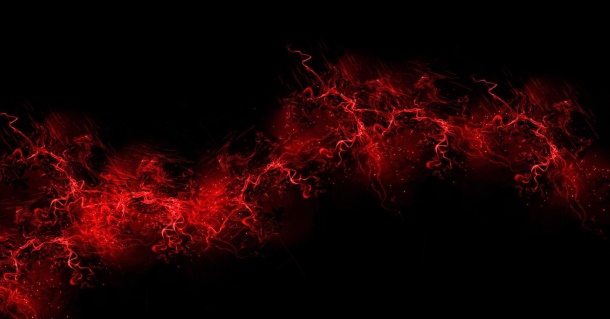 Ideel Cabin
« POP »
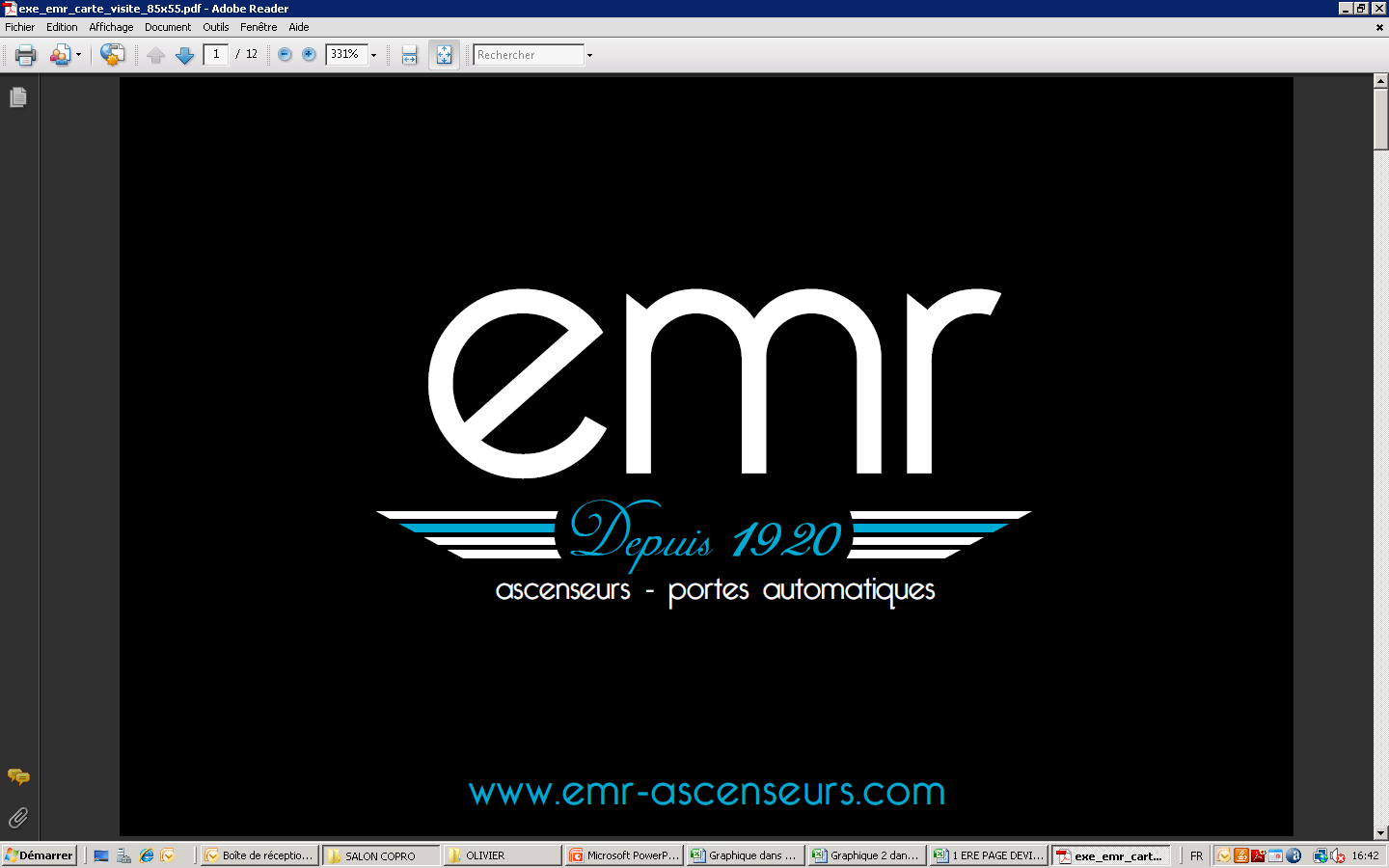 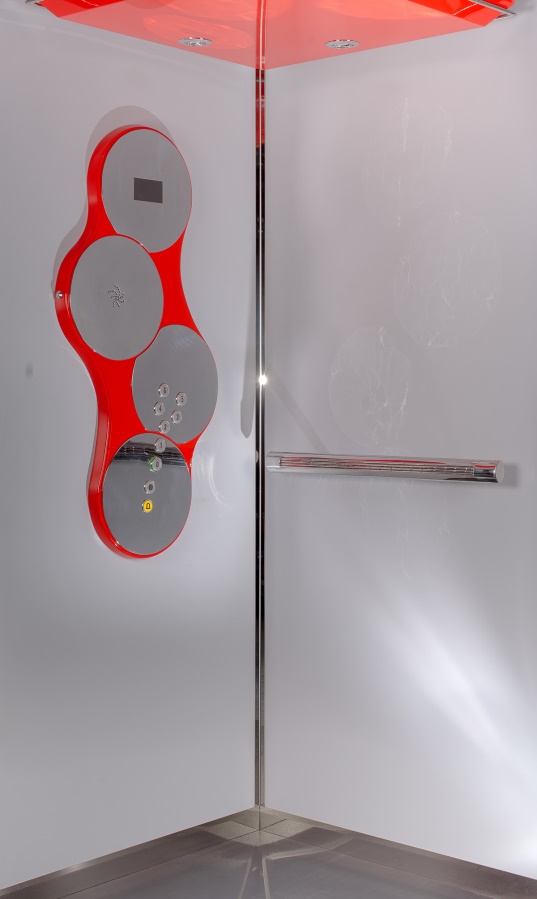 Des panneaux en stratifié, séparés par des profilés en poli miroir mettent en valeur les accessoires artistiques de la cabine
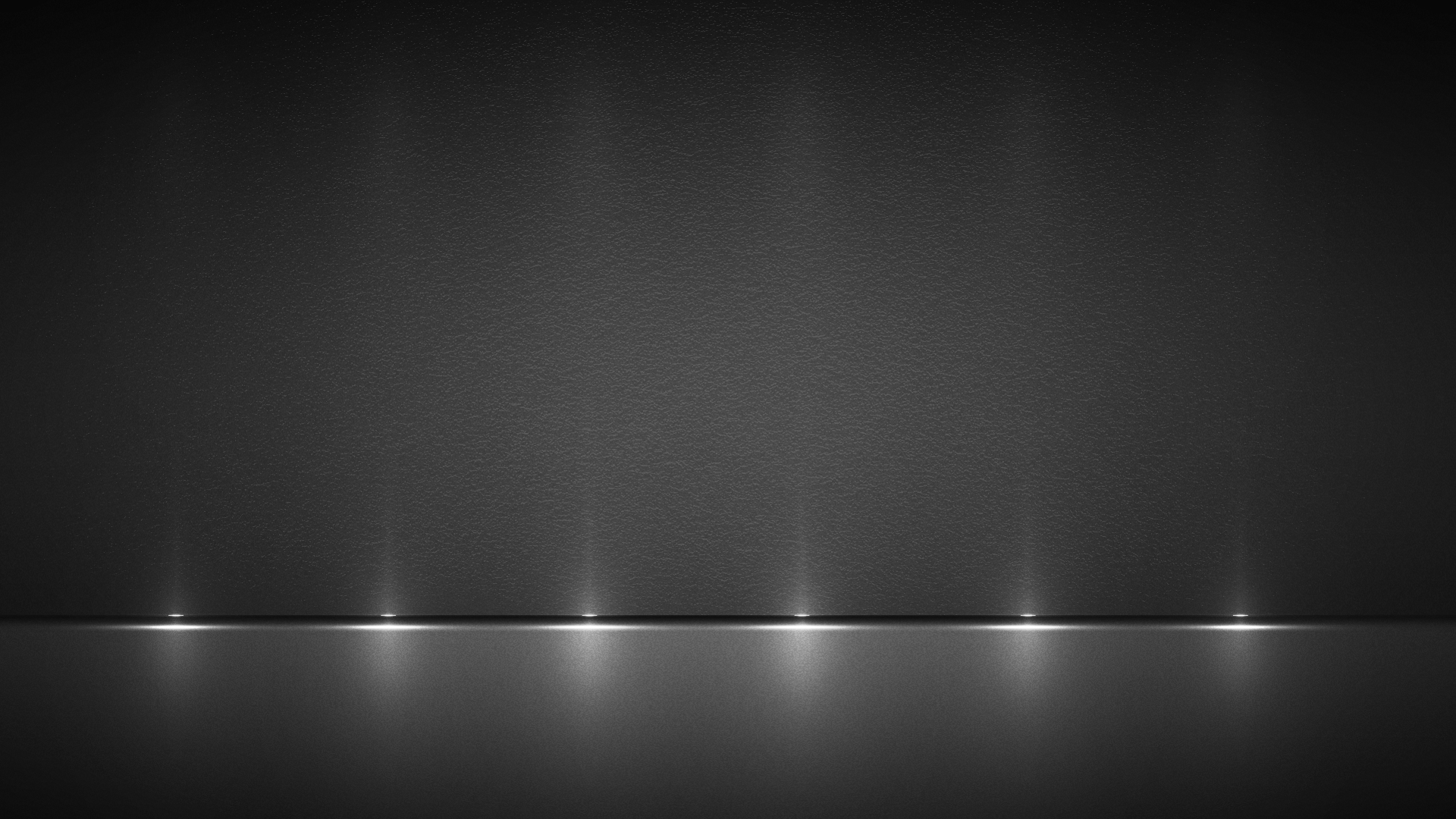 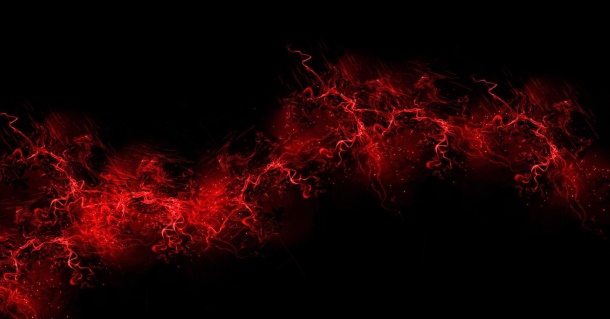 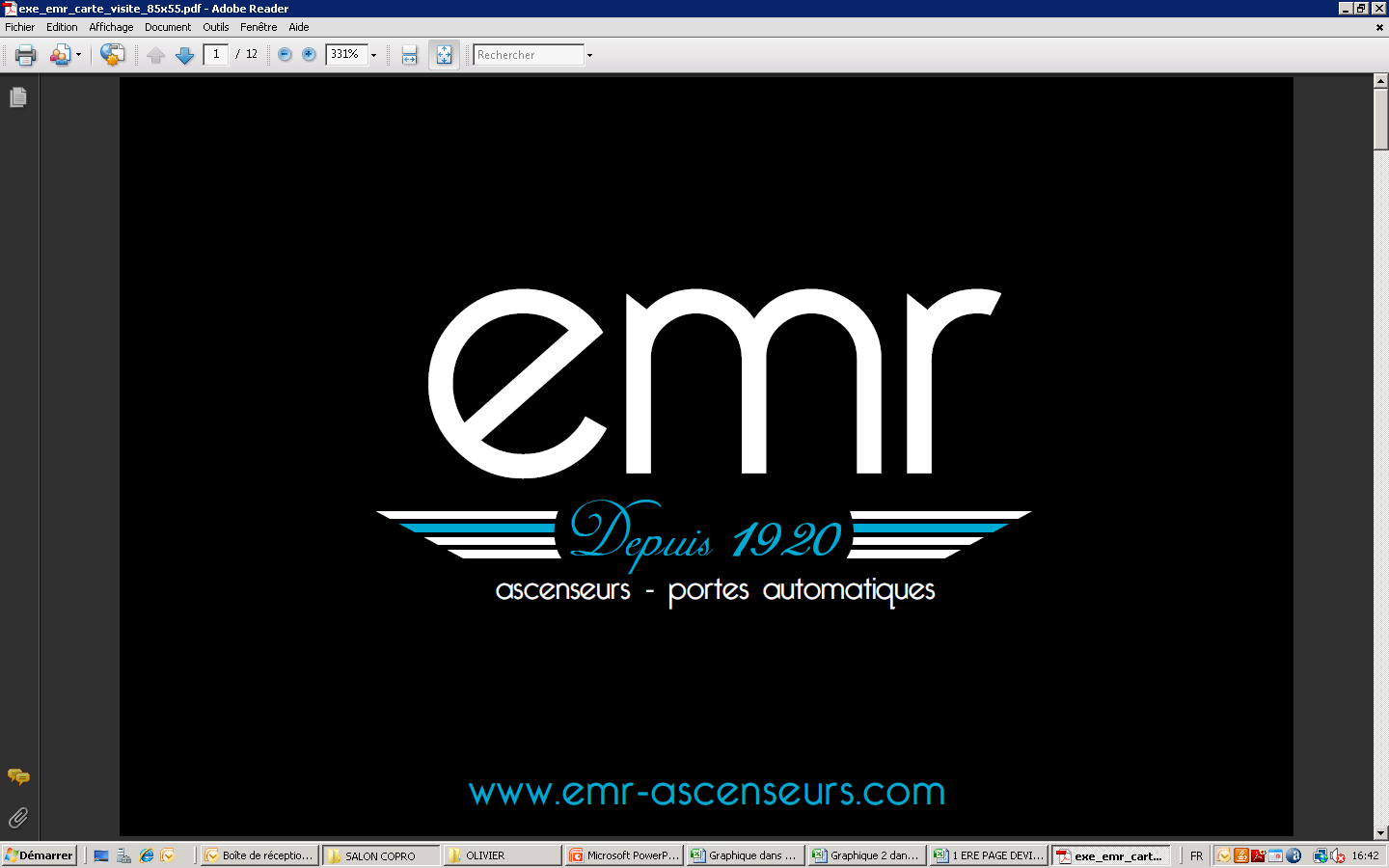 Aller au delà de vos envies
Des habillages sur mesure selon vos Exigences restent à venir
Nous vous attendons !